Computer Networks
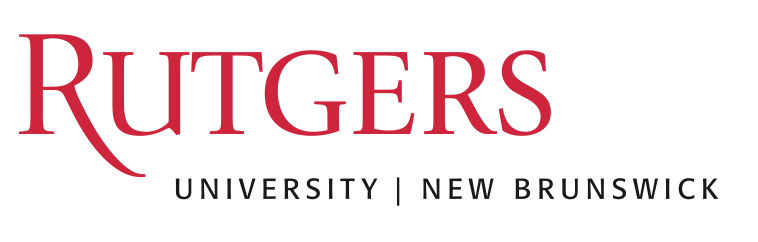 A collection of computers exchanging information
The Internet
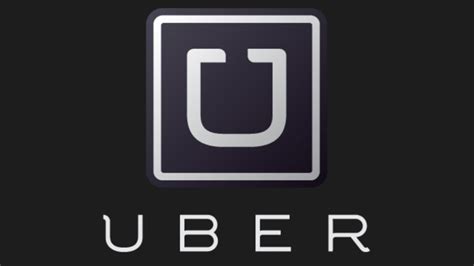 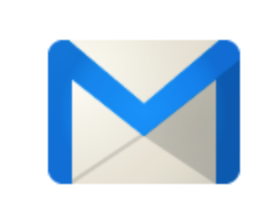 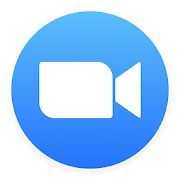 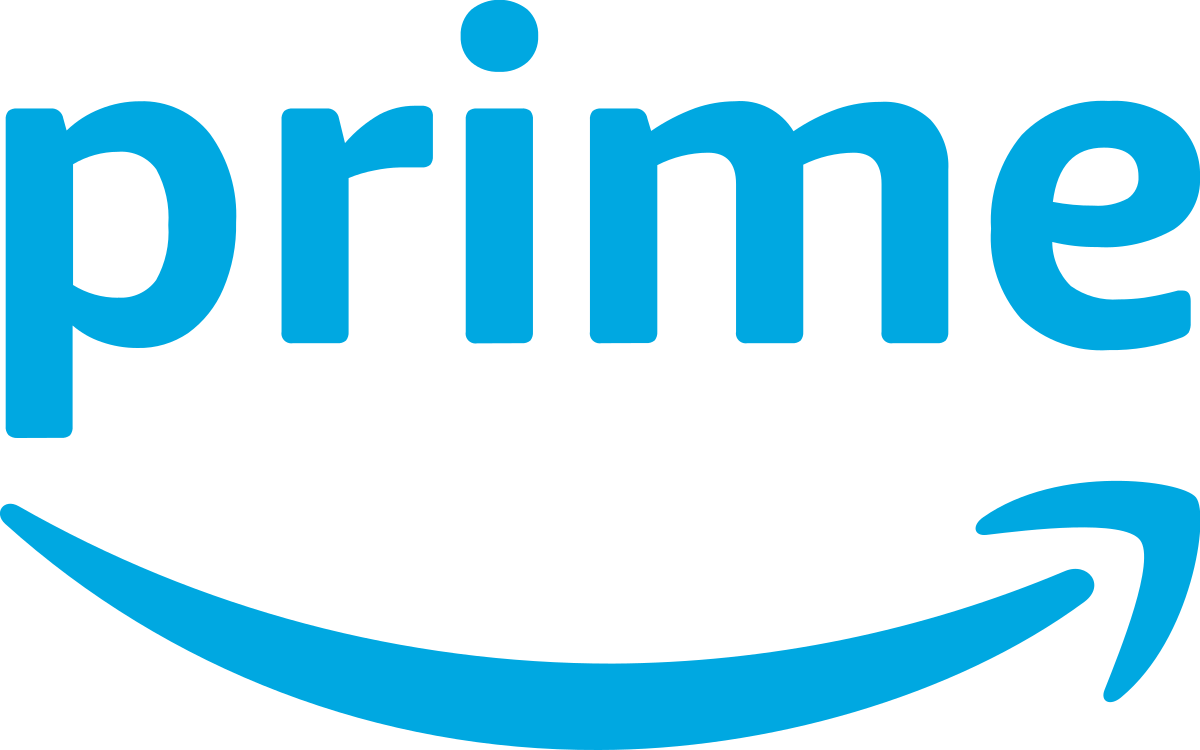 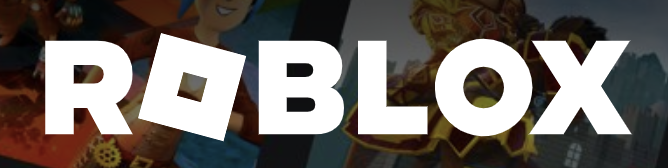 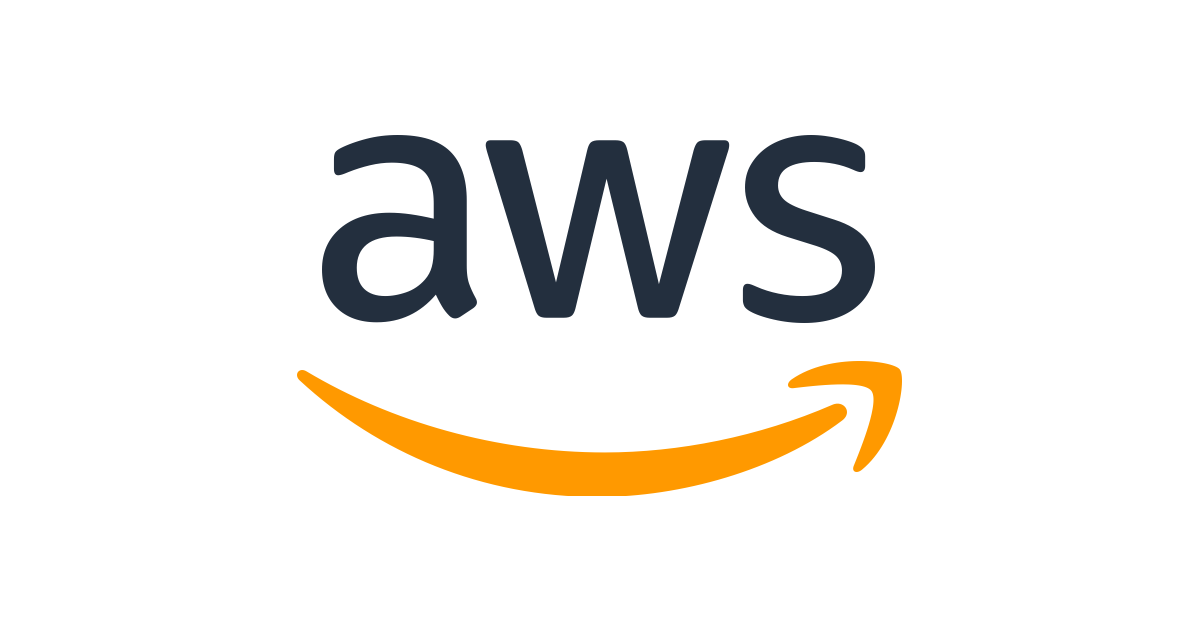 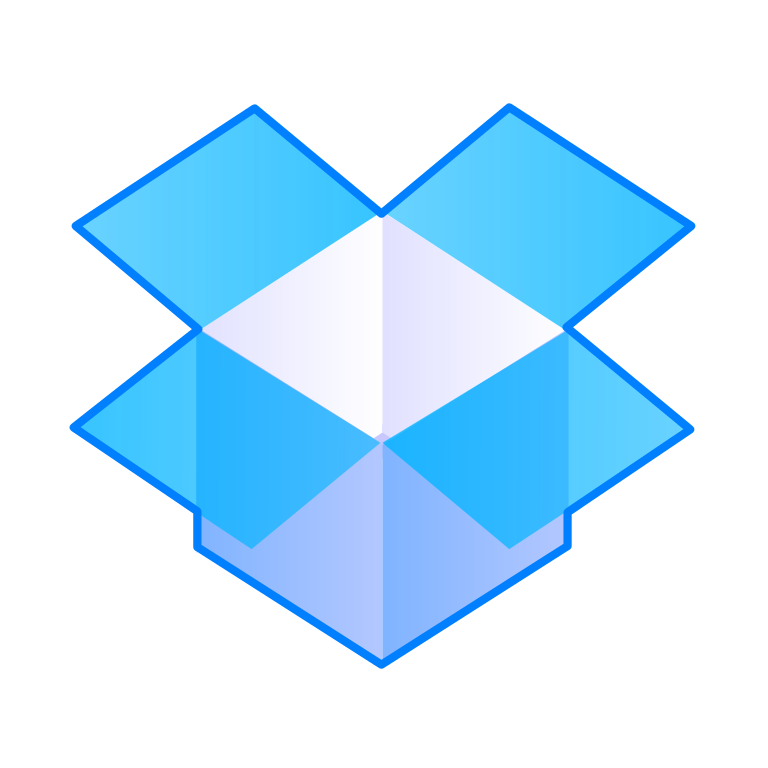 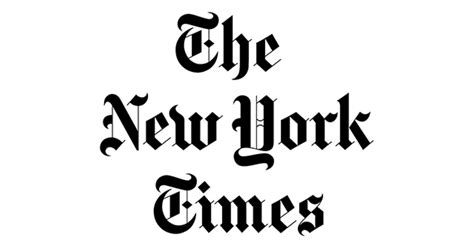 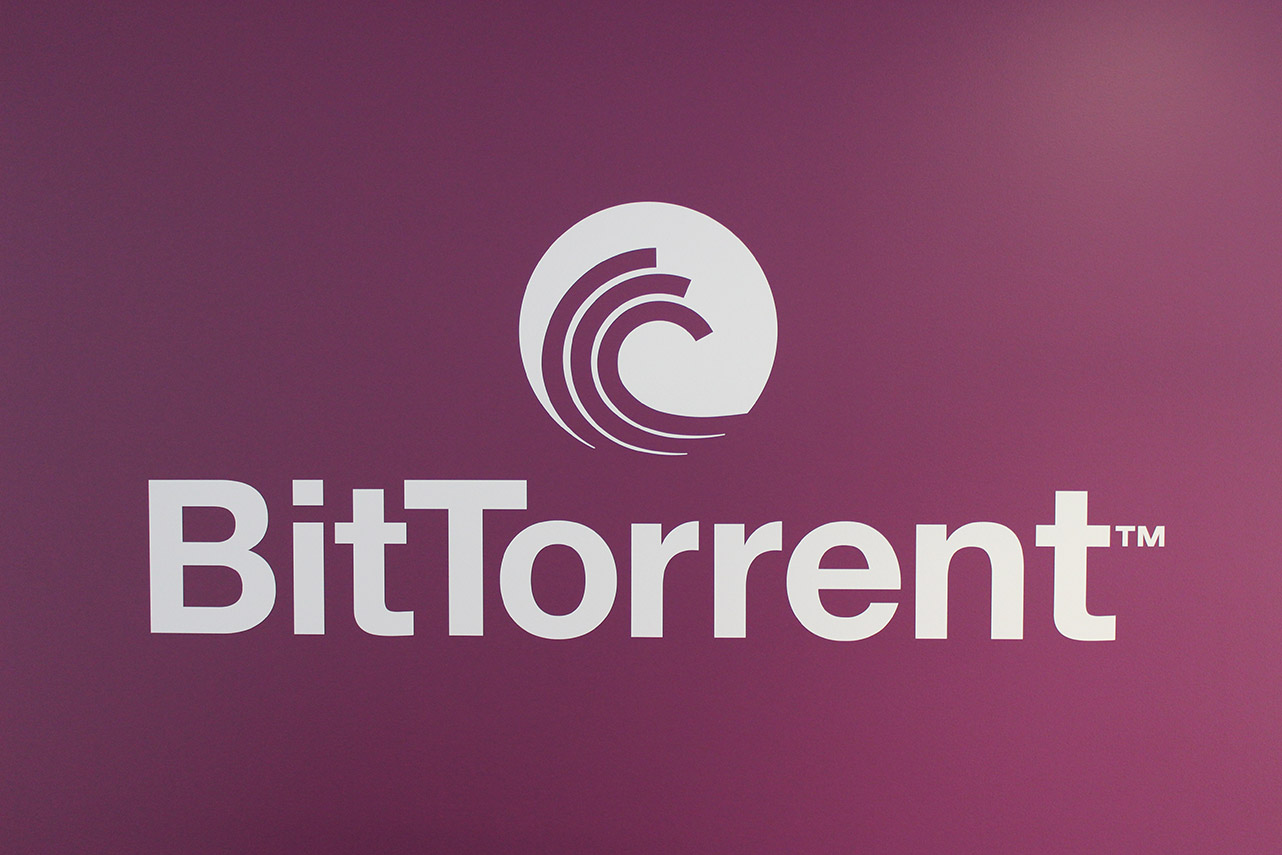 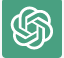 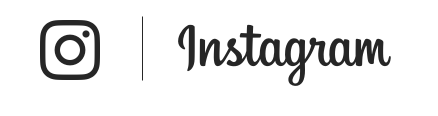 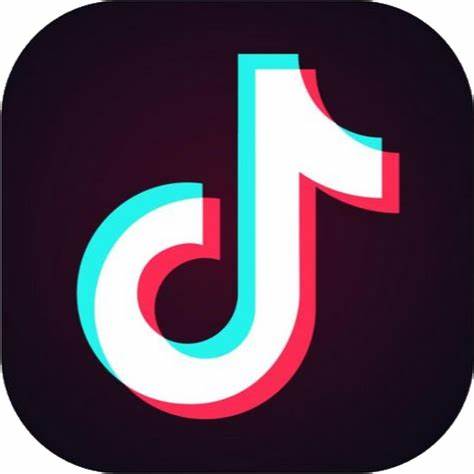 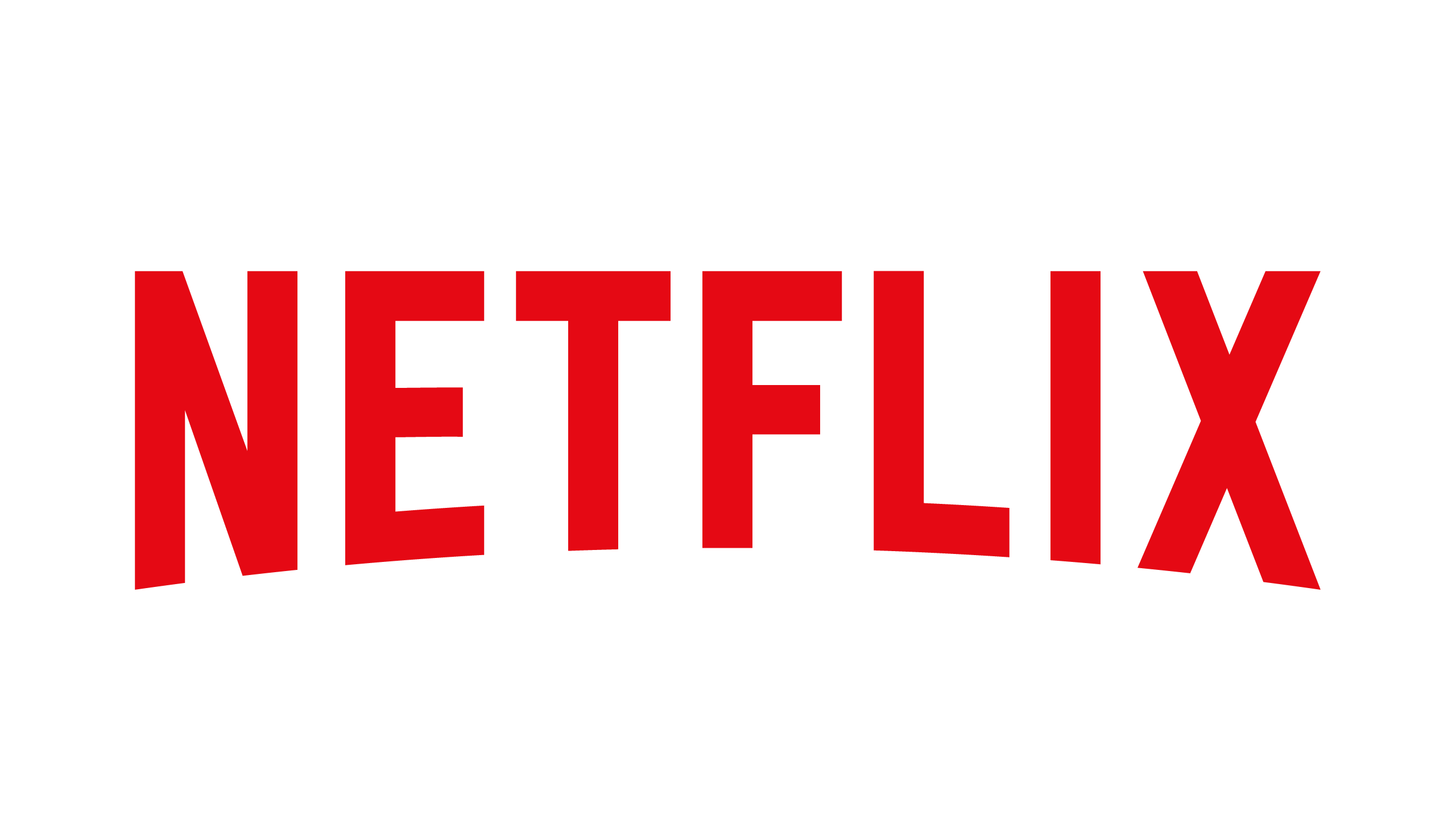 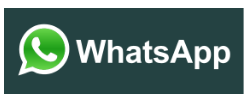 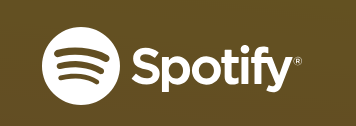 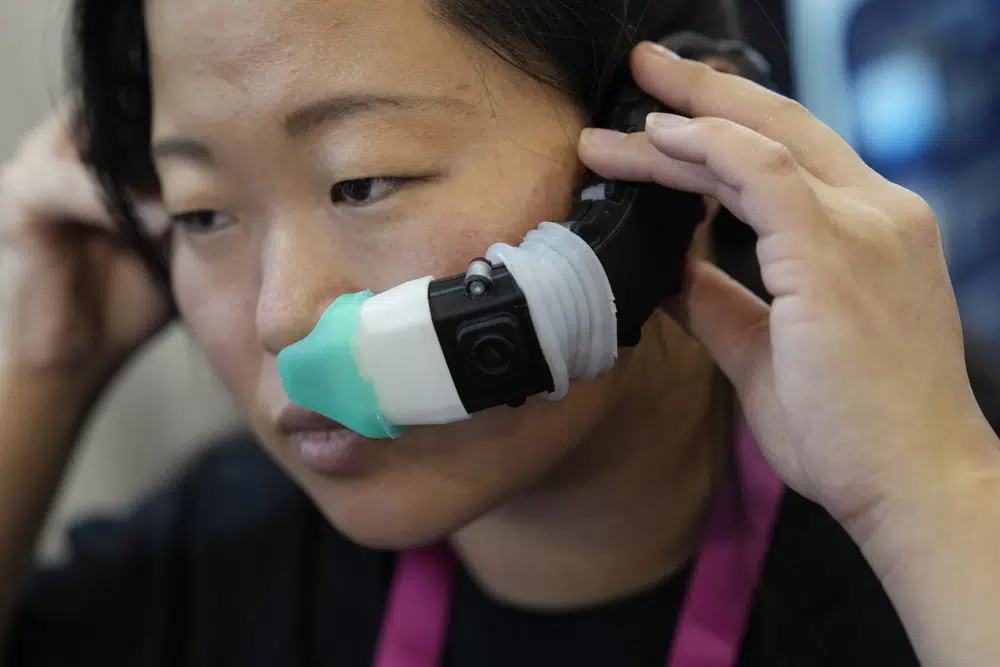 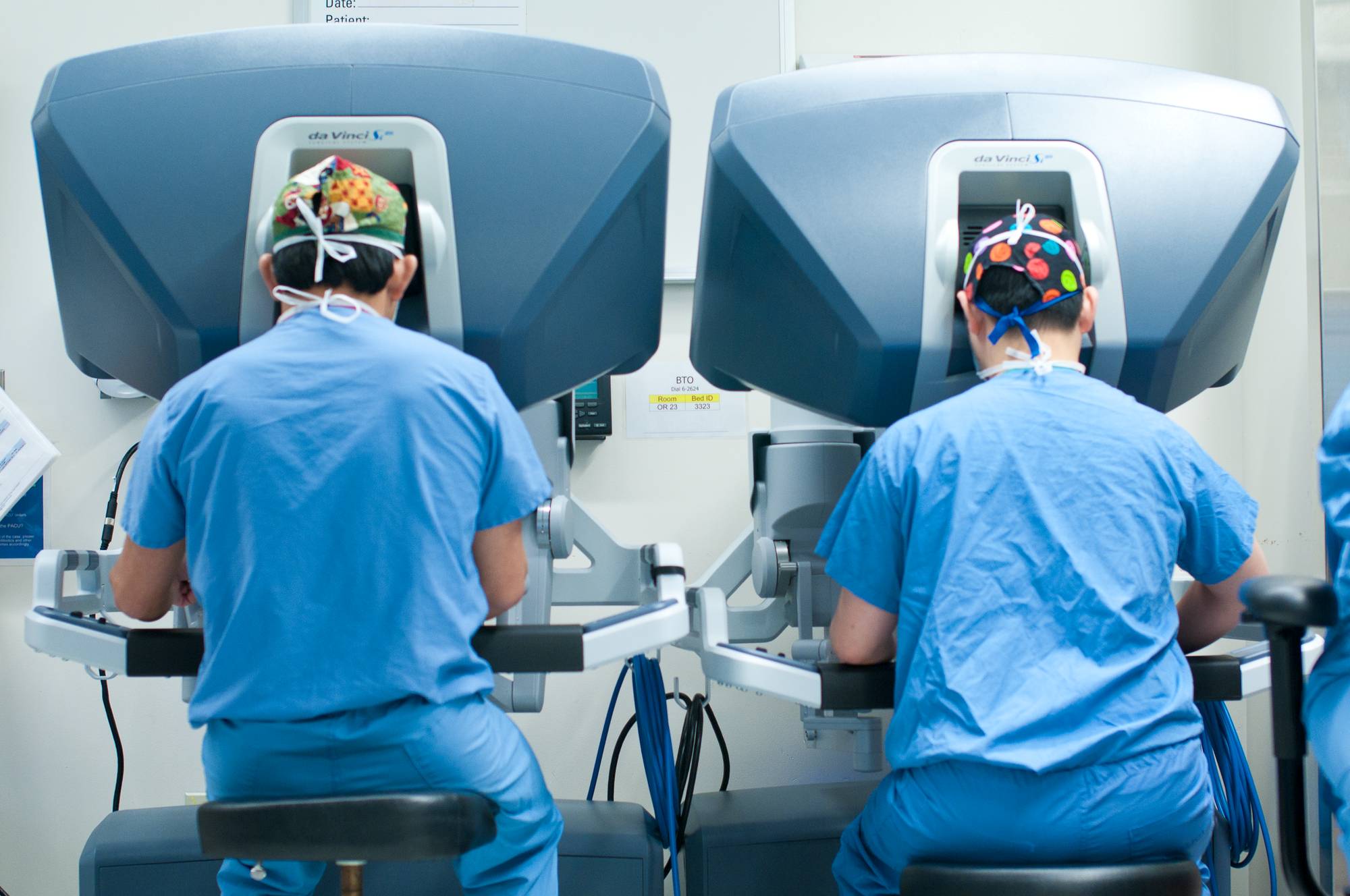 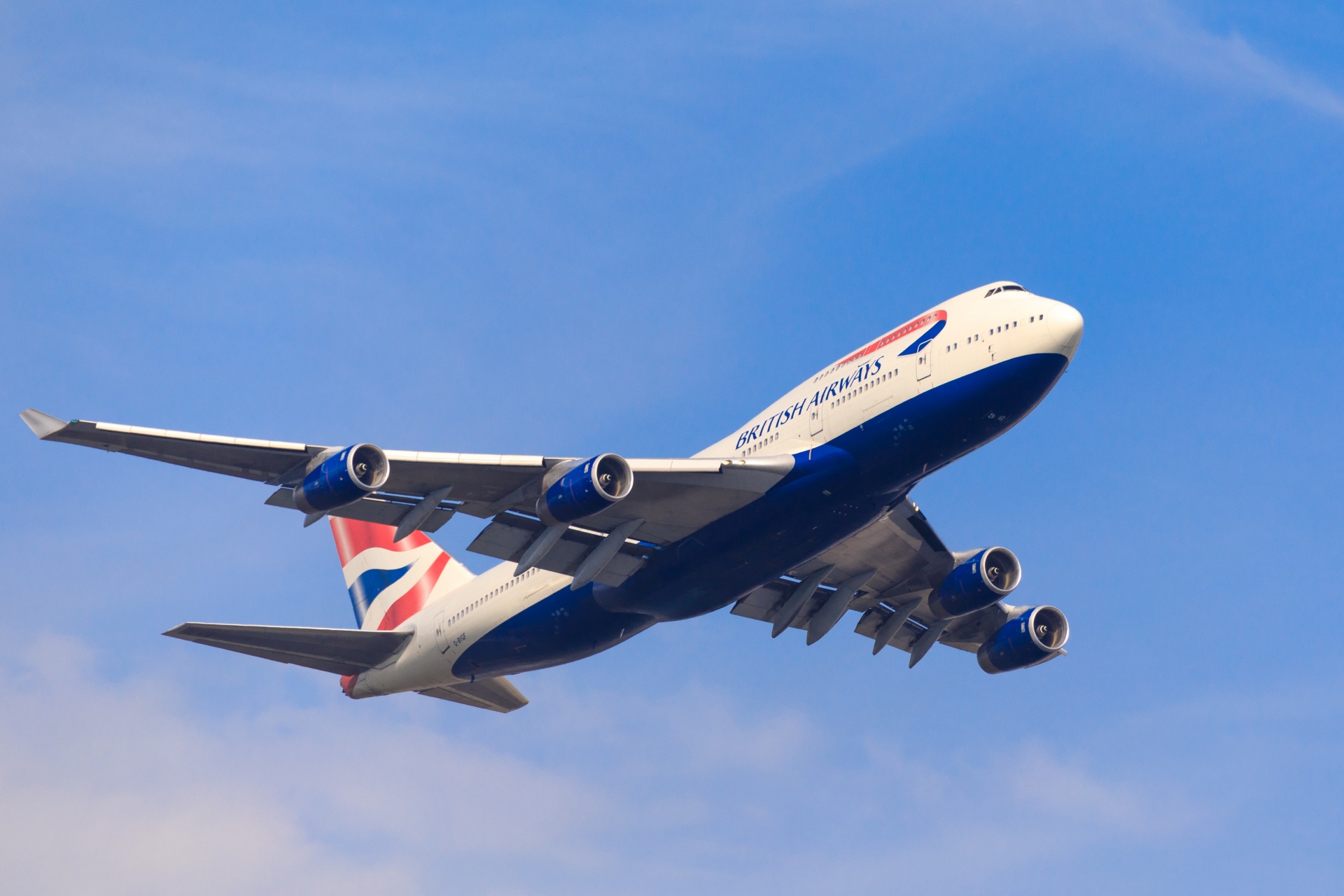 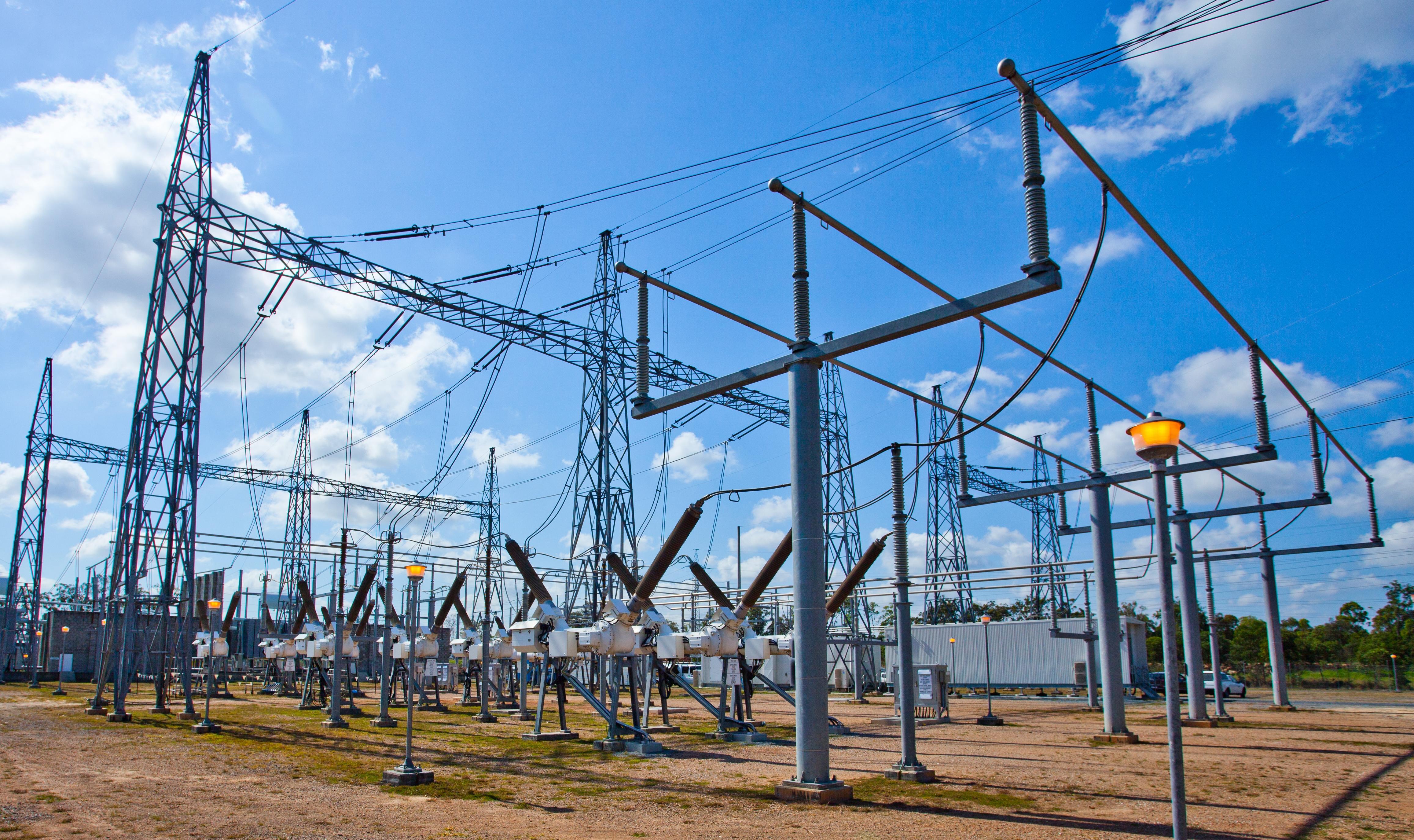 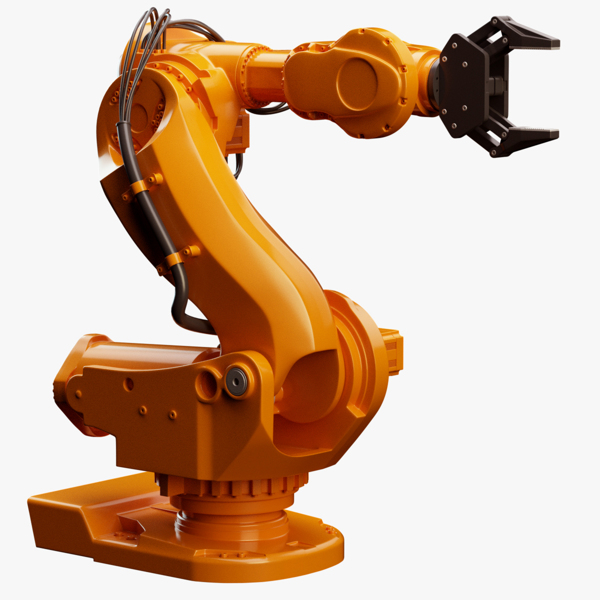 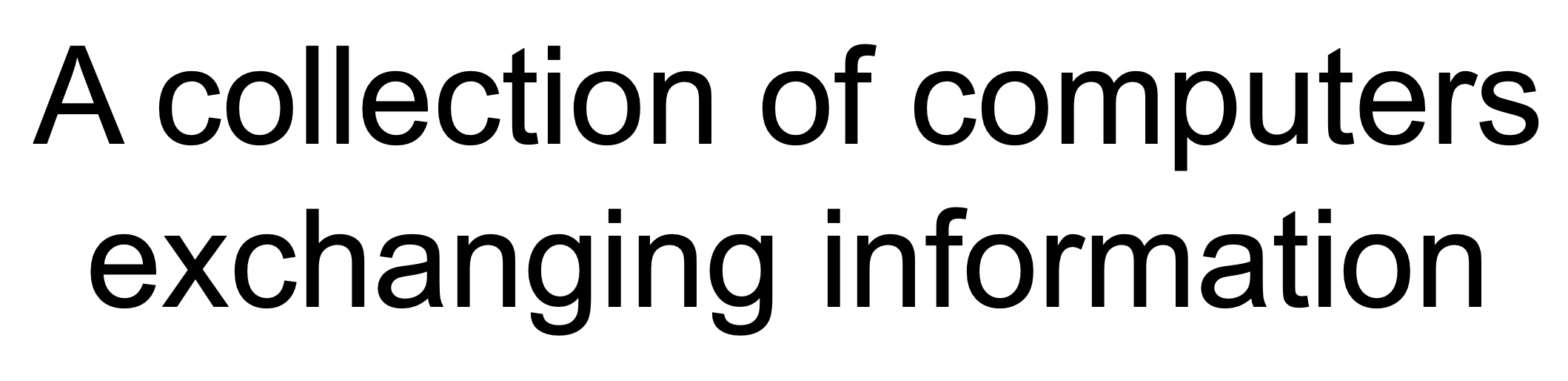 Why is that useful?
Communicating with other human beings
Processing vast quantities of data
Learning what’s going on in the world
Education
Transacting and doing business
Entertaining ourselves
Living sanely in an isolated world
Moving and operating in the physical world
Evolution of Internet applications
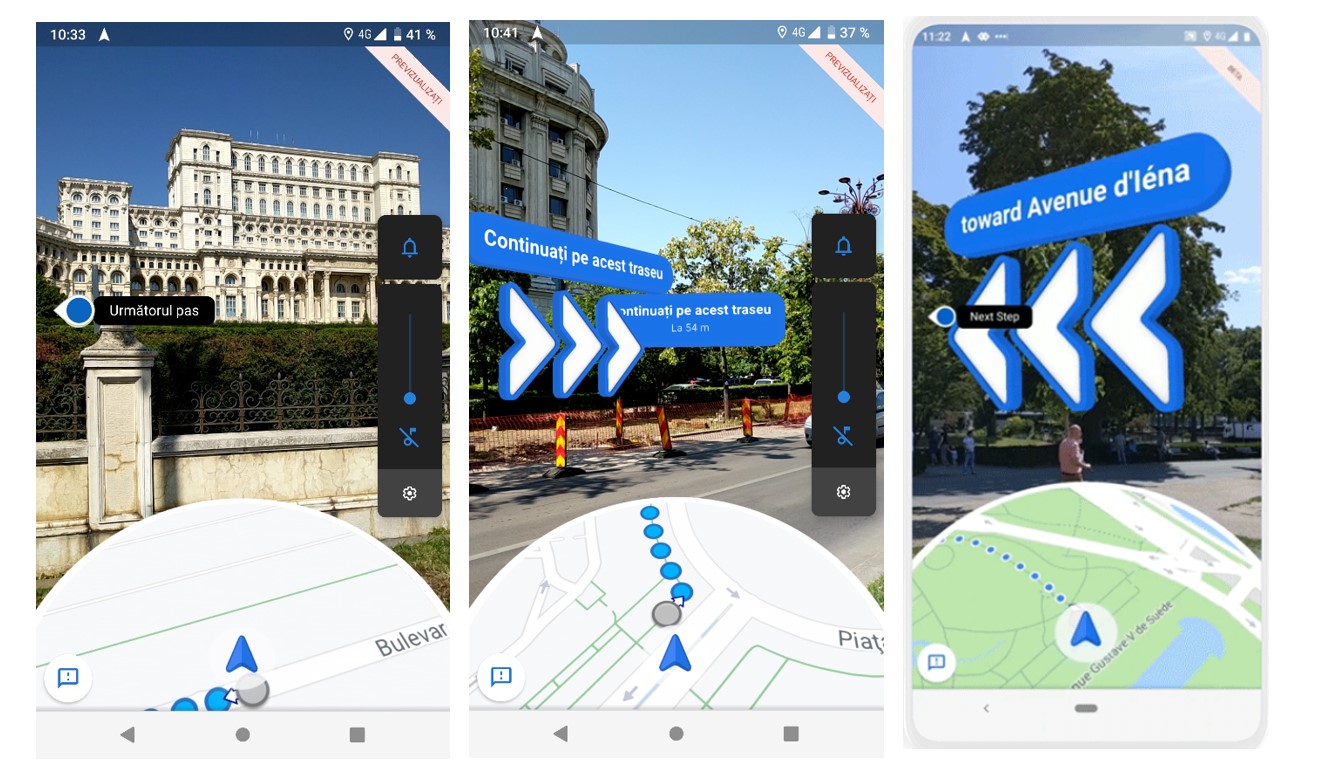 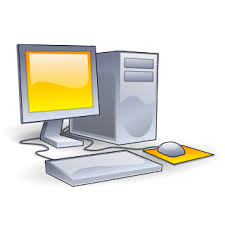 2010-2020
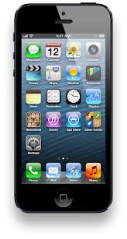 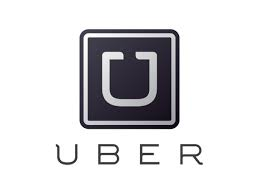 2020--
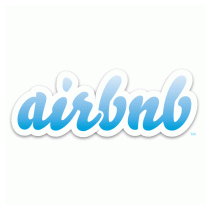 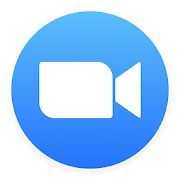 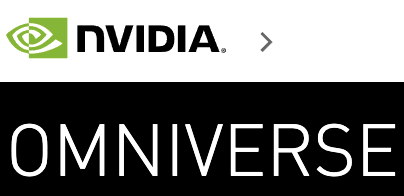 1992
1996
2004
2008
2000
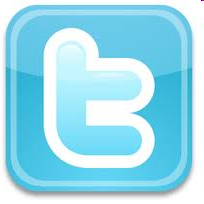 ftp
Web
email
Music
itunes
Games
search
chat
Games
IM
Yahoo!
news
Blog
Search
Wikipedia
Craiglist
Youtube
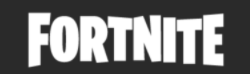 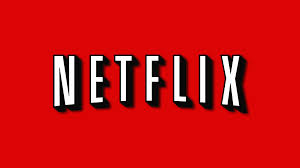 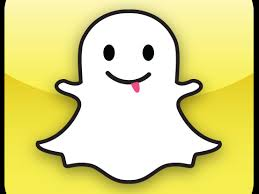 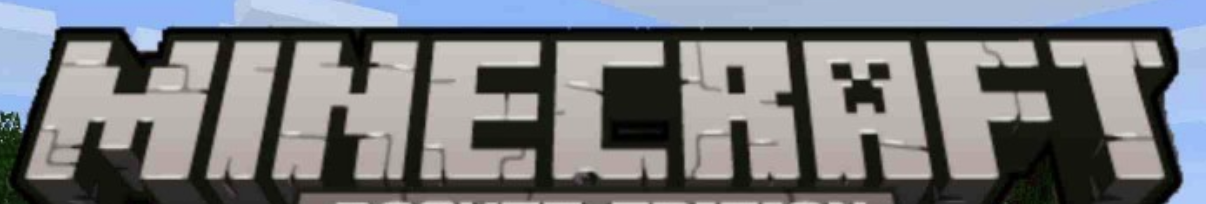 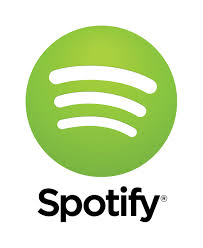 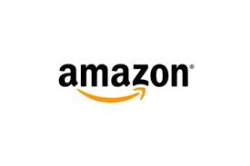 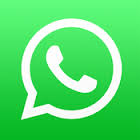 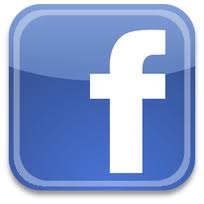 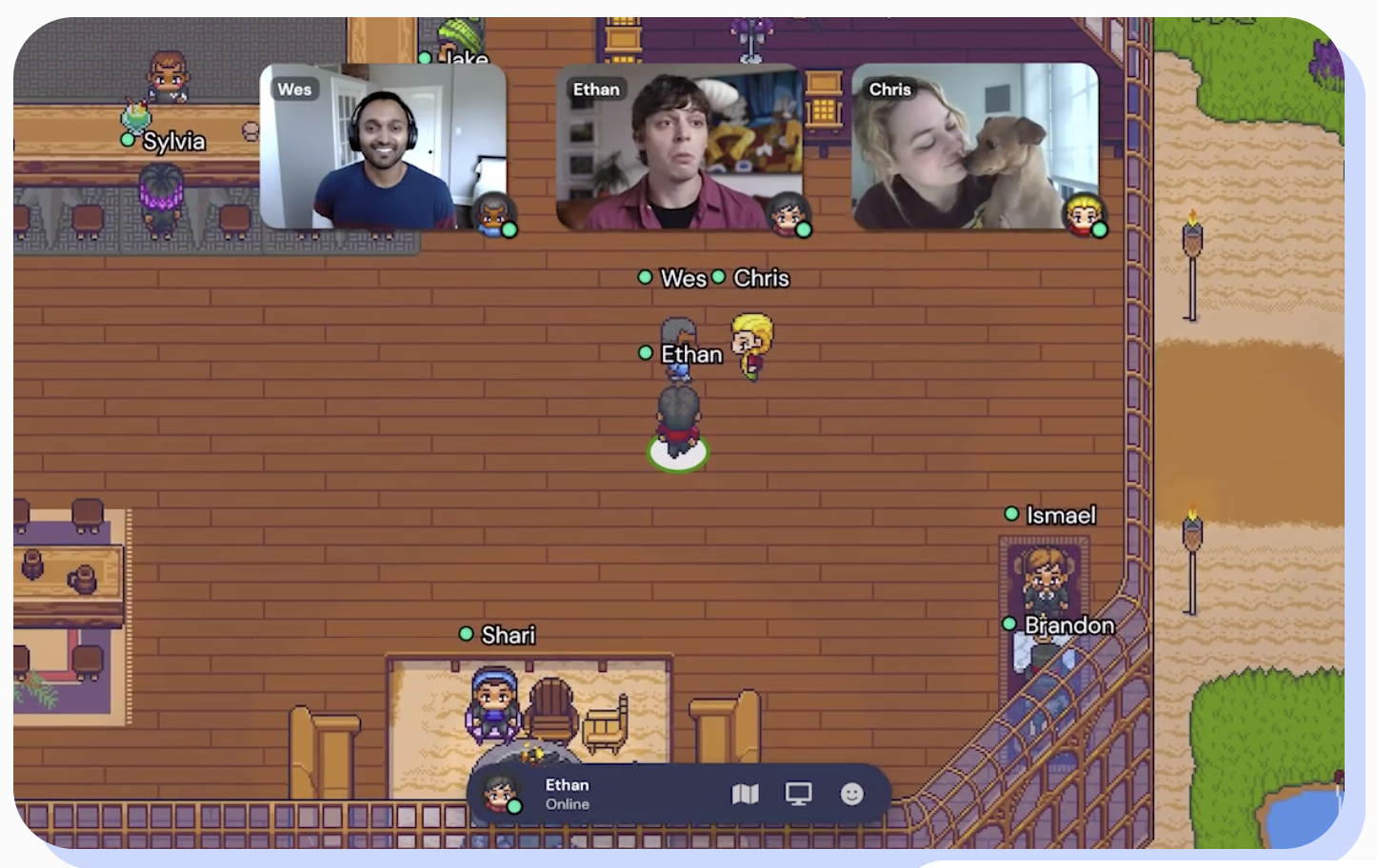 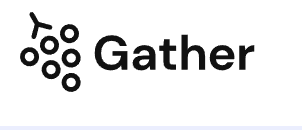 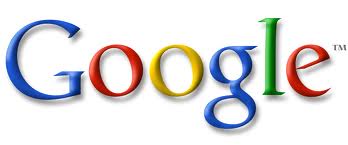 Multimodal media
Text-heavy
Augment physical world
Replace phy world
5
There’s a science to communication
What language should machines speak?
How to partition functionality? “Who” should do “what”?
How to make communication effective?
Achieve better scale, performance, resource efficiency
Evolve to address new needs over time
How to grow organically? include more communicating parties
Make it easy for humans to build and manage?
How to make communication worthy of societal trust?
Computer Networks
Principles and algorithms by which communication software & hardware are organized
Design of foundational artifacts of the Internet
 and other modern networks
Readings and programming assignments
There are different kinds of computers and networks
Your experience of the Internet
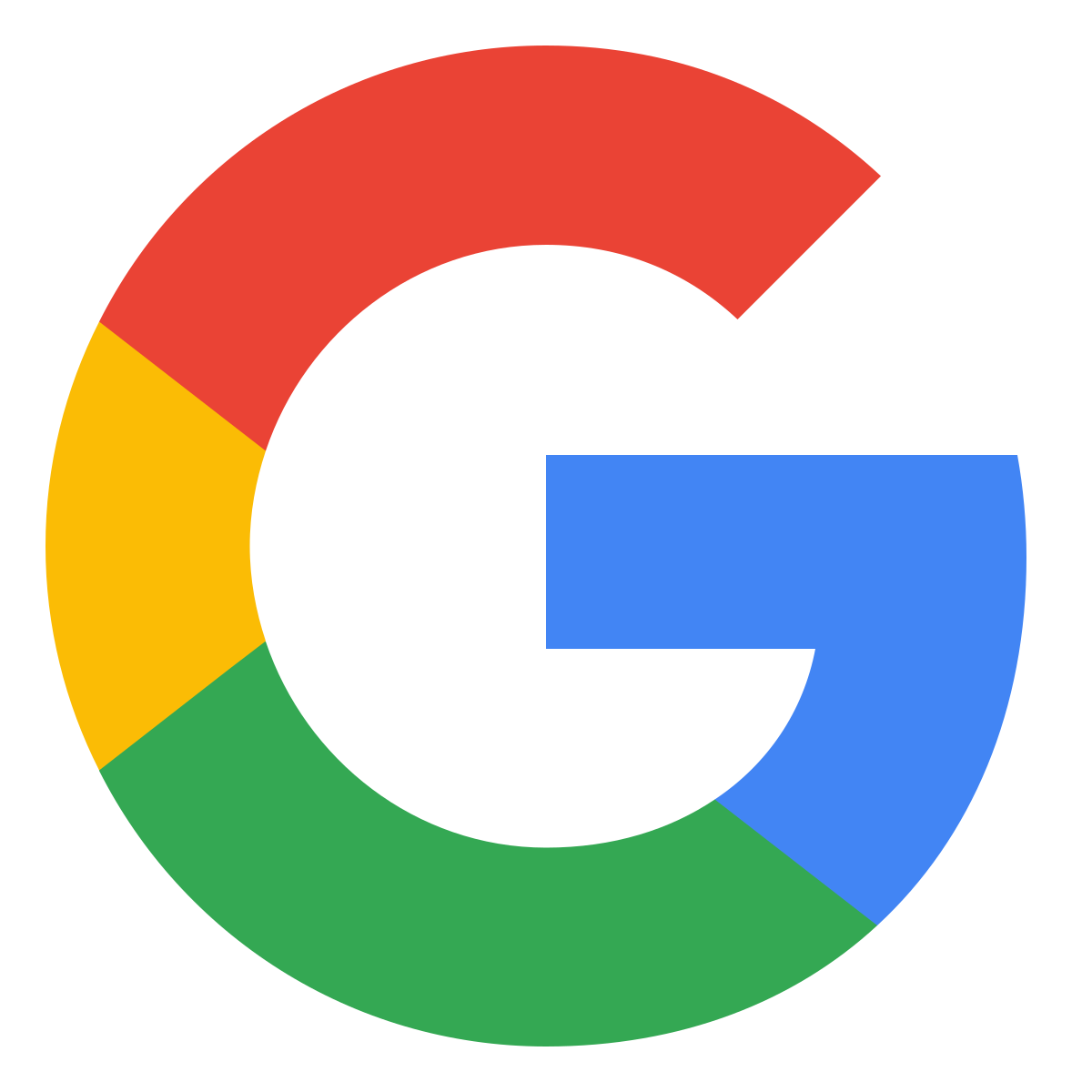 links
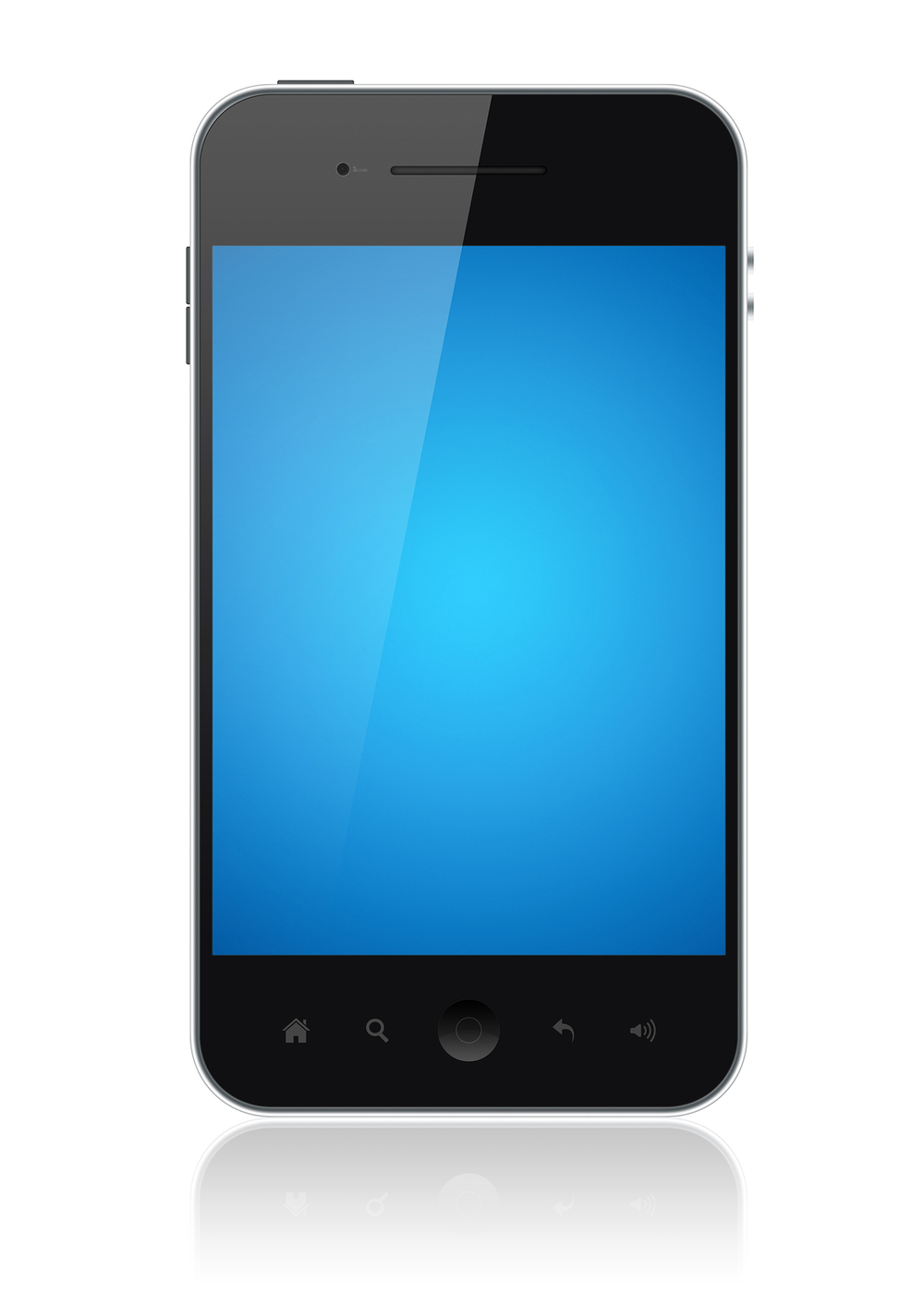 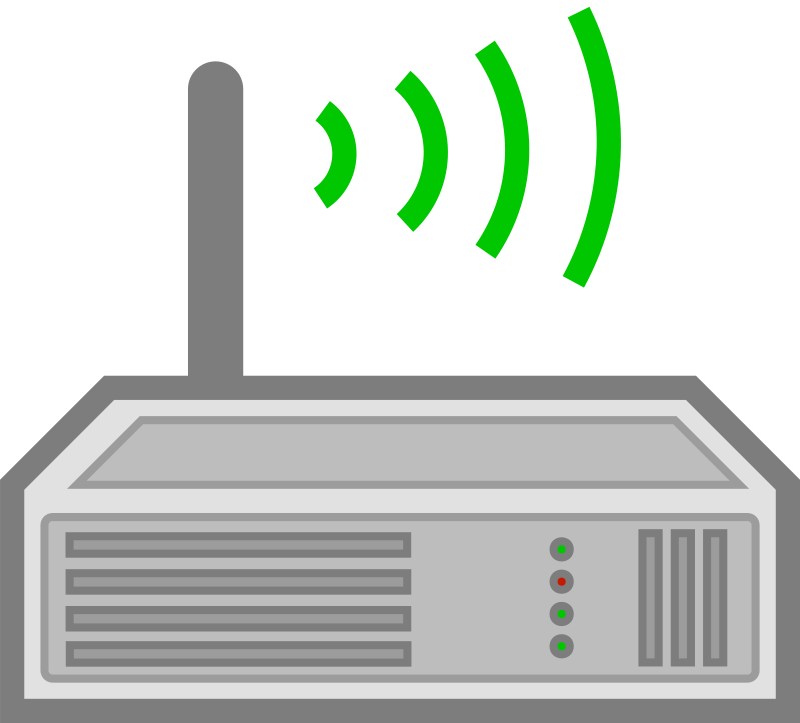 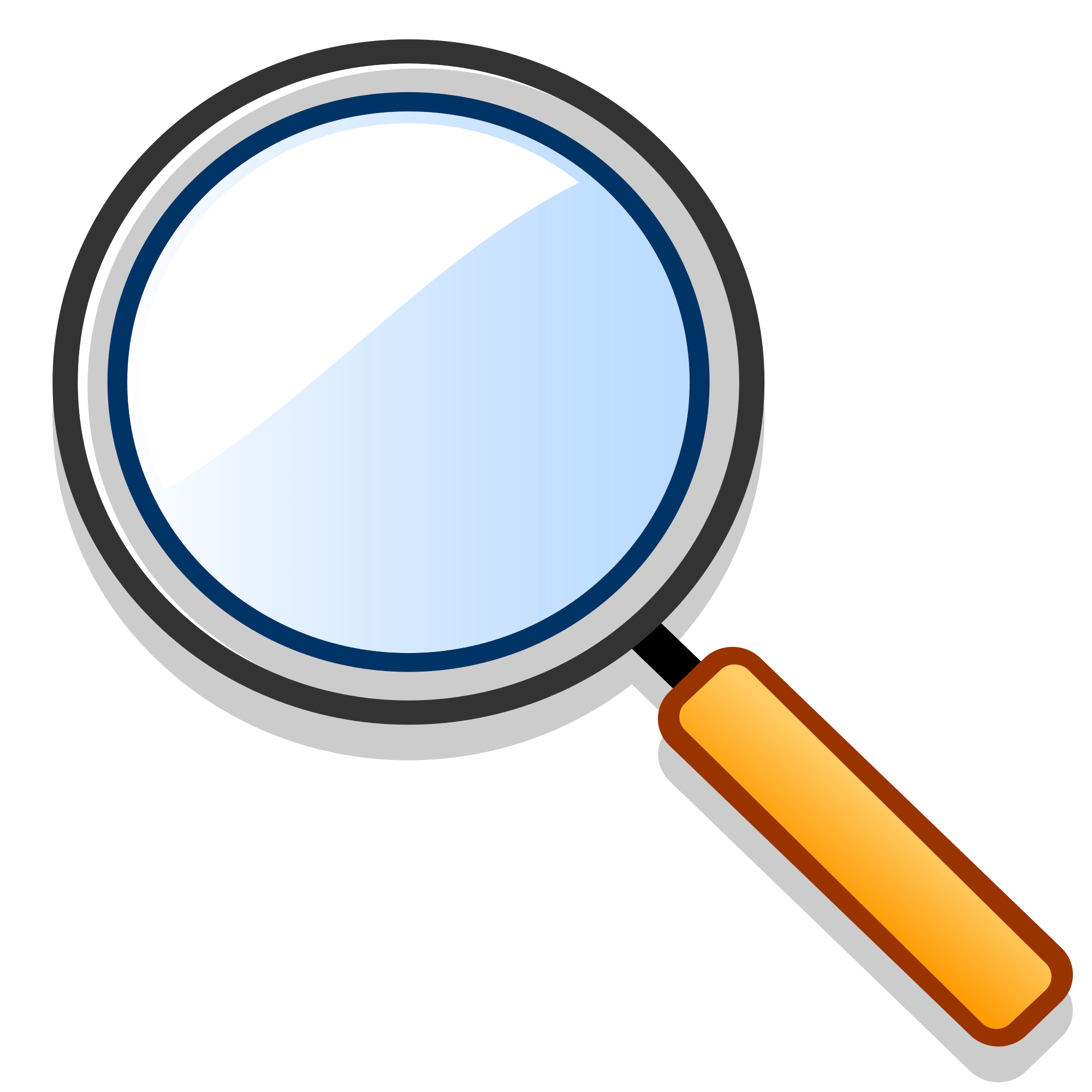 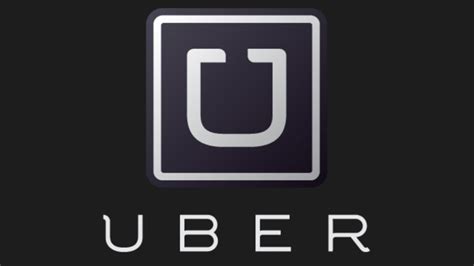 Routers
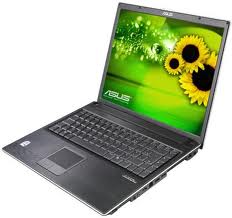 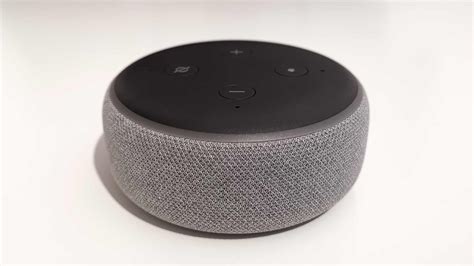 Endpoints
Your experience of the Internet
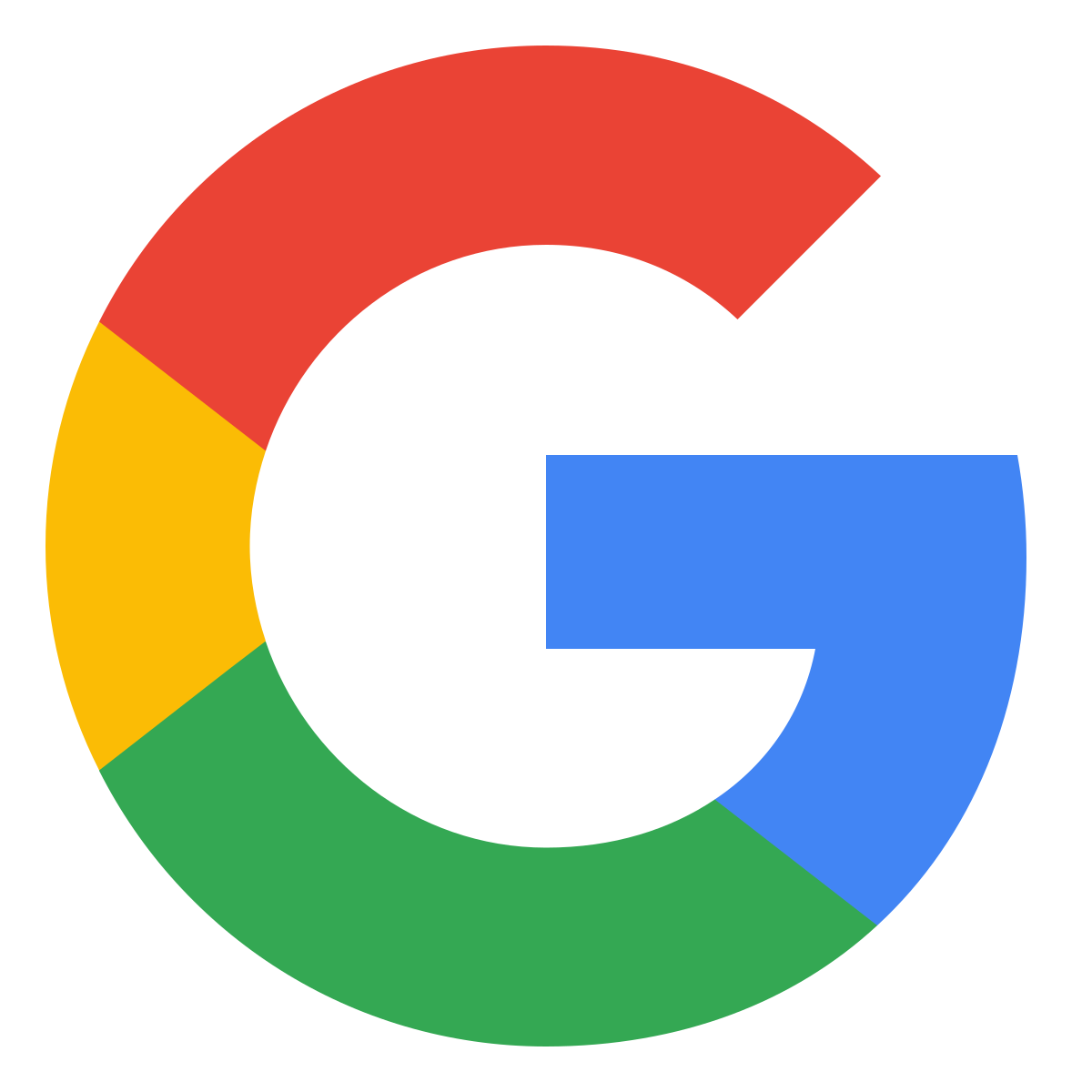 links
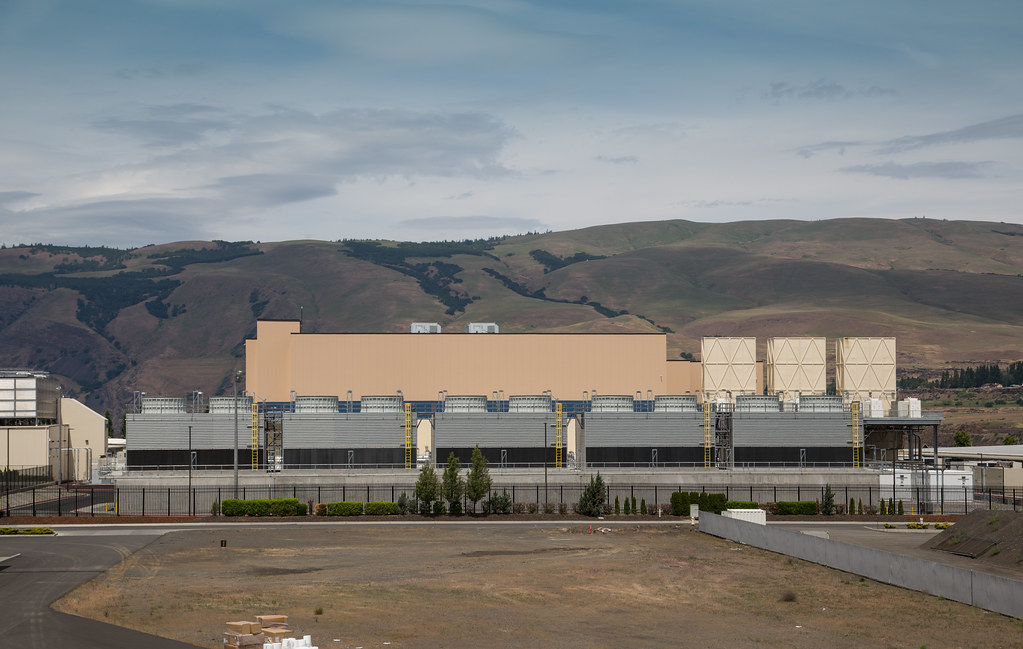 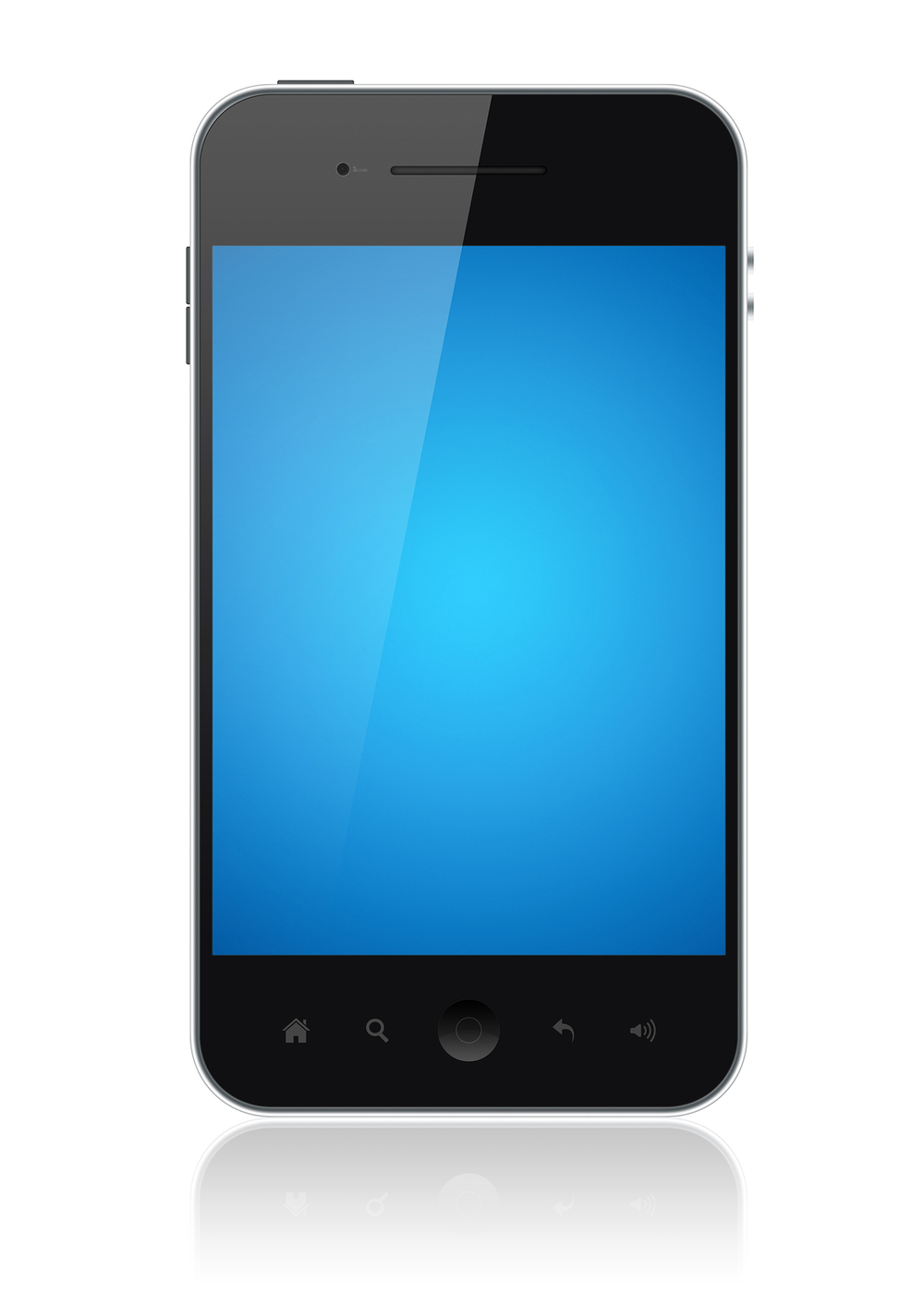 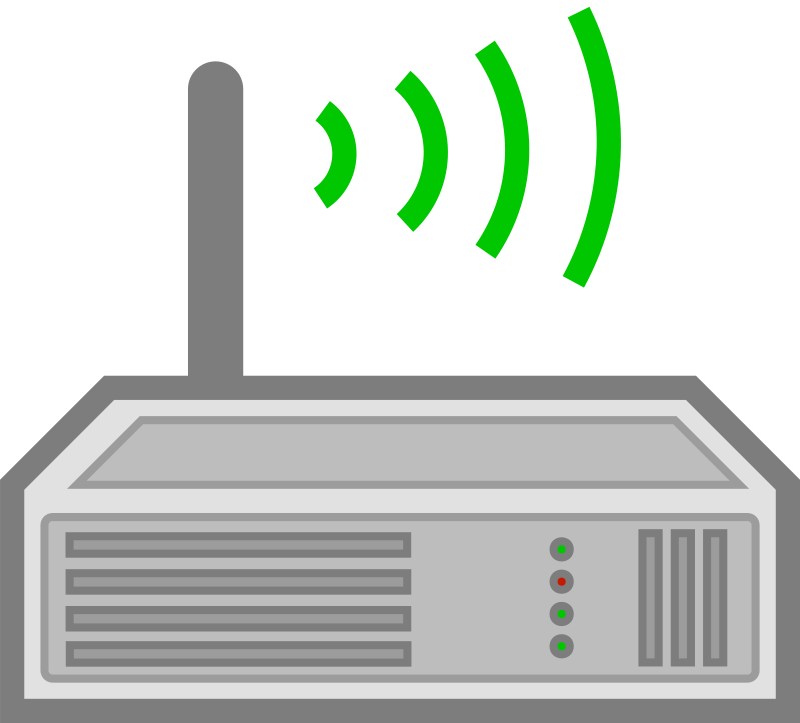 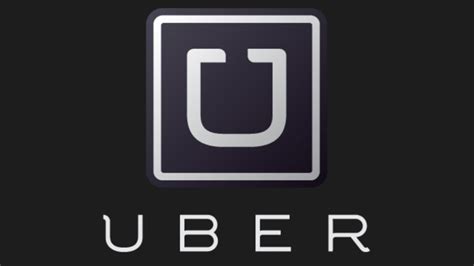 Routers
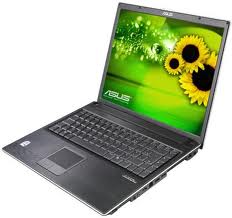 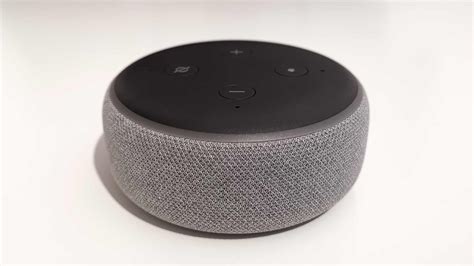 Data Center
Endpoints
Your experience of the Internet
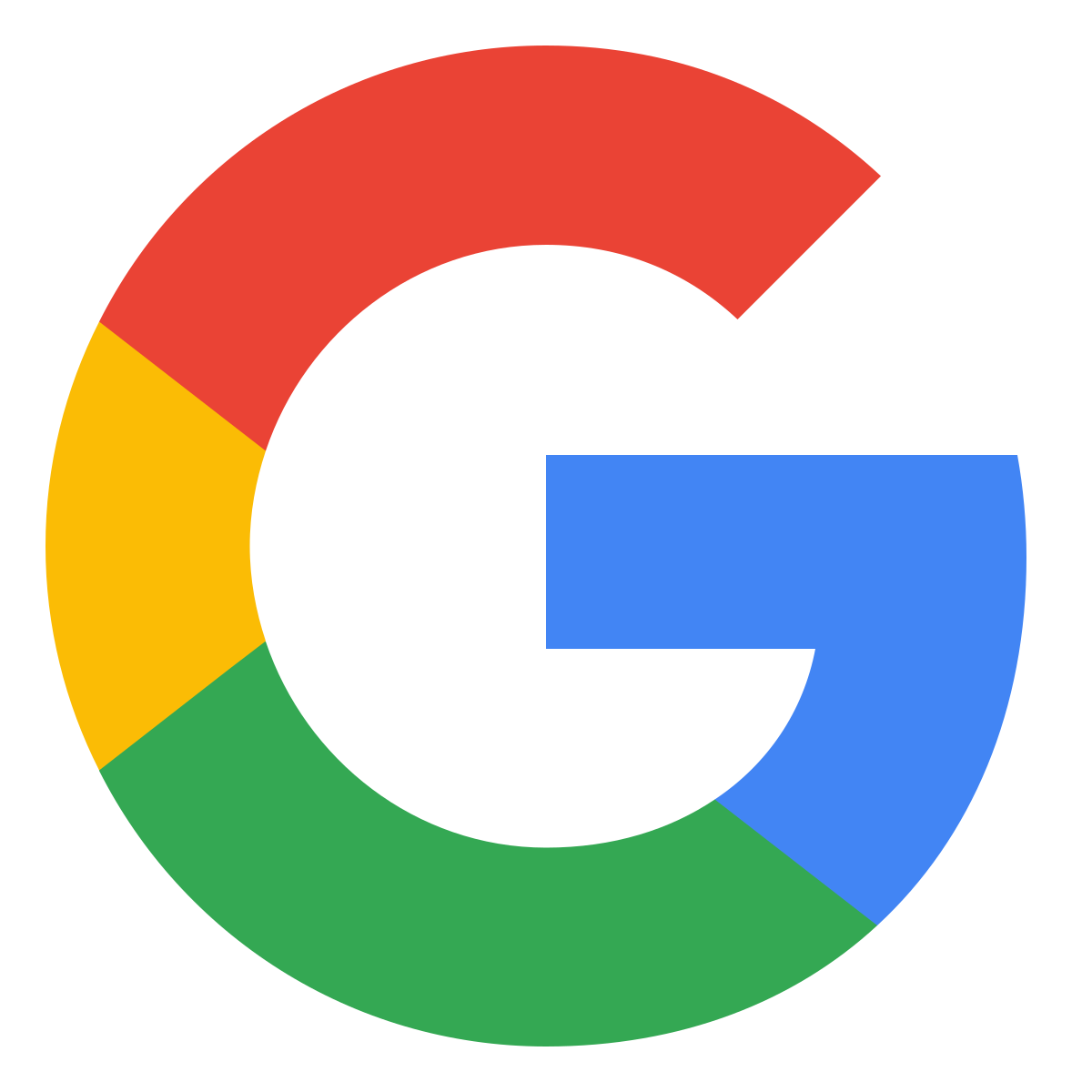 links
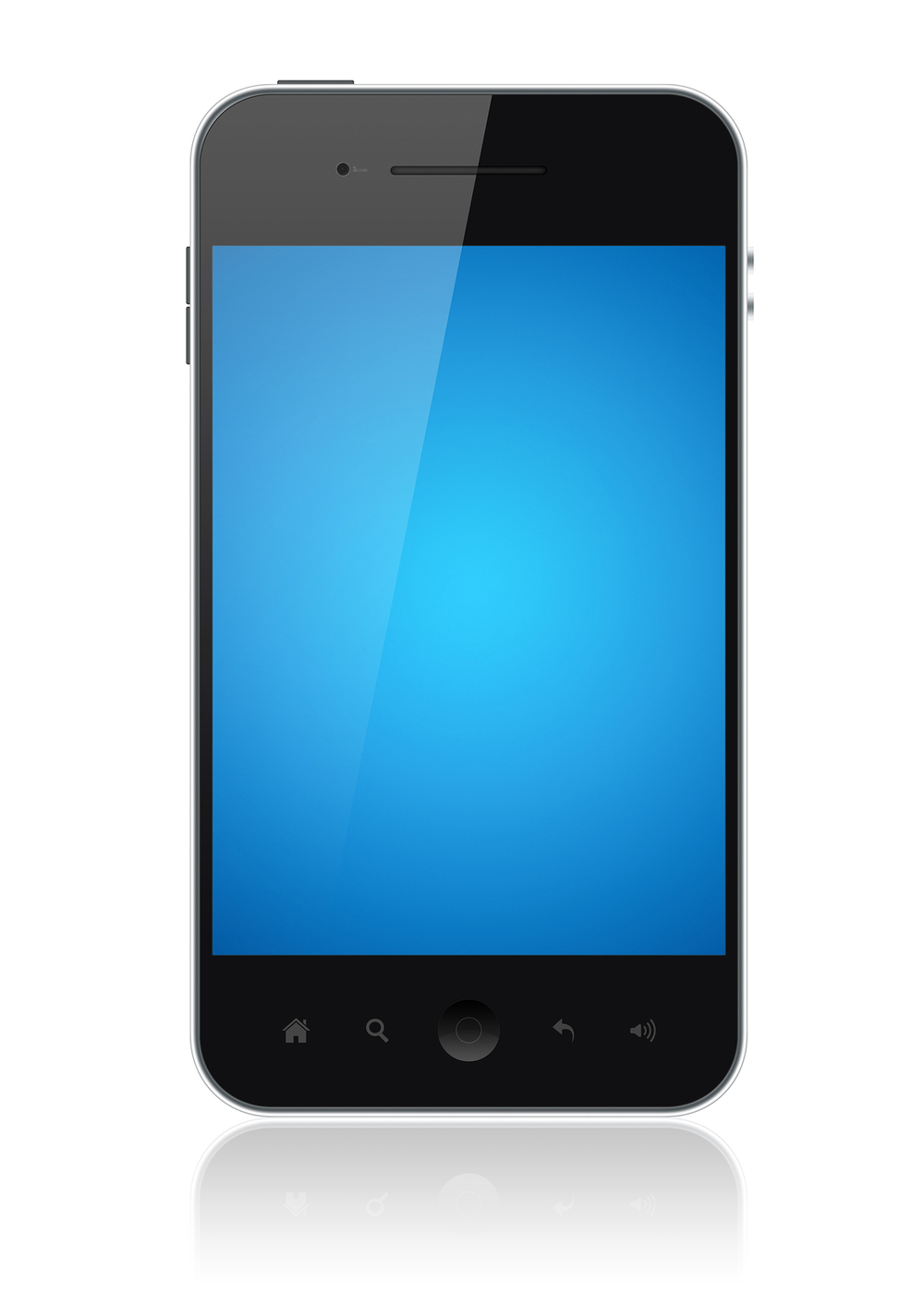 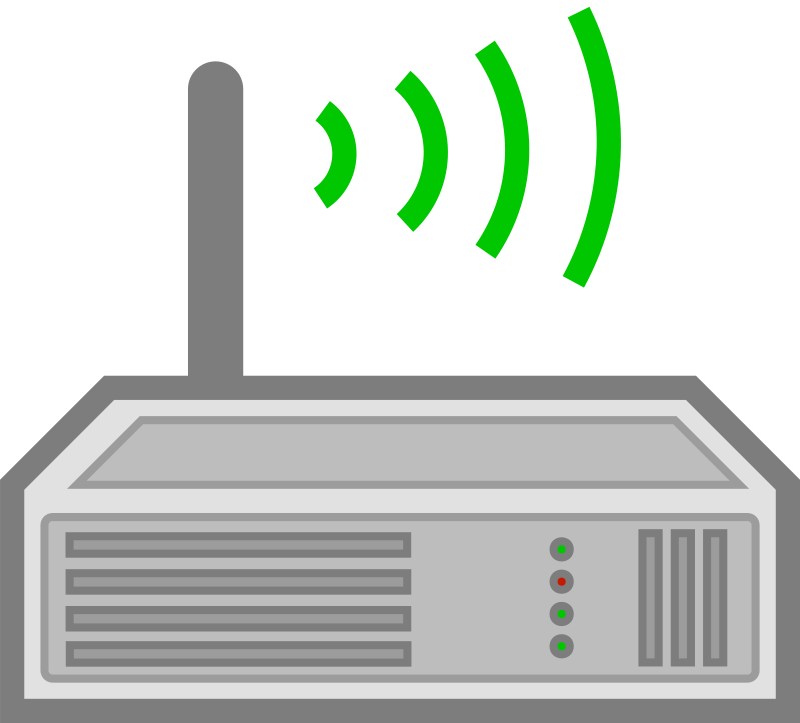 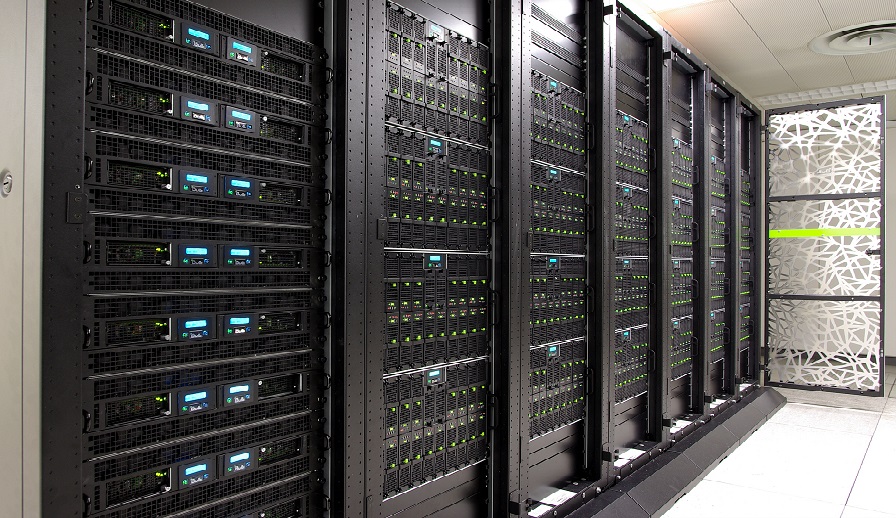 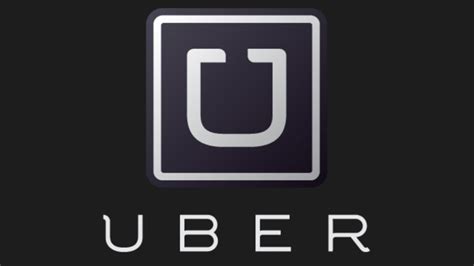 Routers
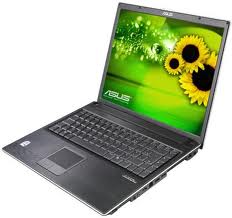 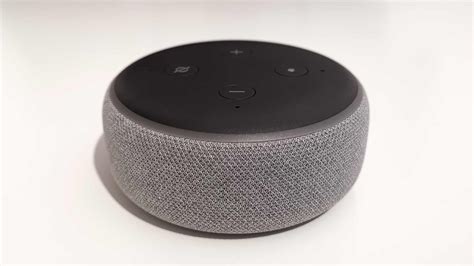 Data Center
Endpoints
Your experience of the Internet
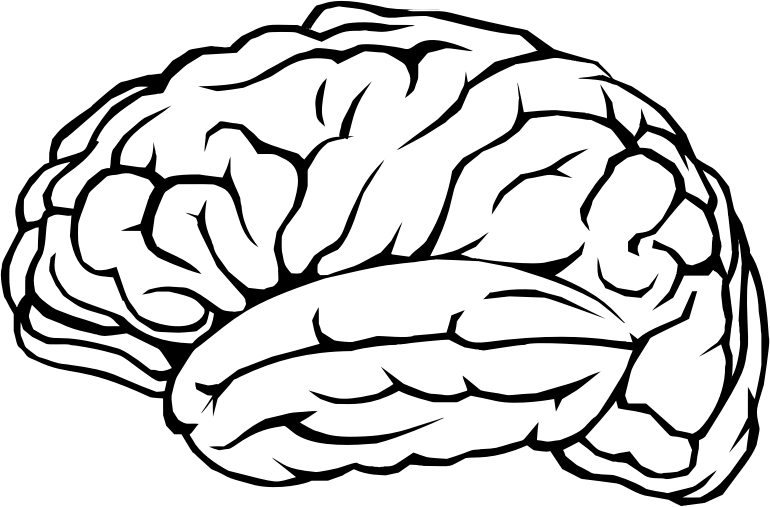 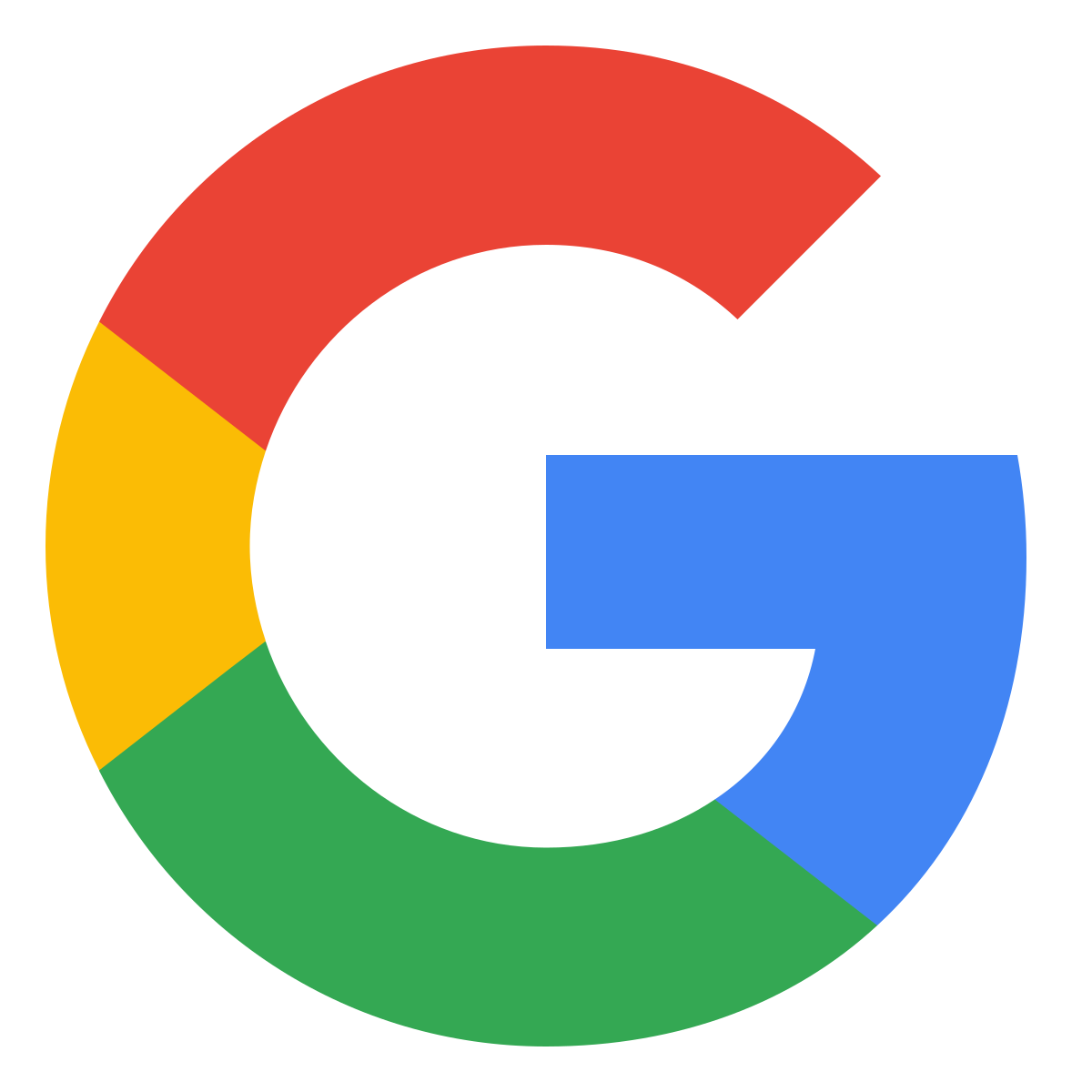 links
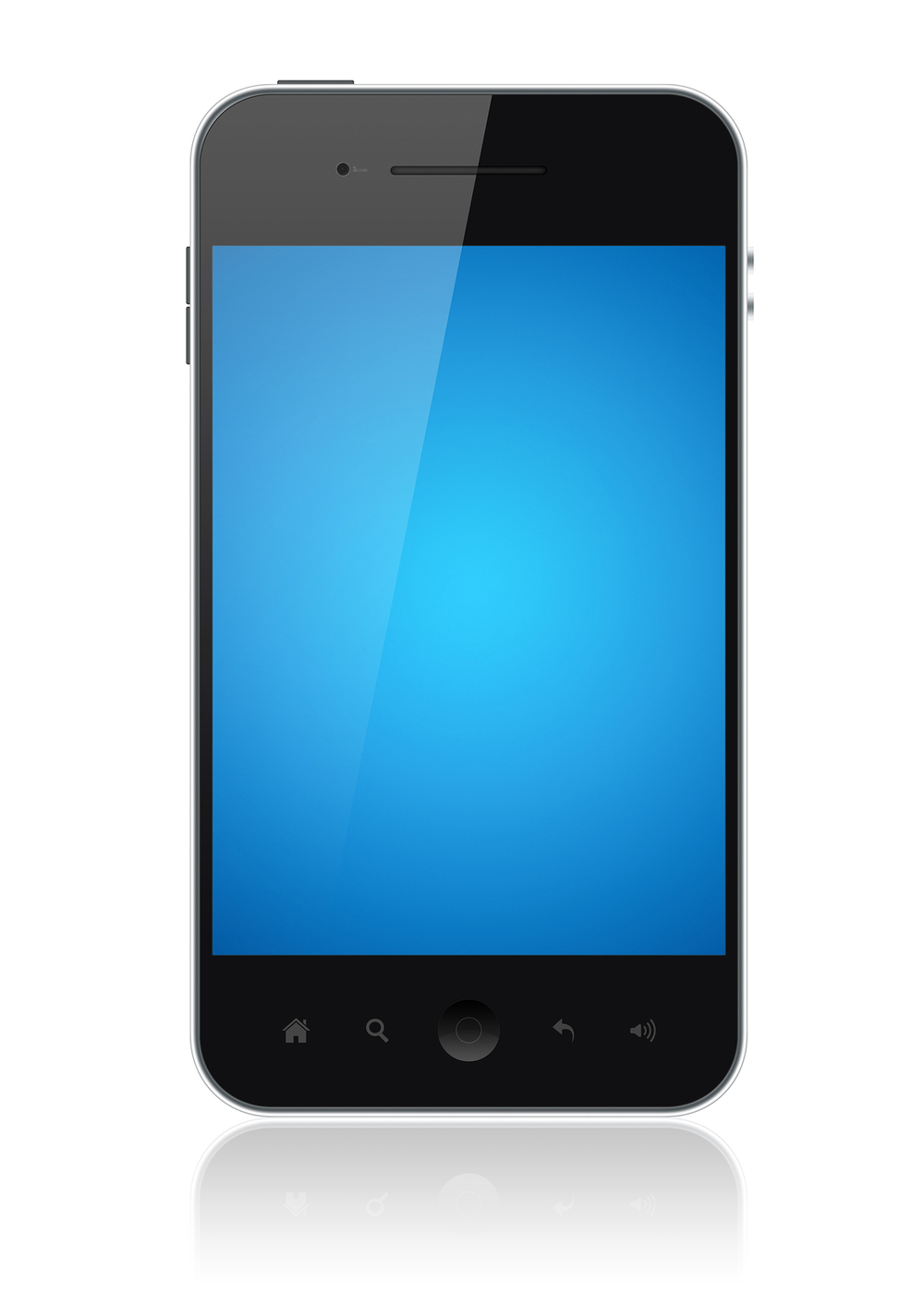 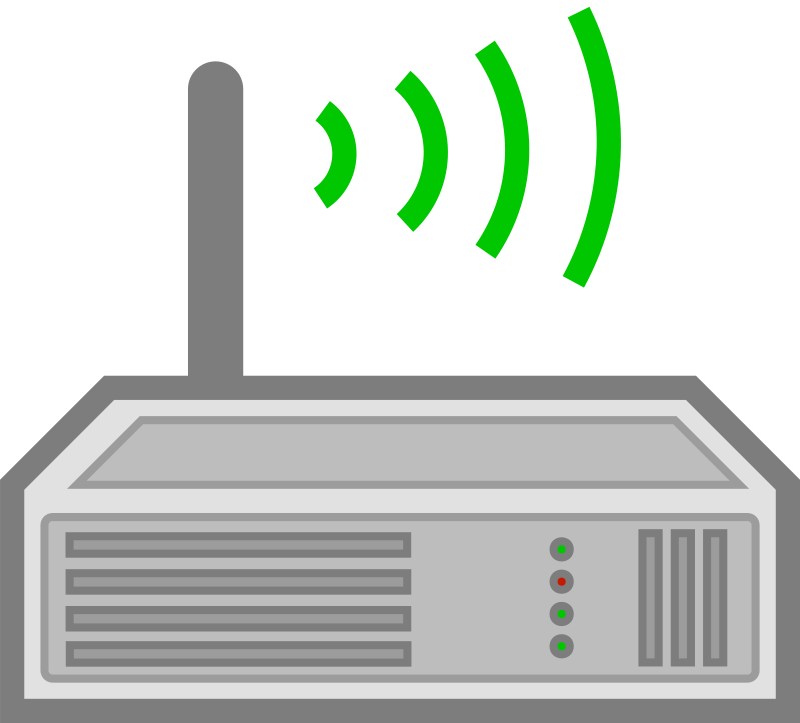 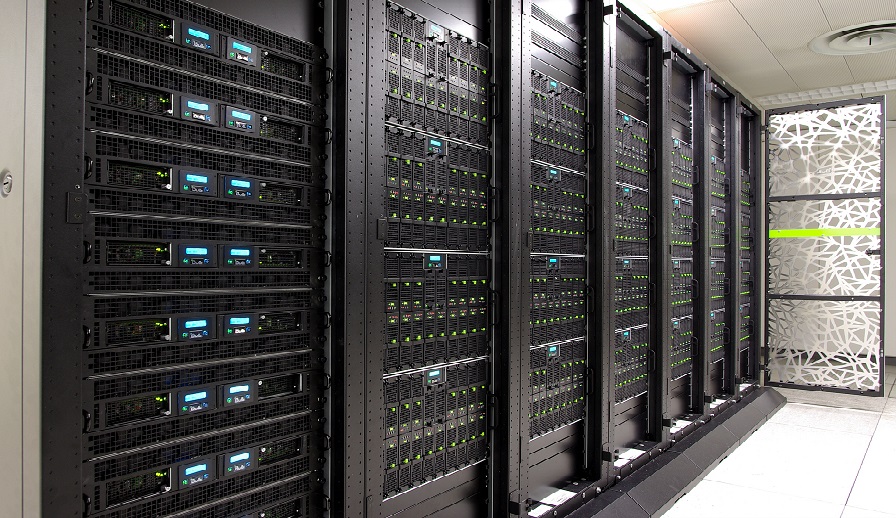 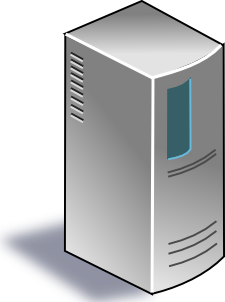 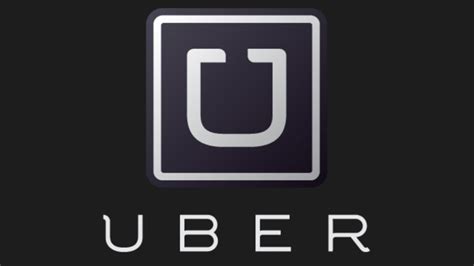 Routers
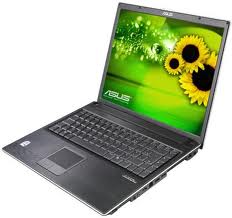 Server
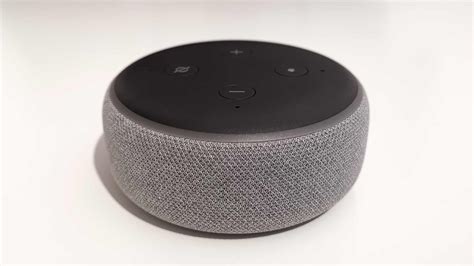 Data Center
Endpoints
Your experience of the Internet
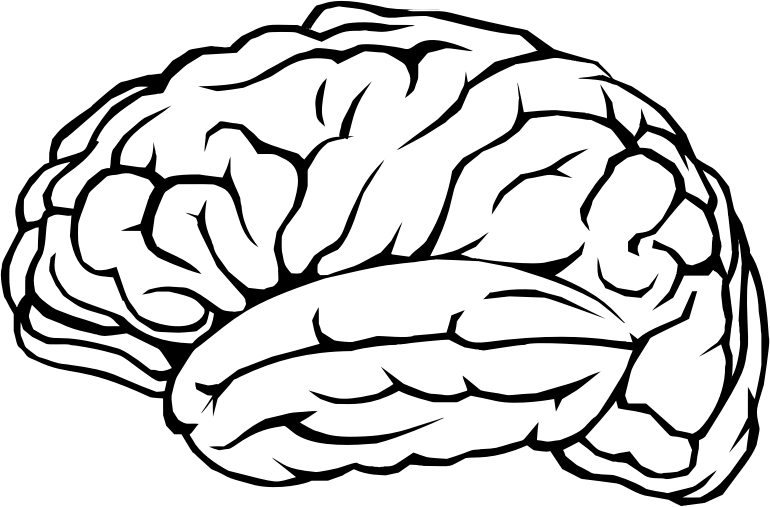 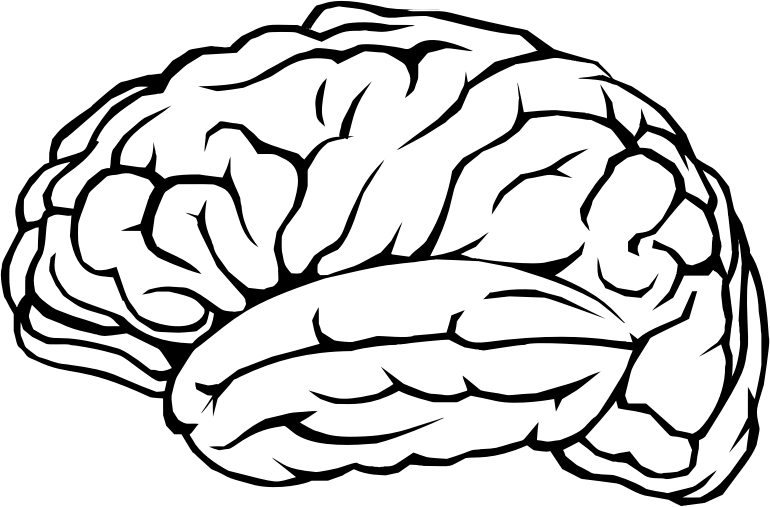 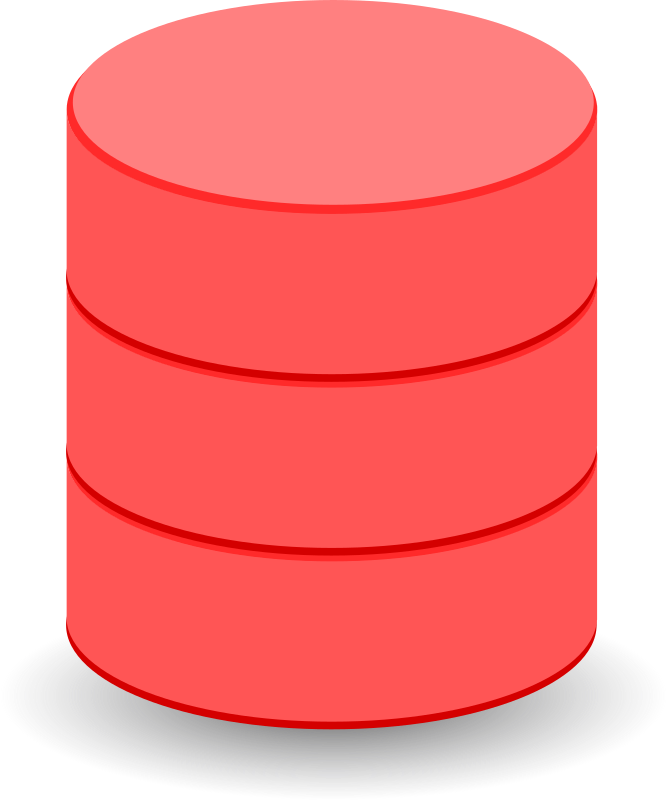 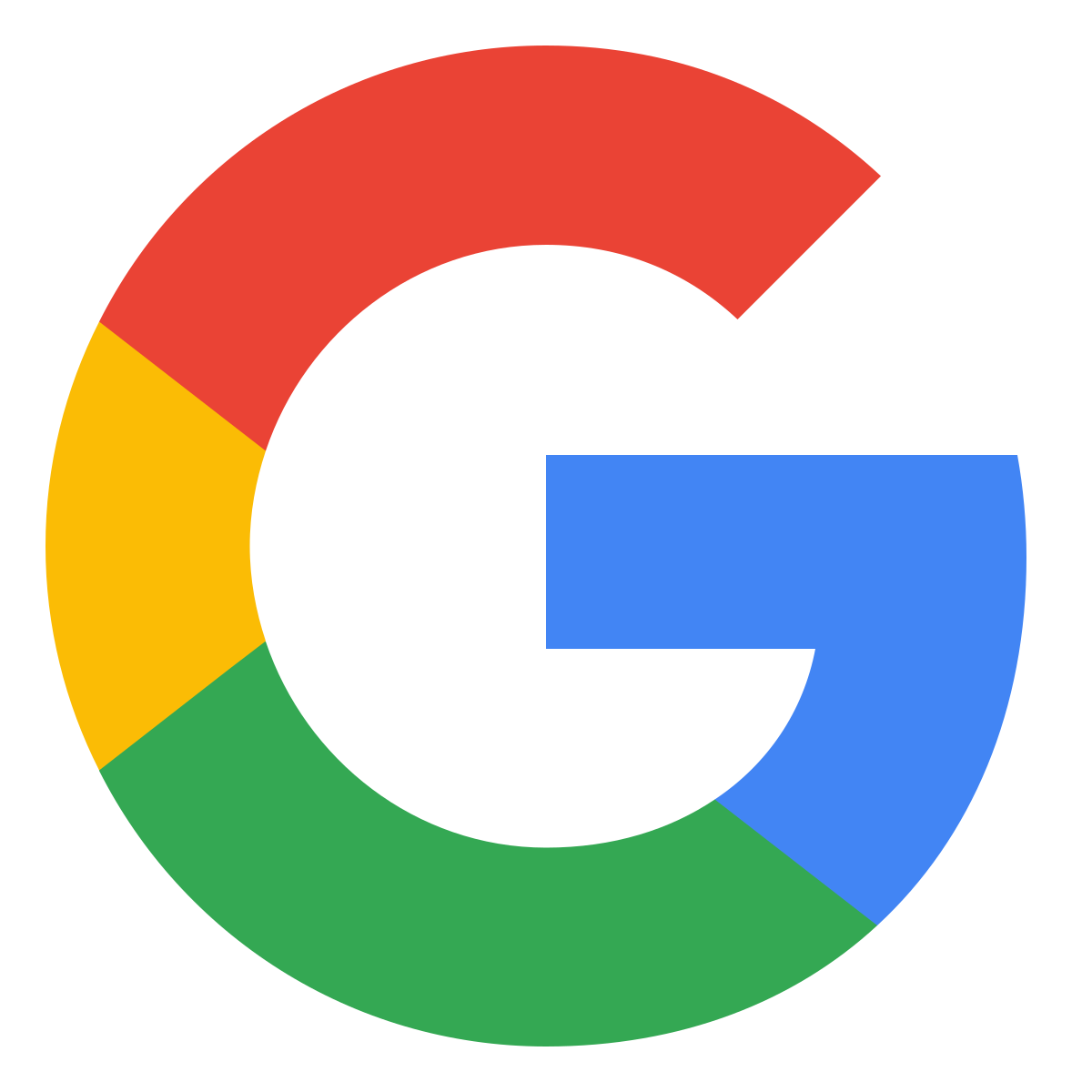 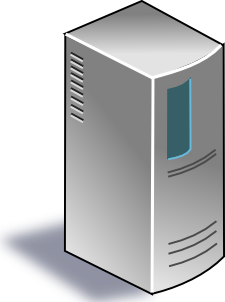 links
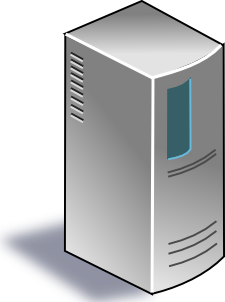 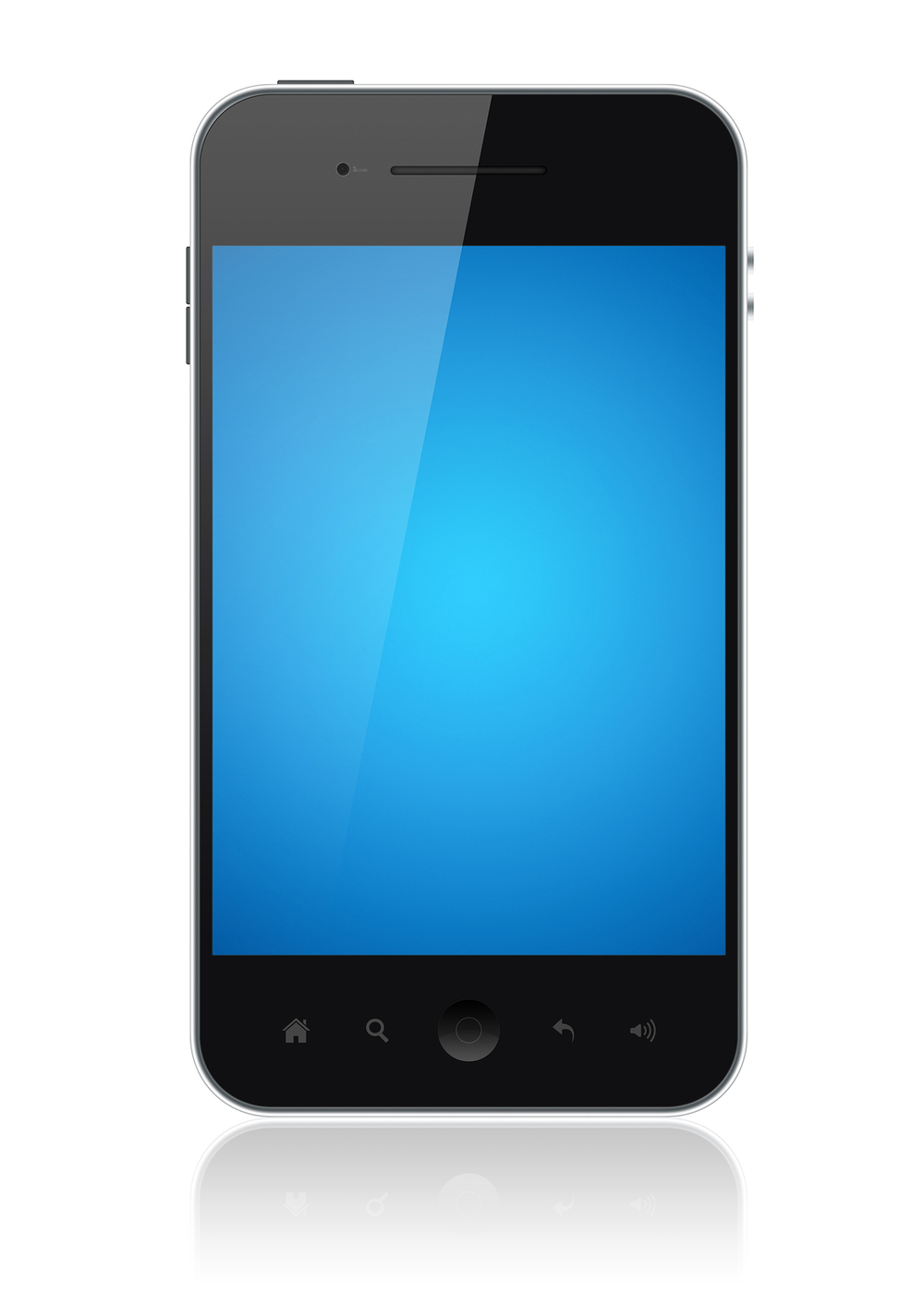 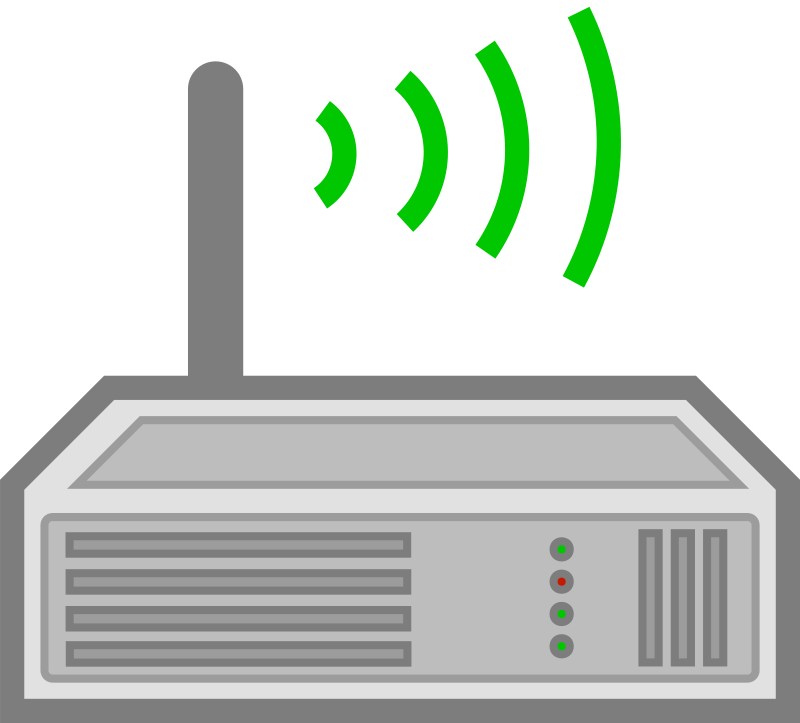 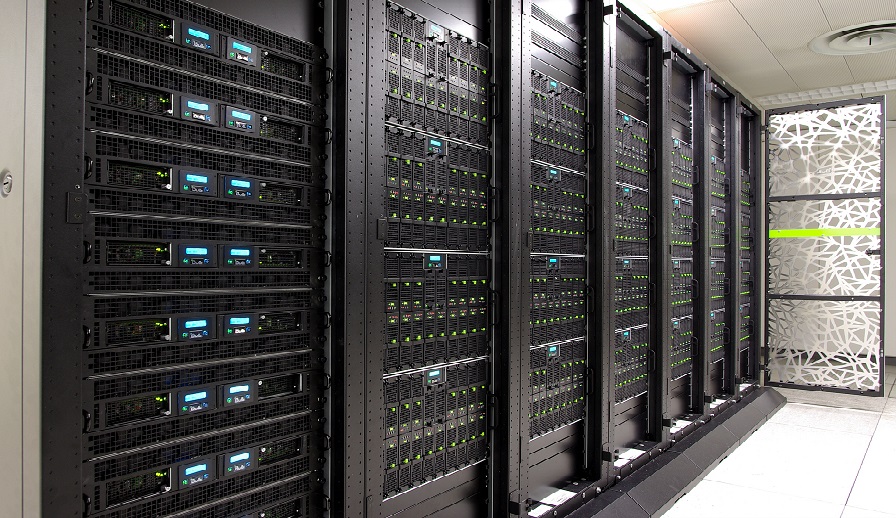 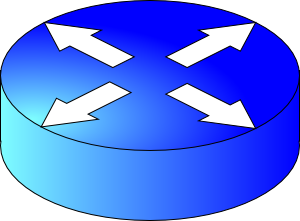 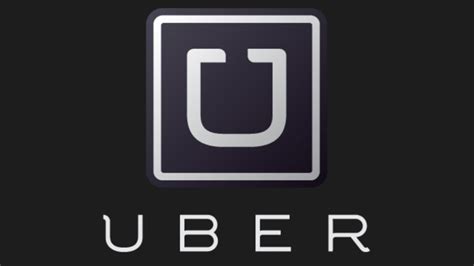 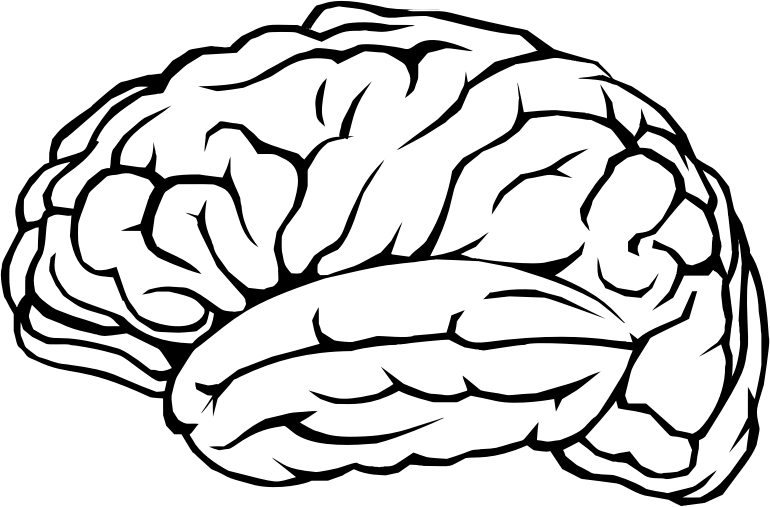 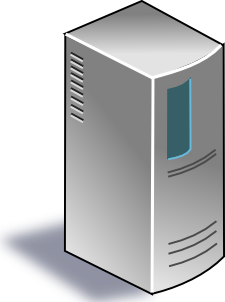 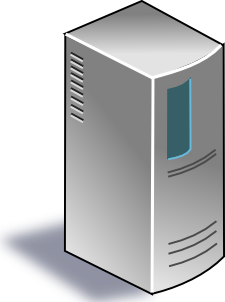 Routers
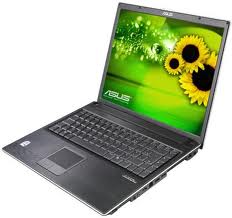 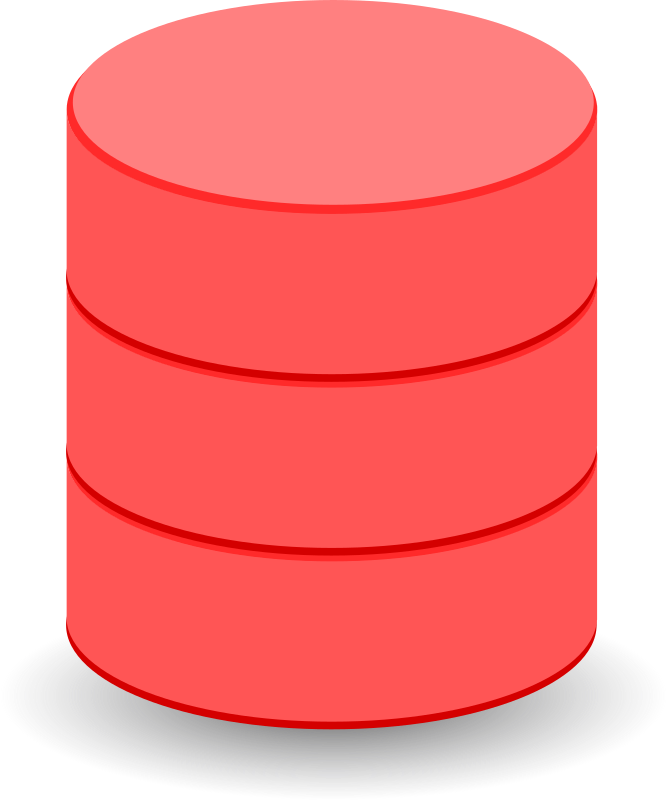 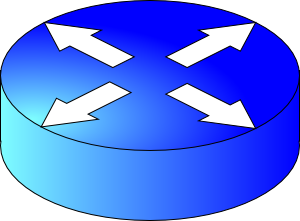 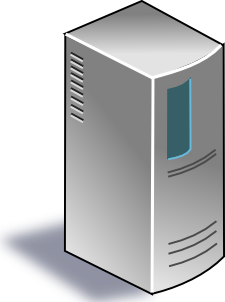 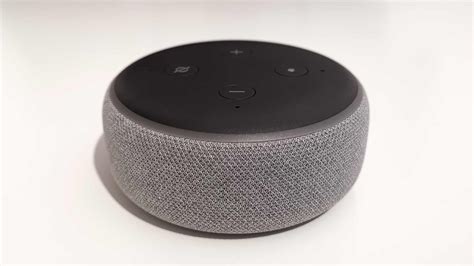 Servers
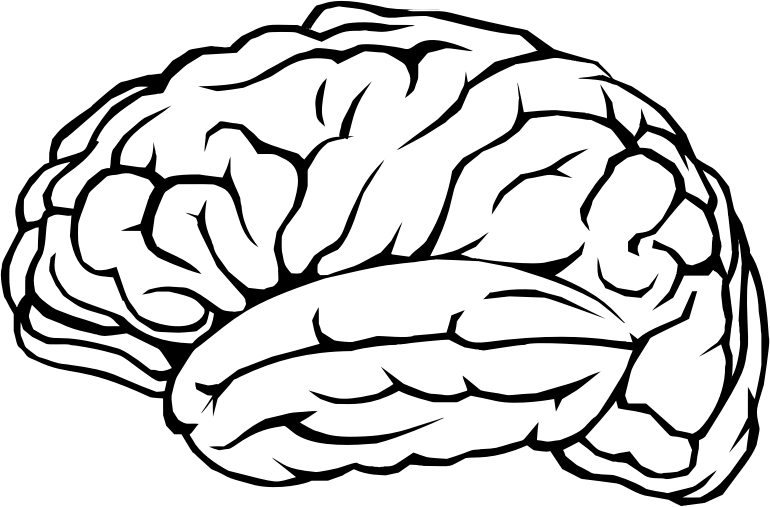 Data Center
Endpoints
Your experience of the Internet
Routers
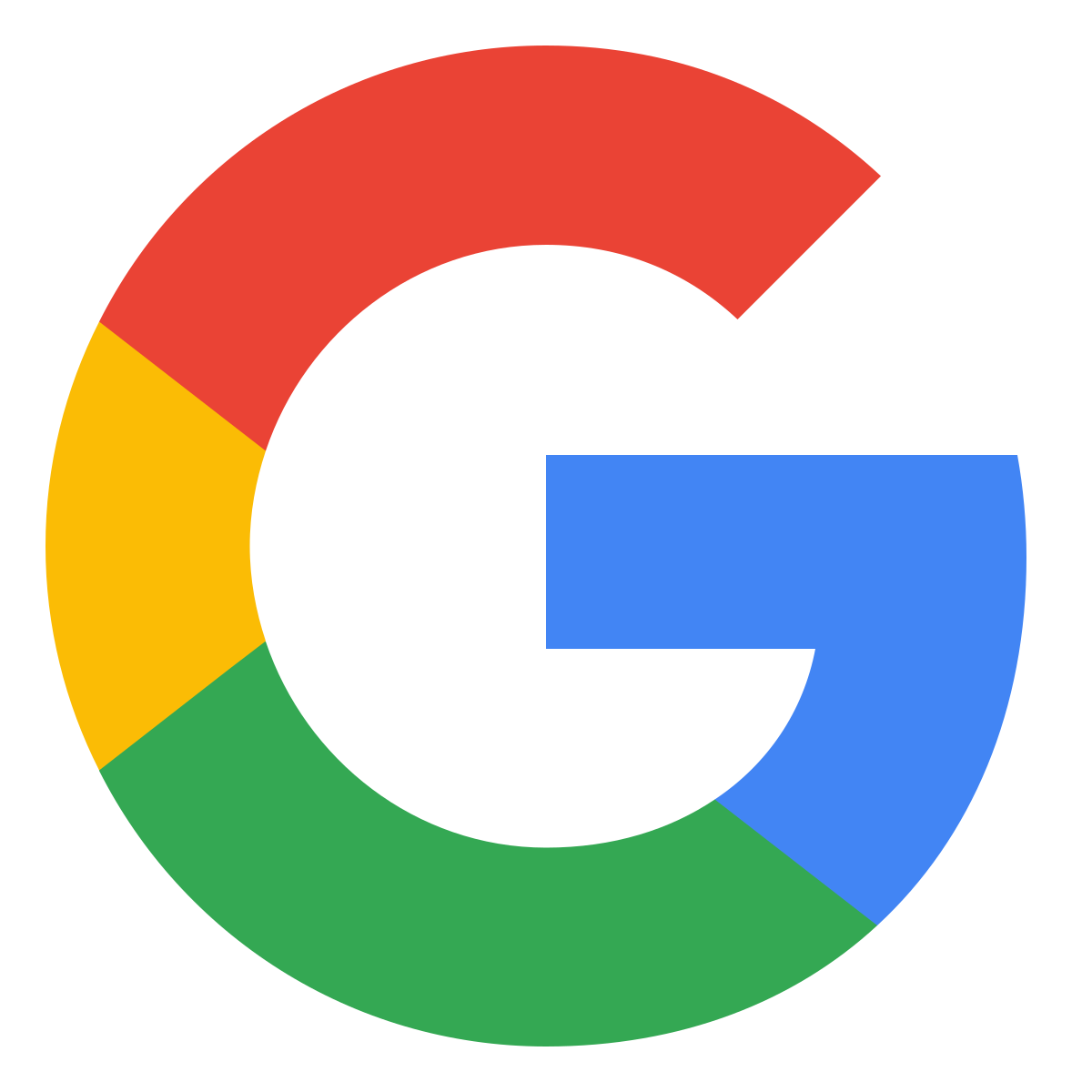 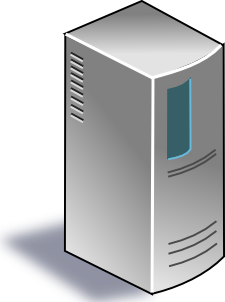 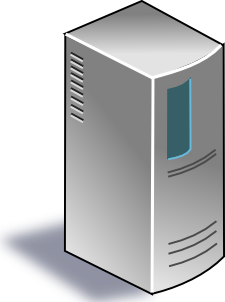 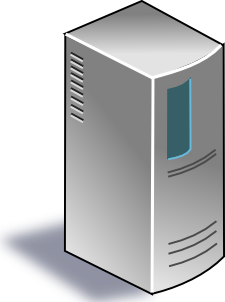 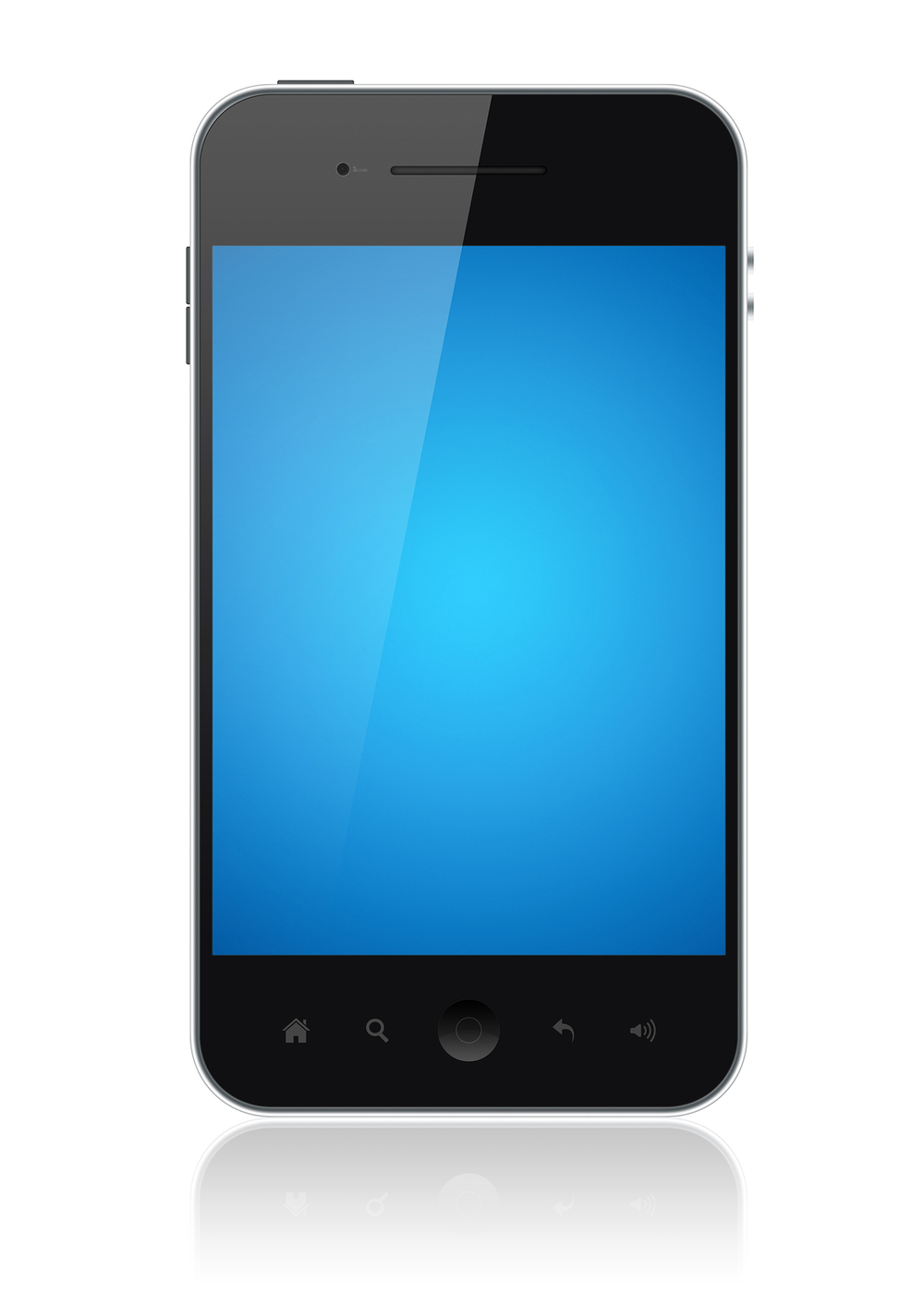 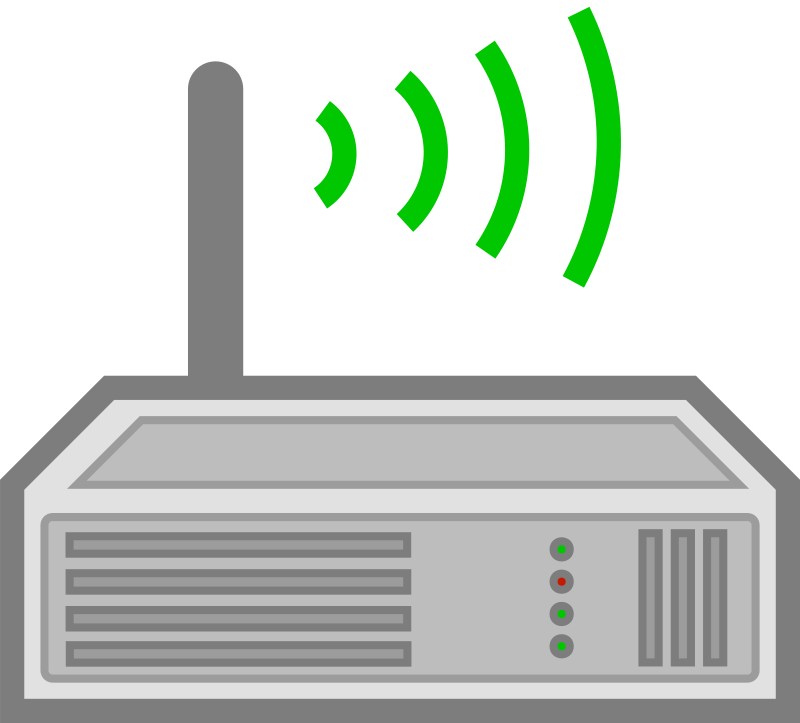 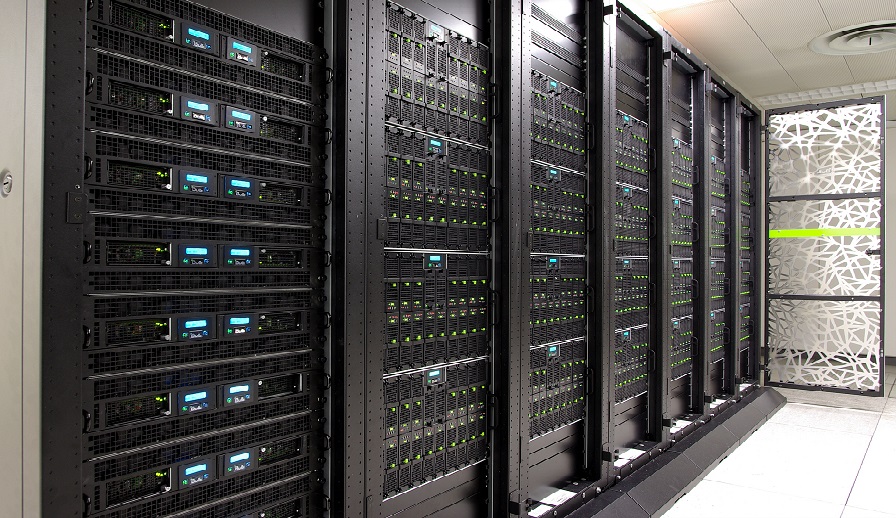 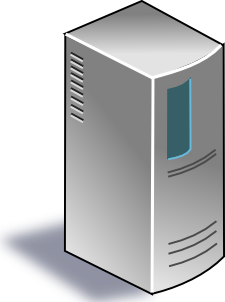 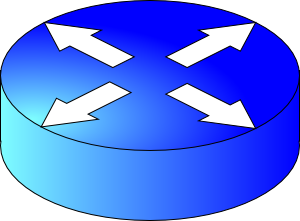 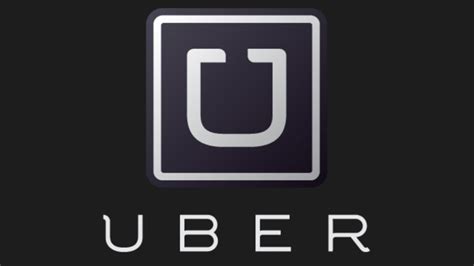 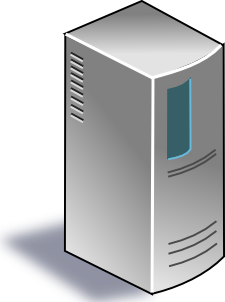 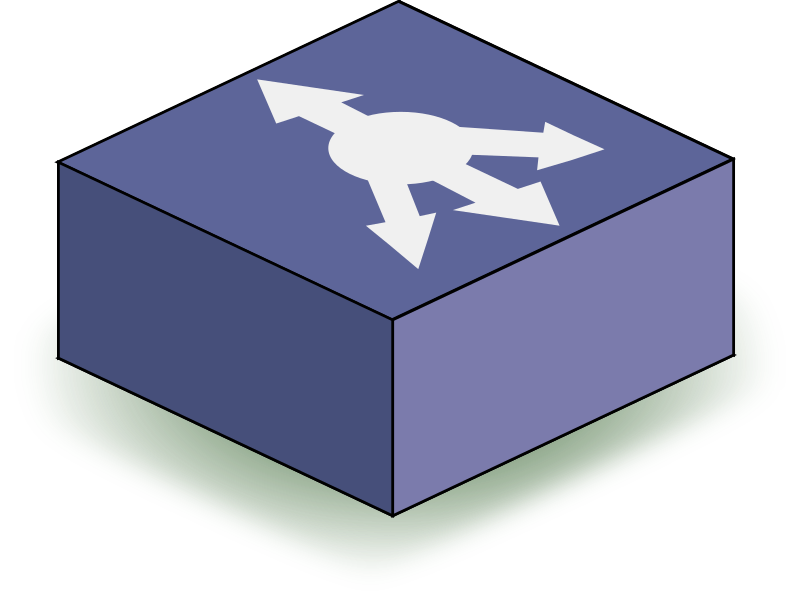 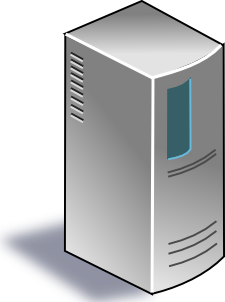 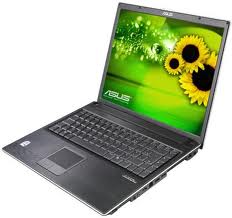 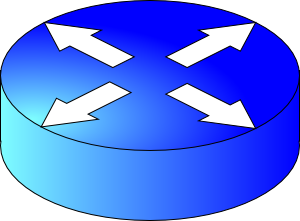 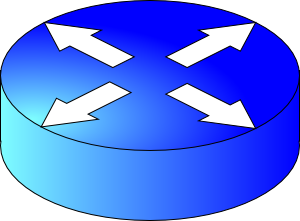 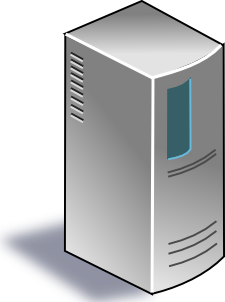 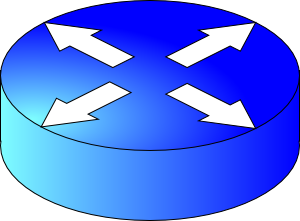 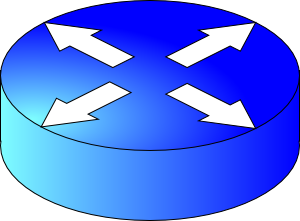 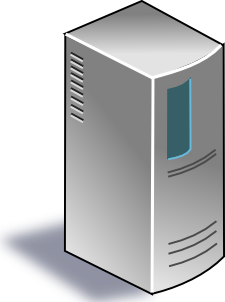 AT&T
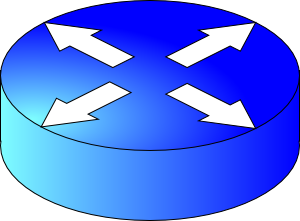 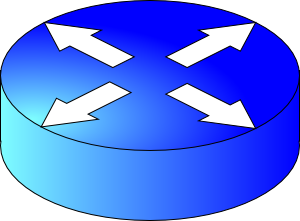 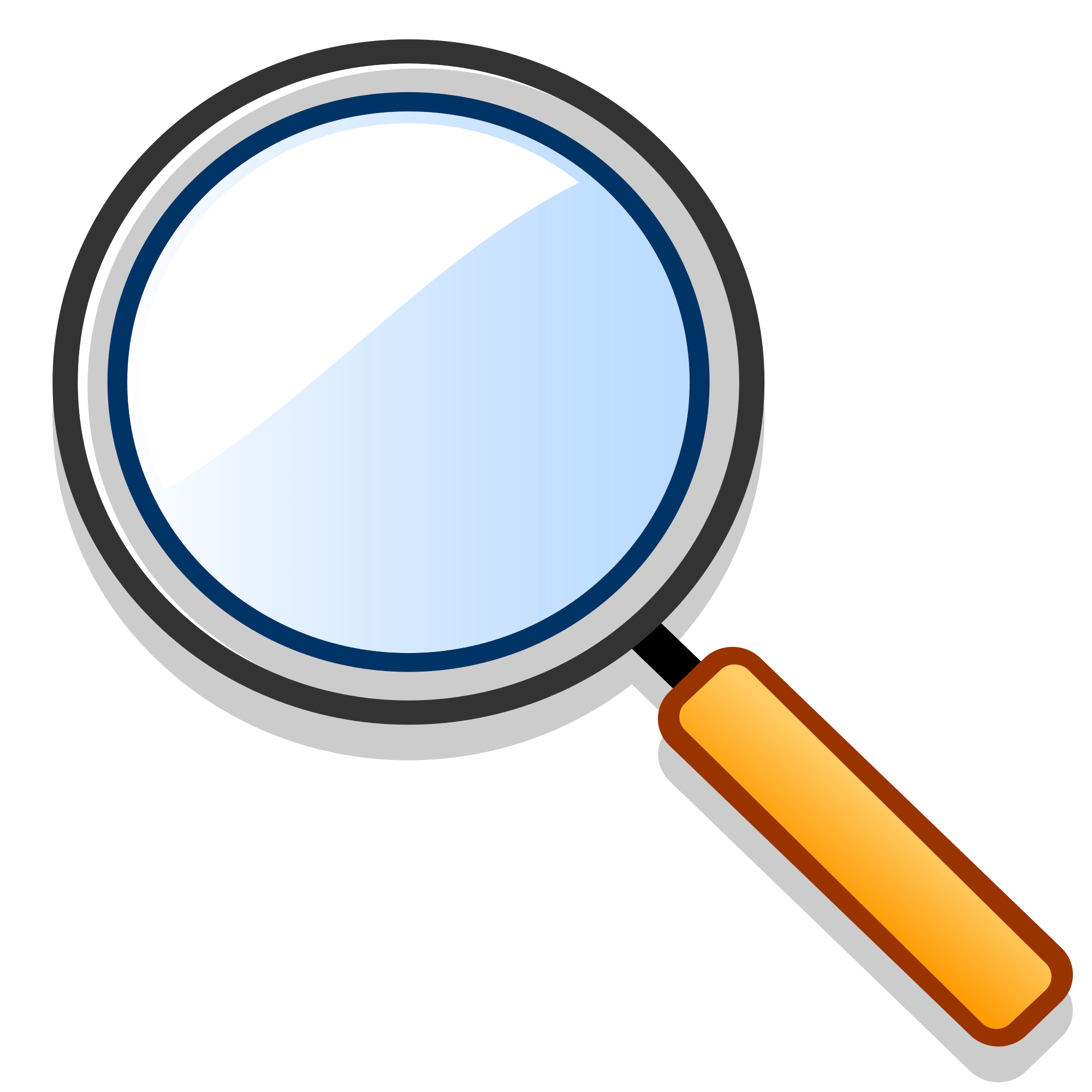 Data Center
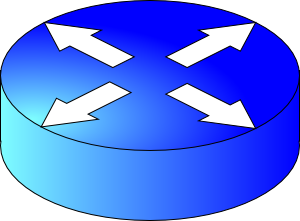 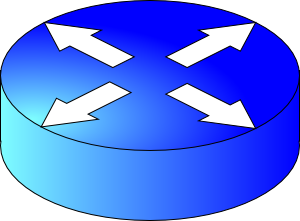 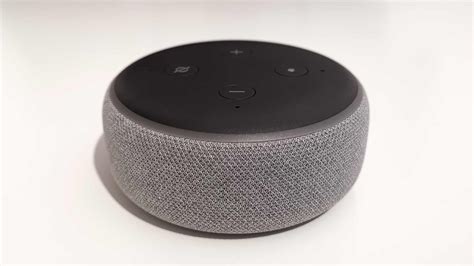 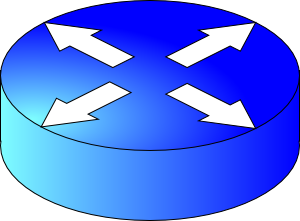 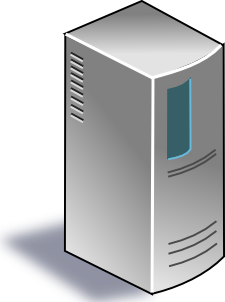 Comcast
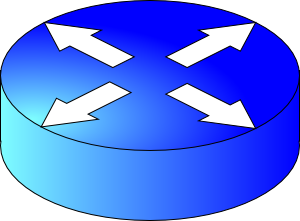 Verizon
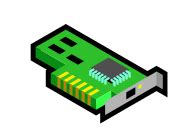 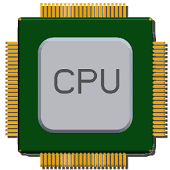 Endpoints
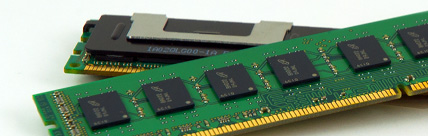 Course content overview
(1) Internet architecture
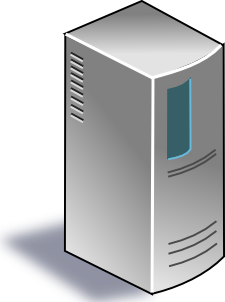 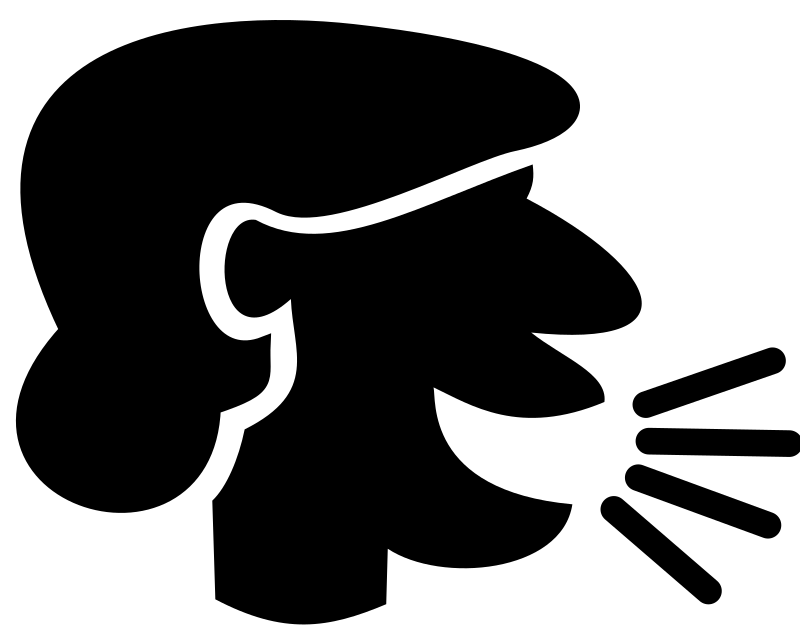 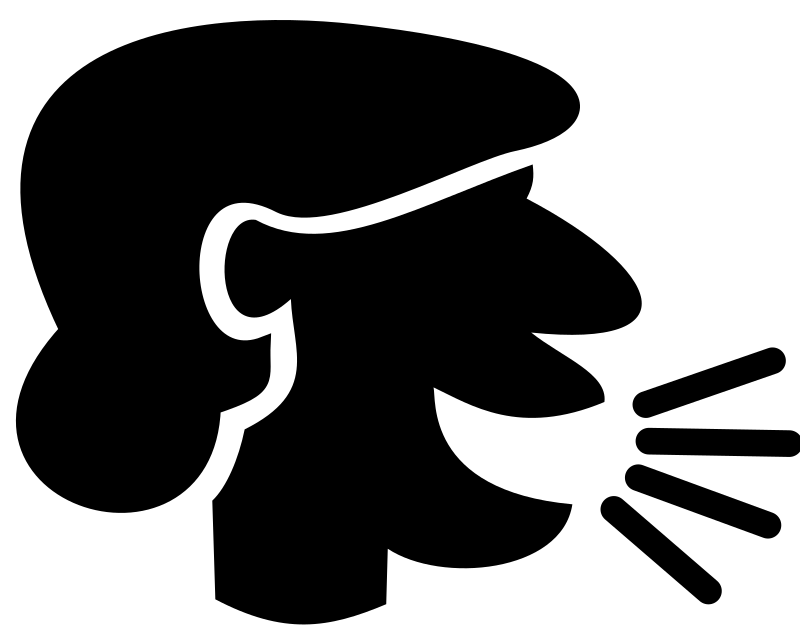 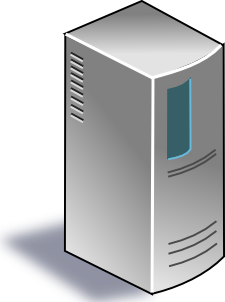 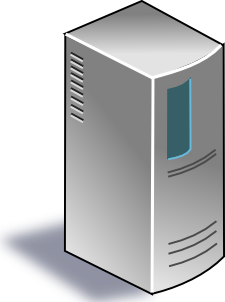 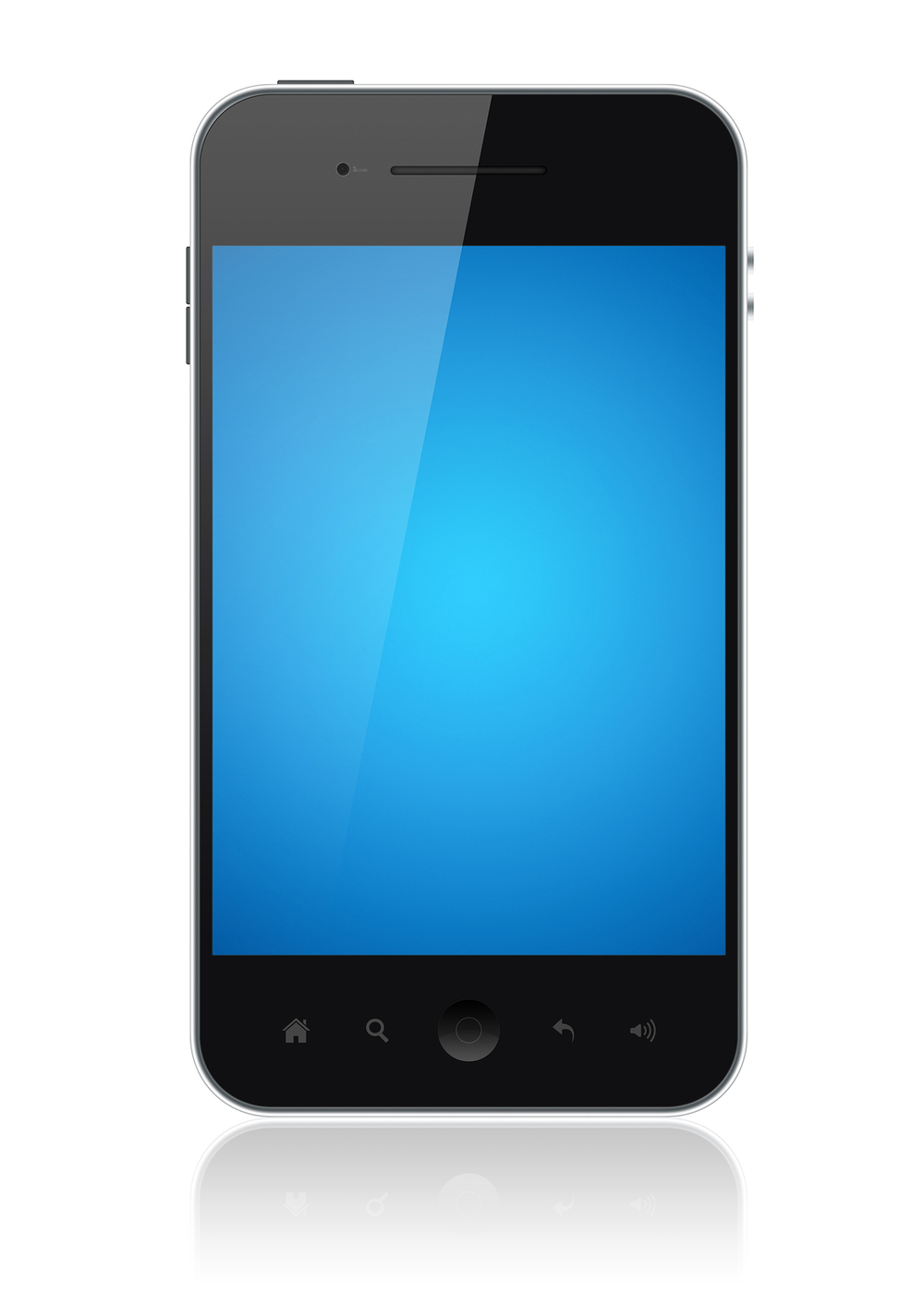 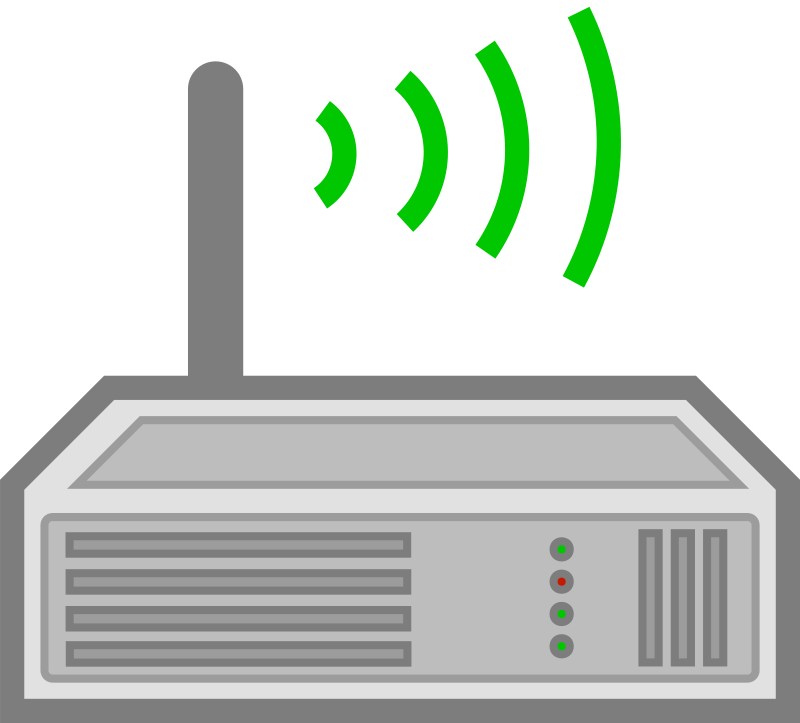 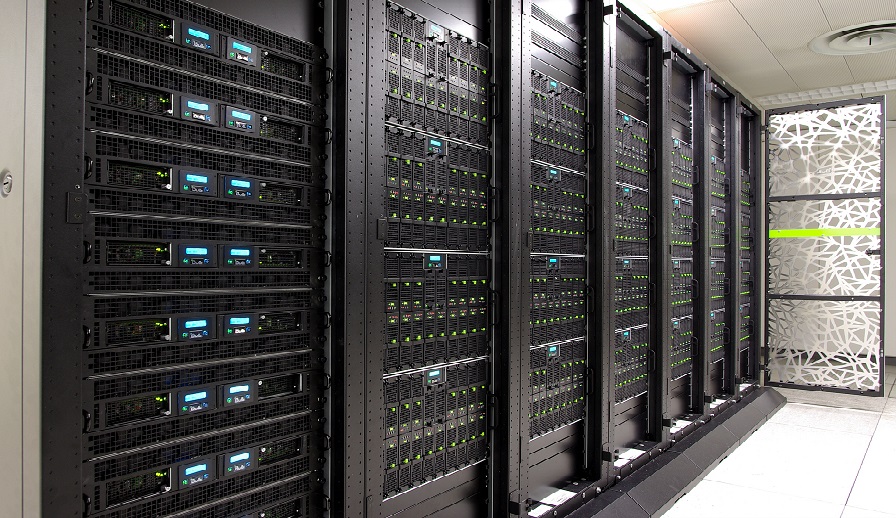 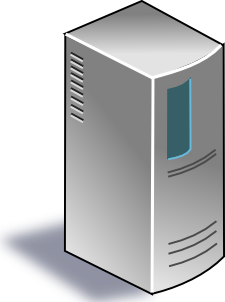 Protocols
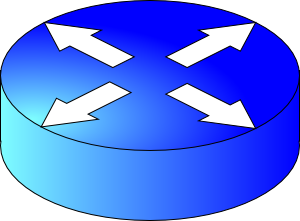 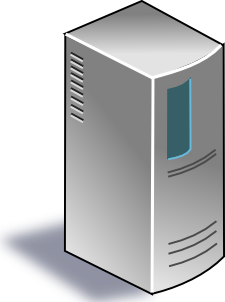 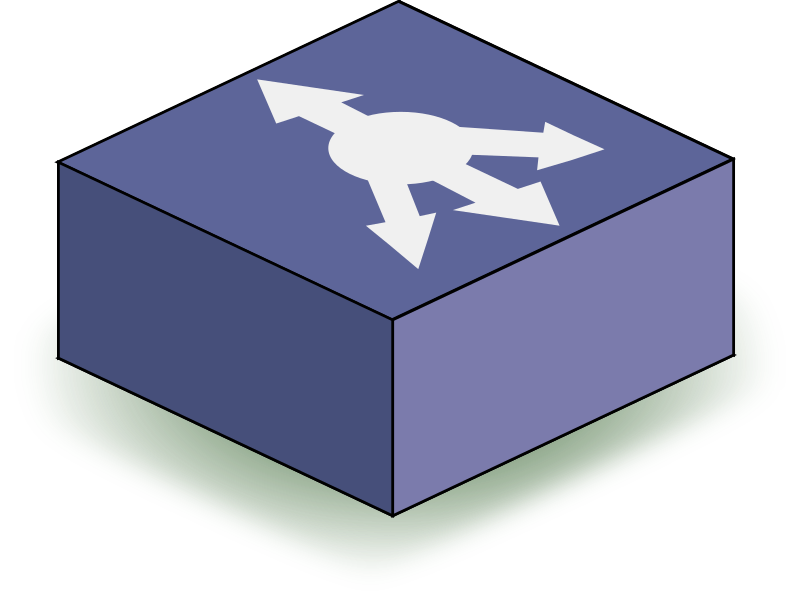 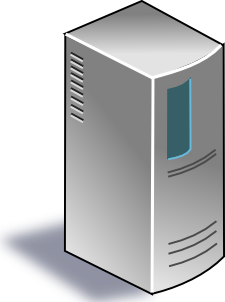 App
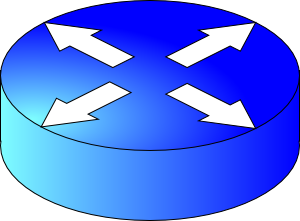 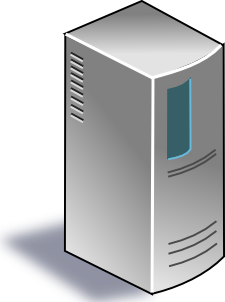 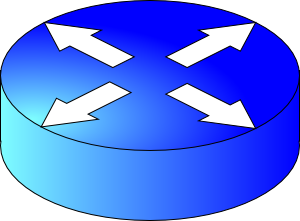 Transport
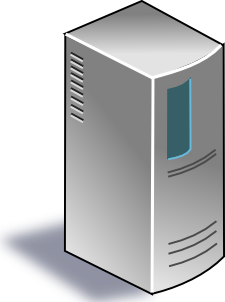 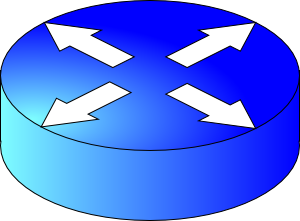 Network
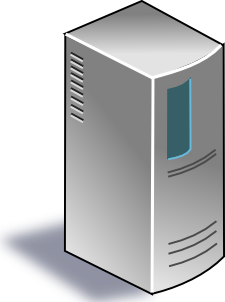 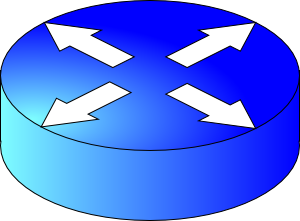 Decomposition of functionality
(2) The transport layer
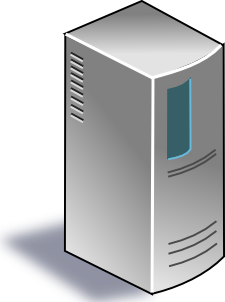 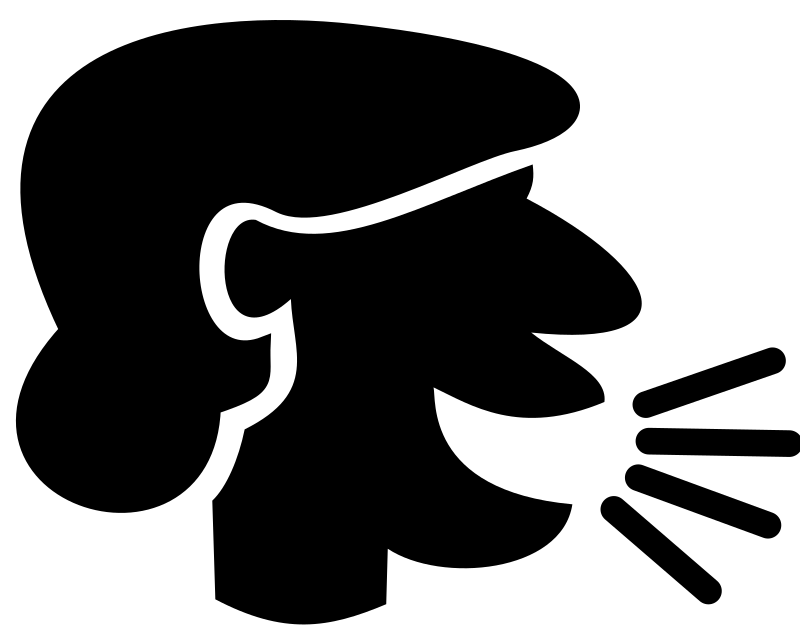 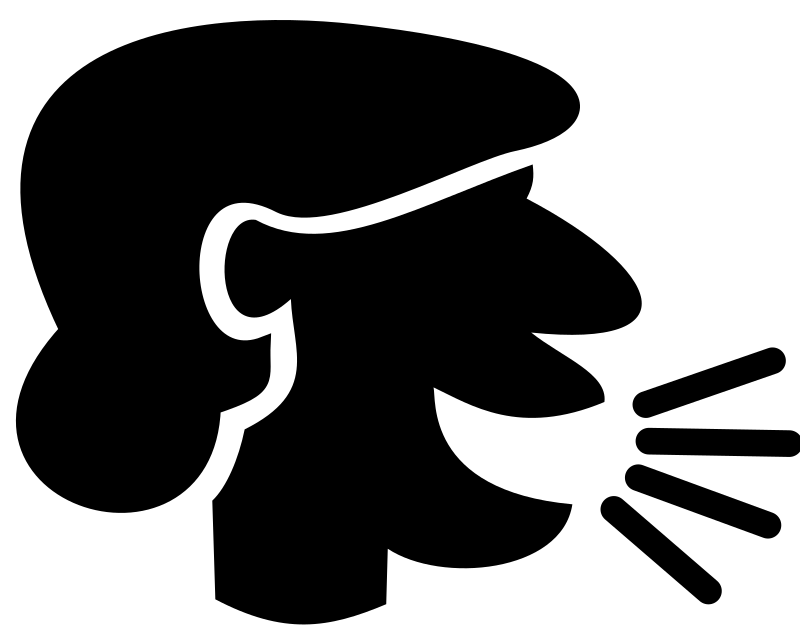 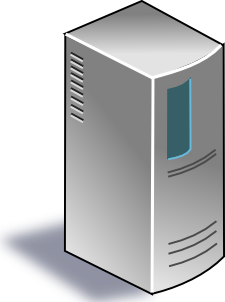 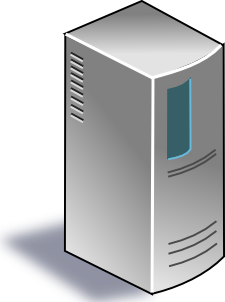 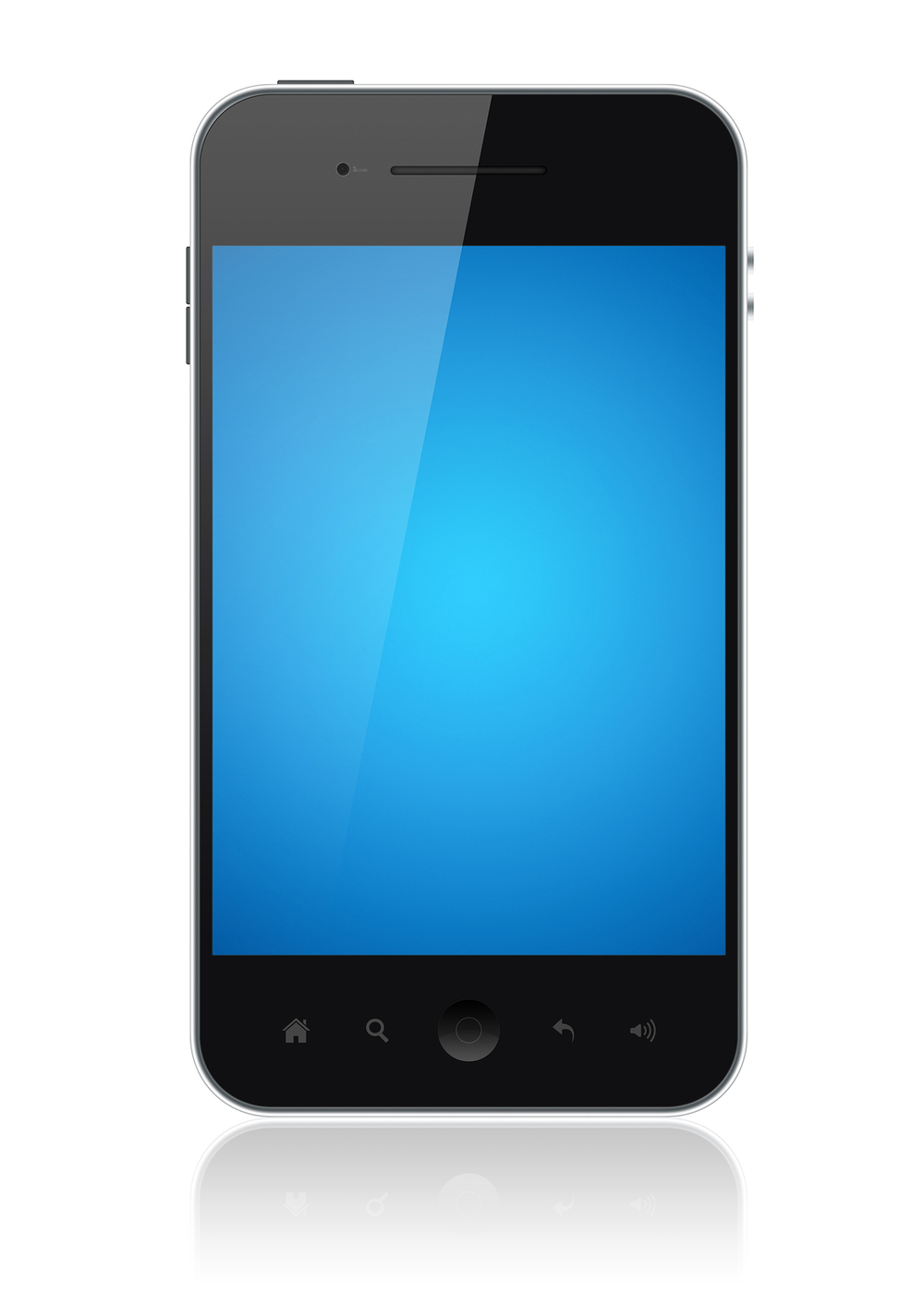 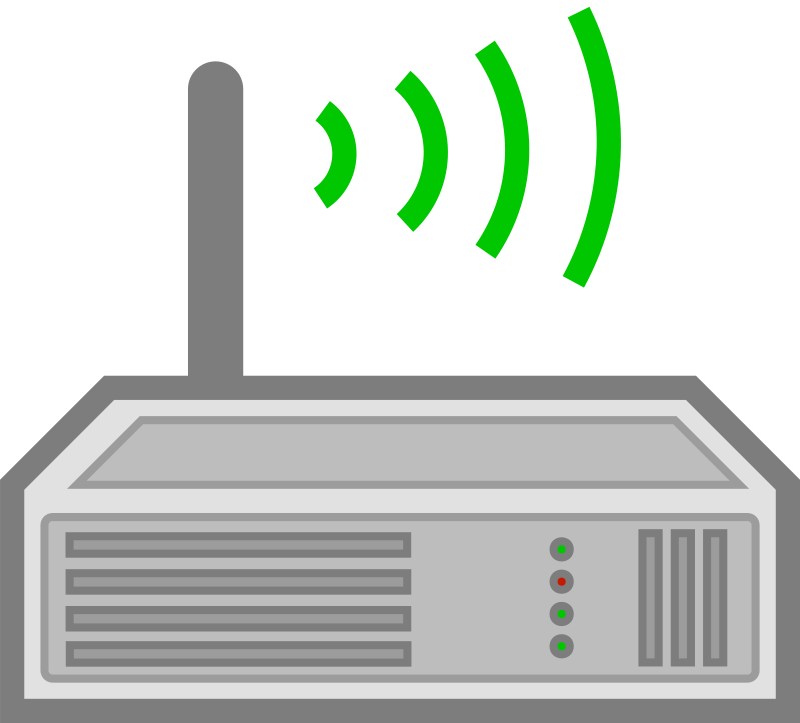 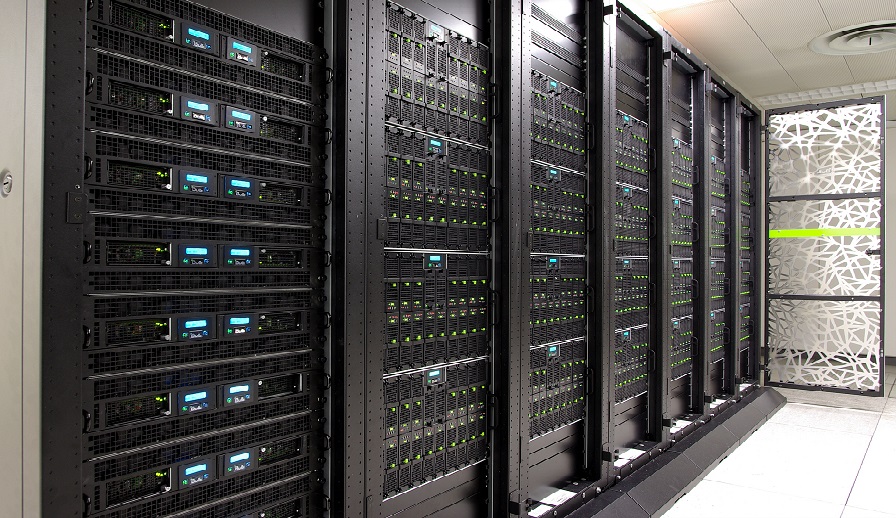 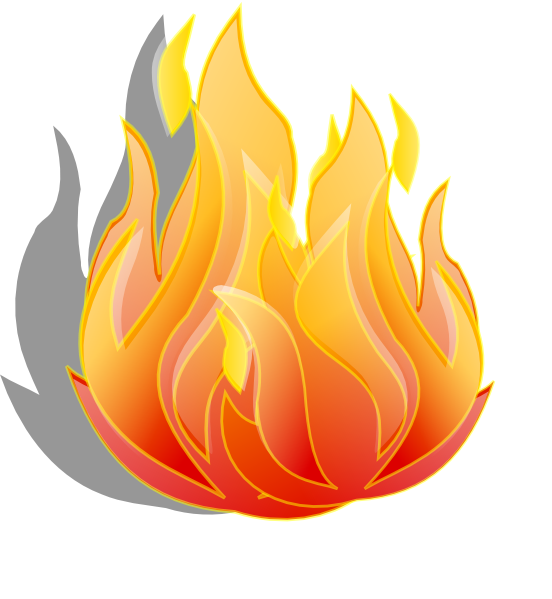 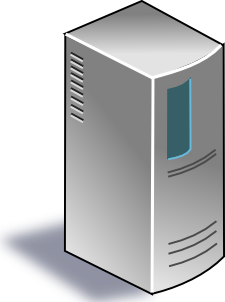 Protocols
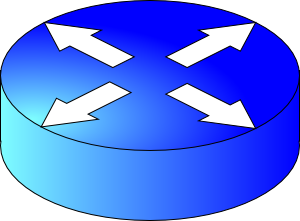 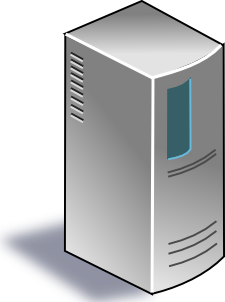 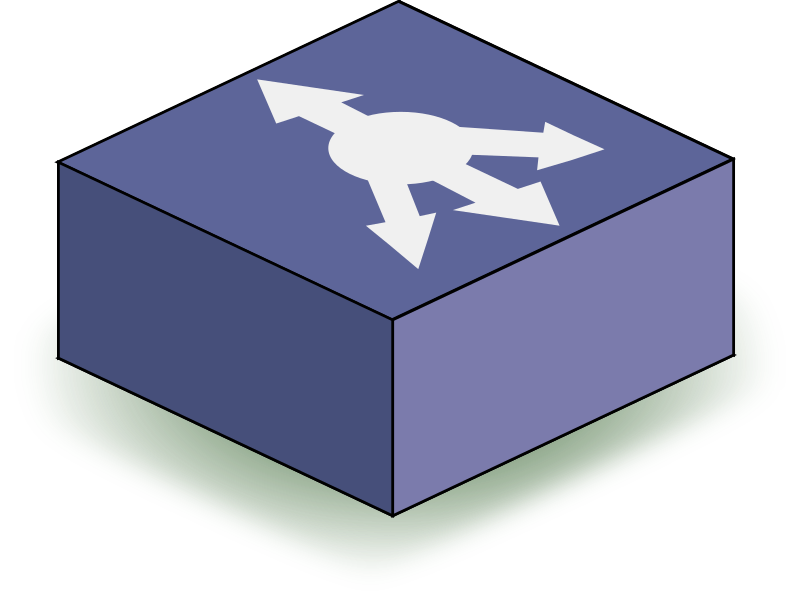 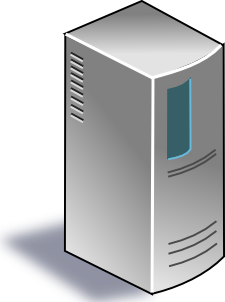 App
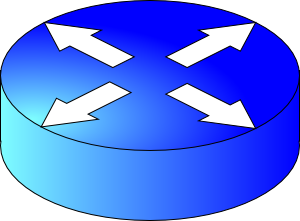 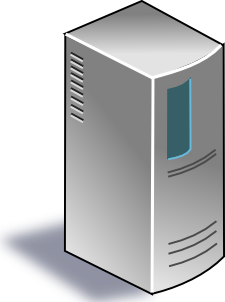 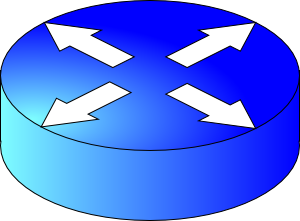 Transport
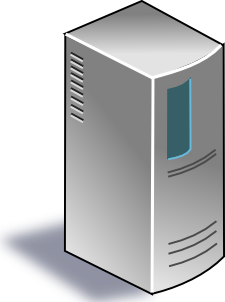 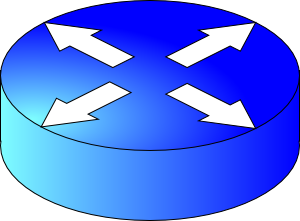 Network
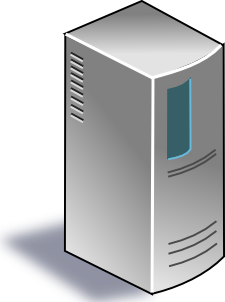 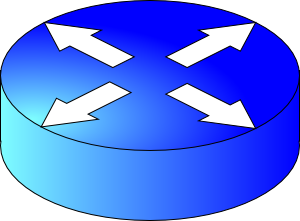 Packet scheduling
Design principles of widely deployed TCP protocols
Basic guarantees
(3) Network data plane
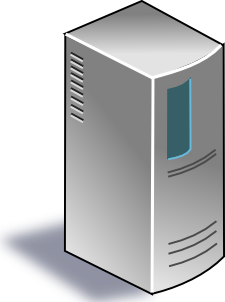 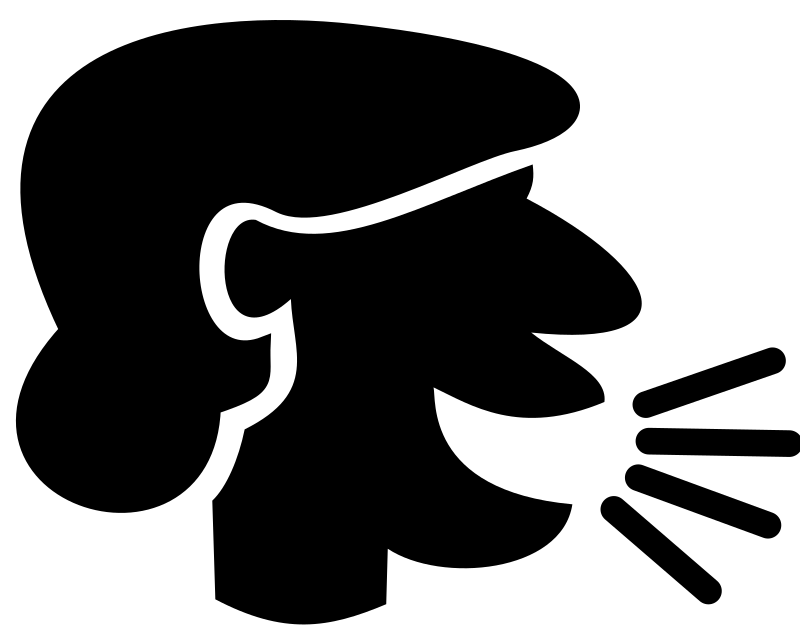 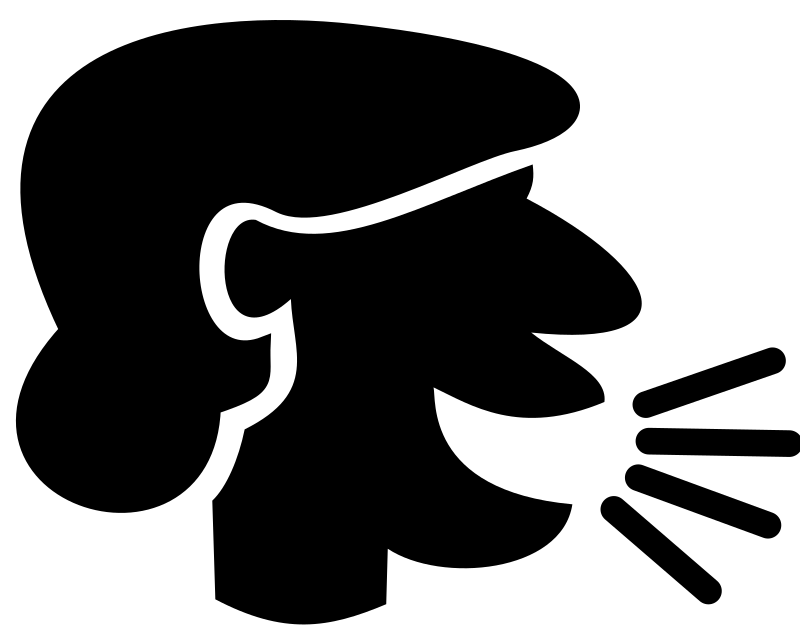 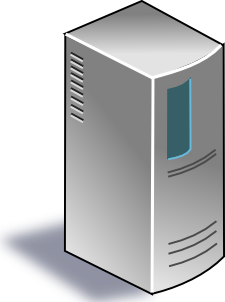 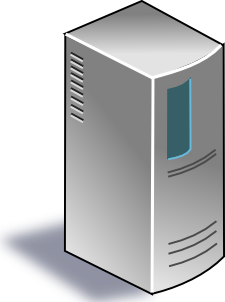 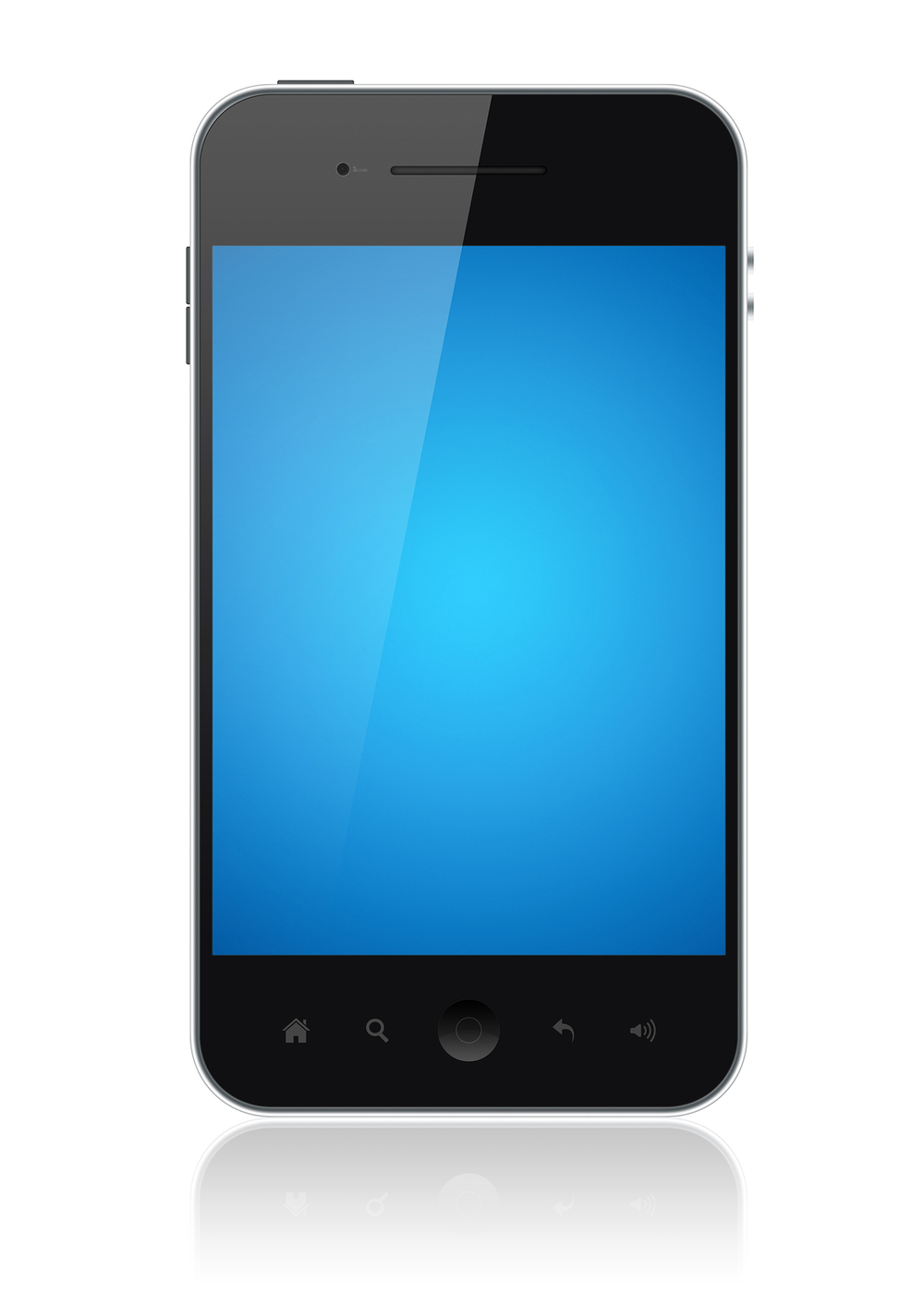 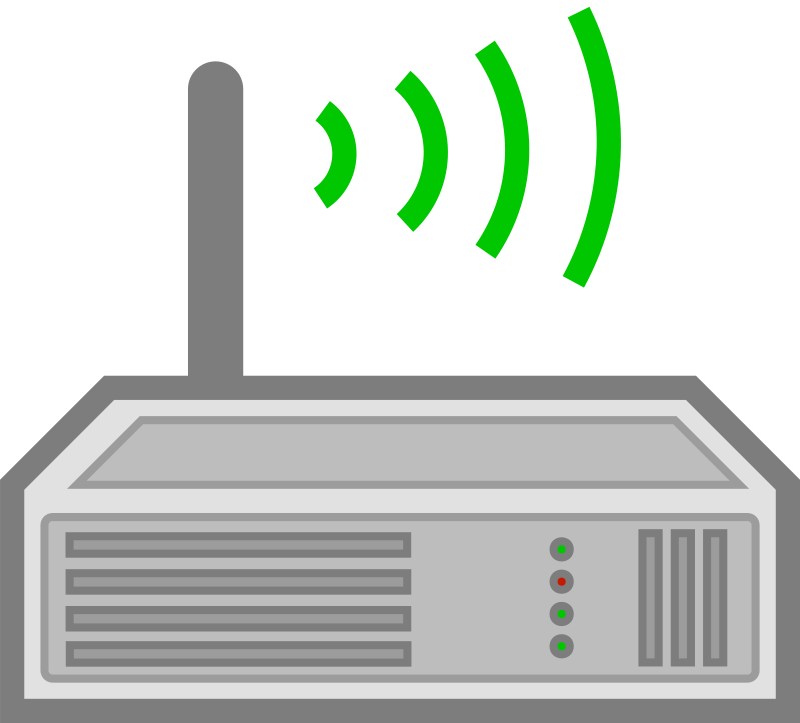 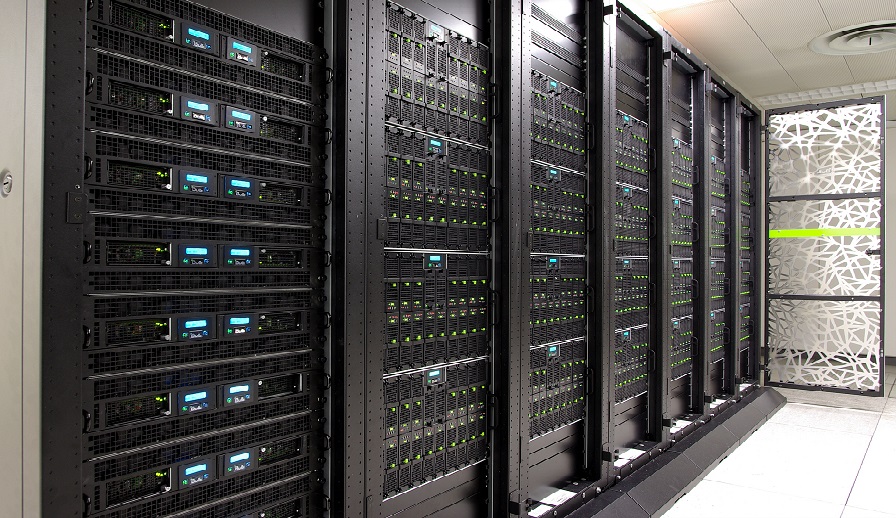 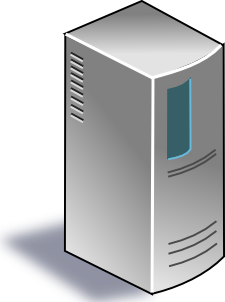 Protocols
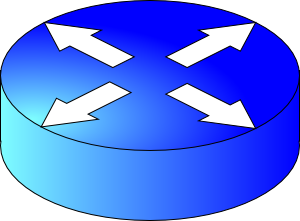 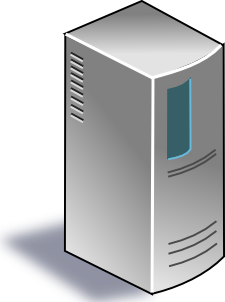 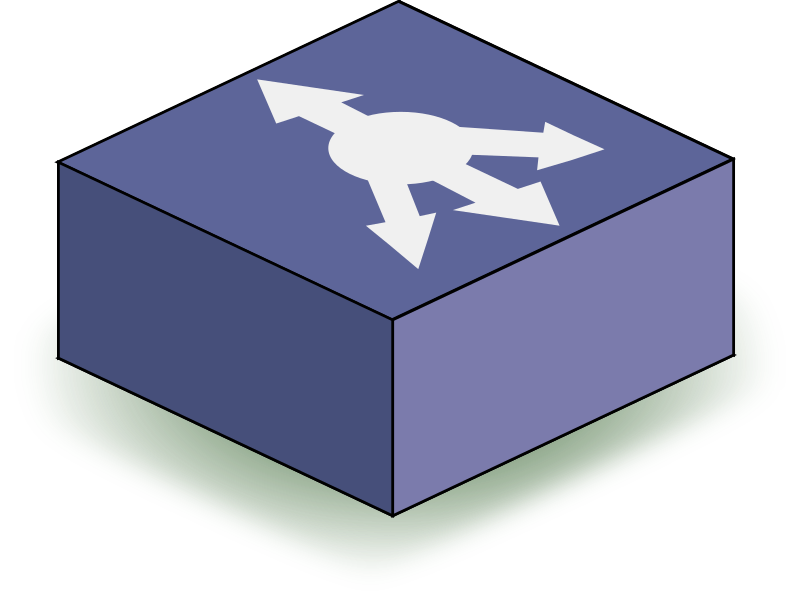 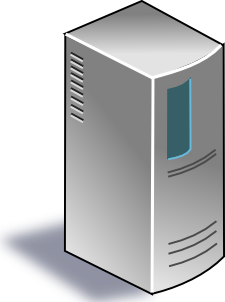 App
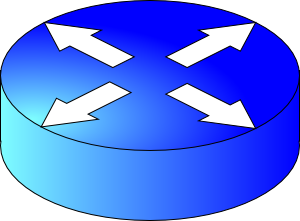 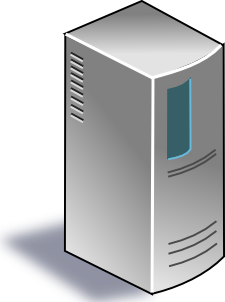 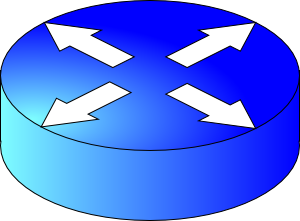 Transport
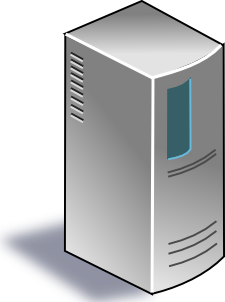 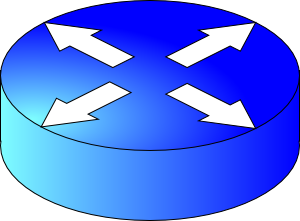 Network
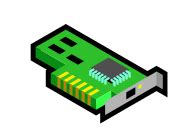 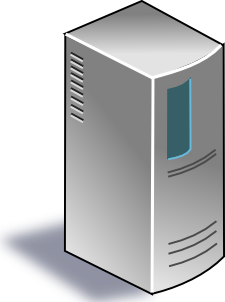 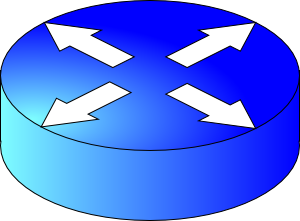 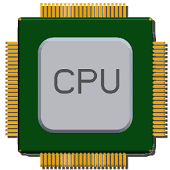 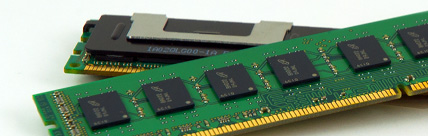 High-speed software
 packet processing
Modern router architectures
Network functions
(4) Network control plane
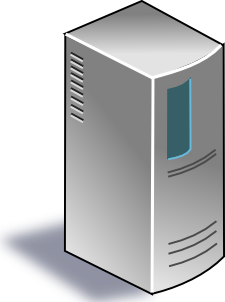 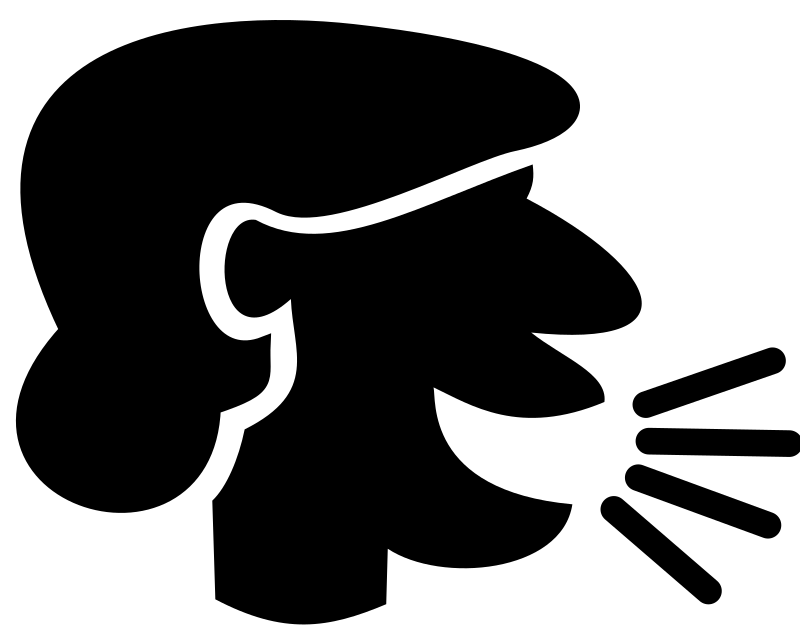 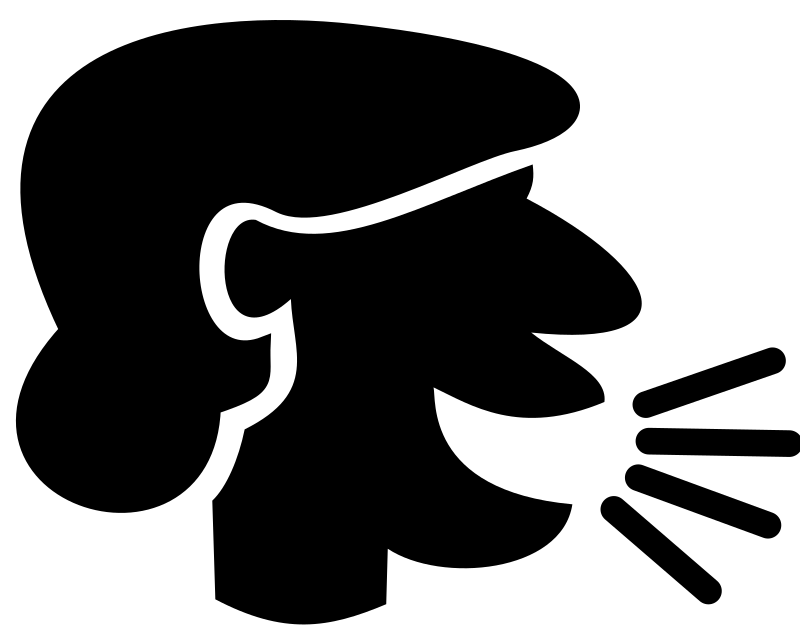 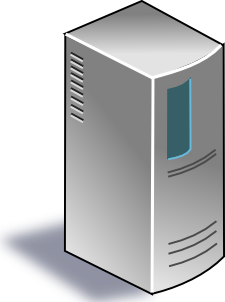 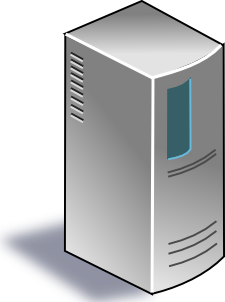 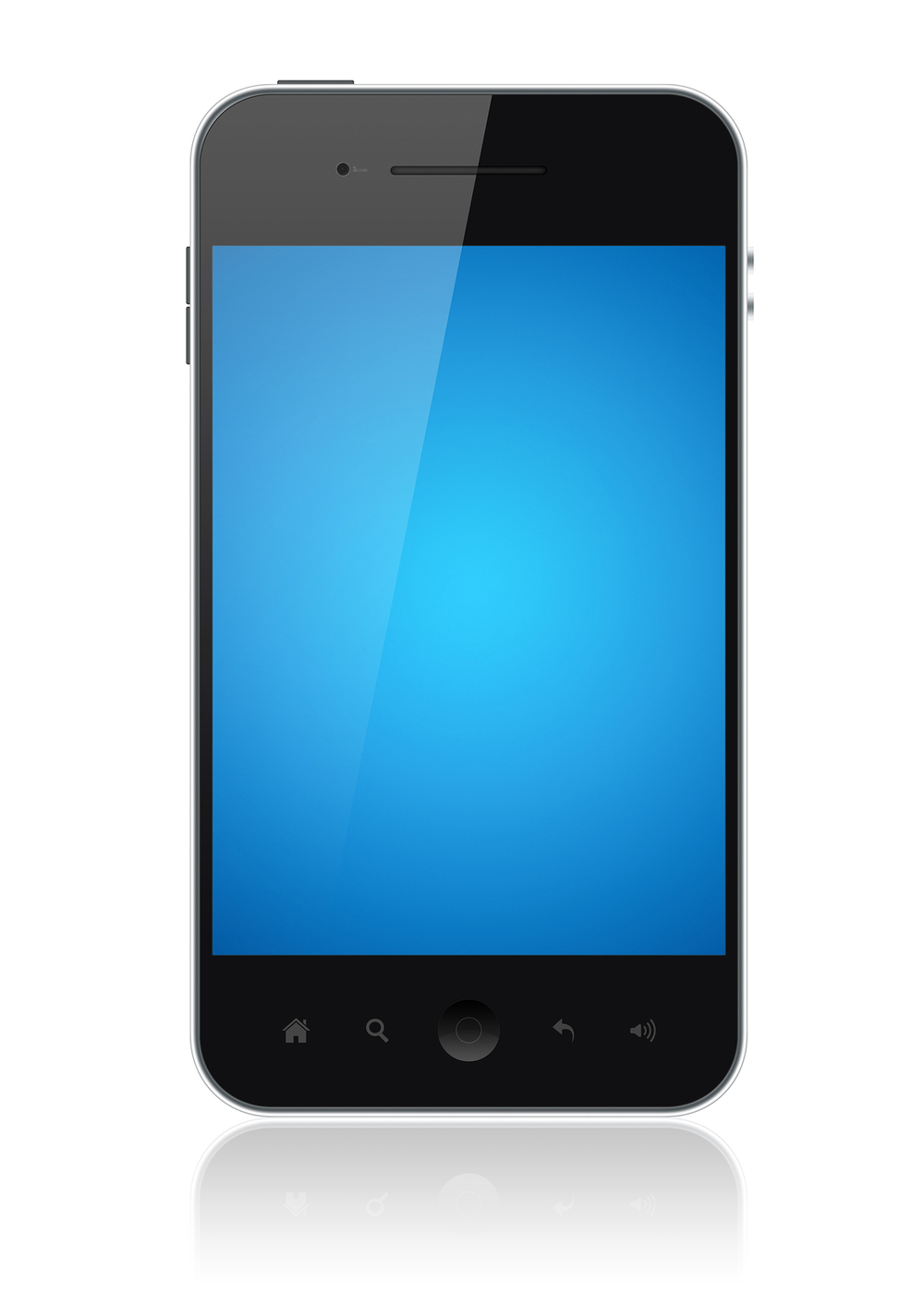 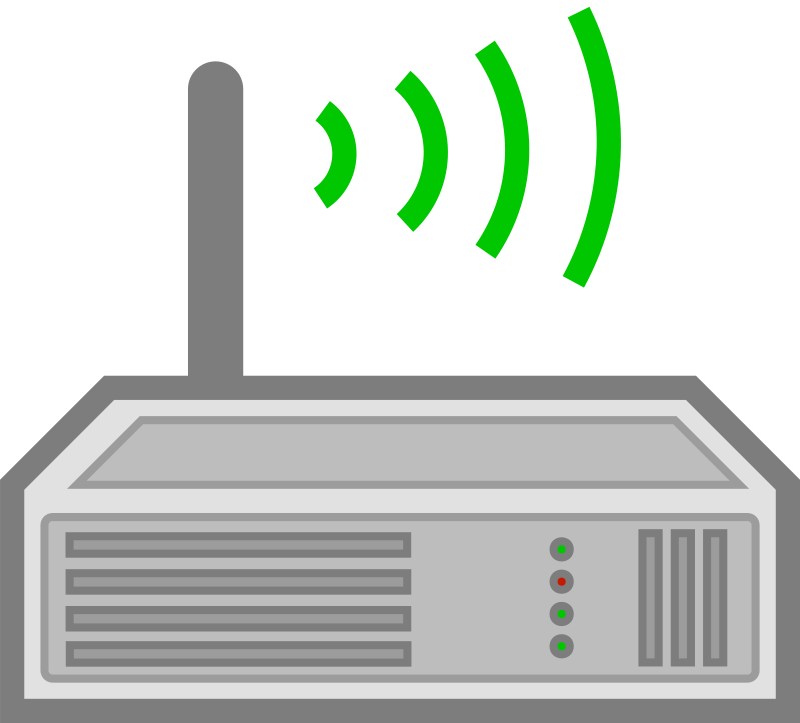 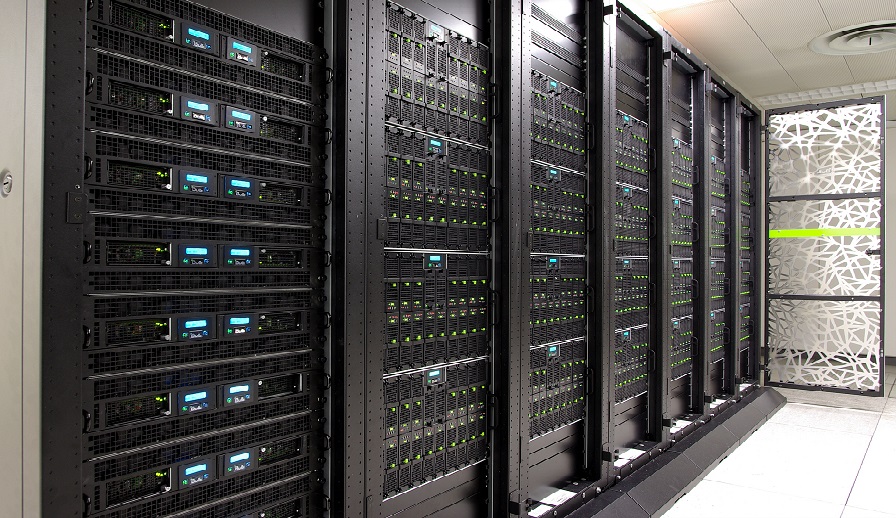 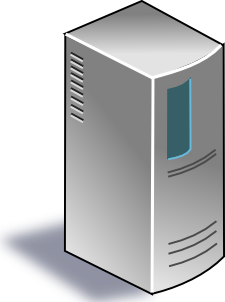 Protocols
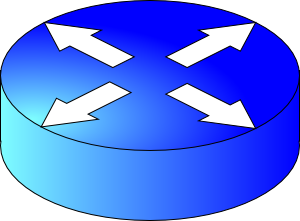 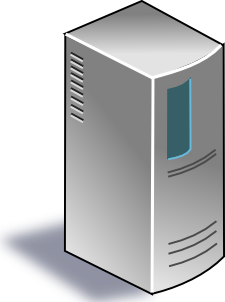 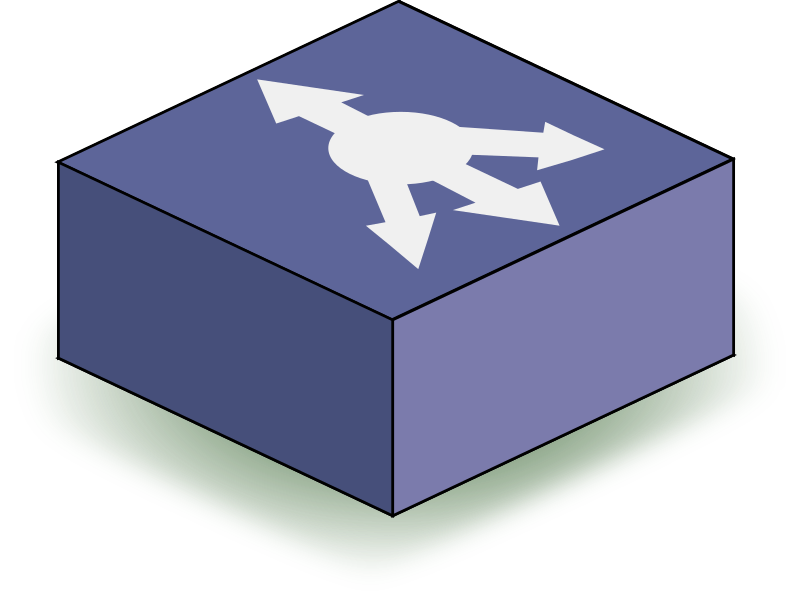 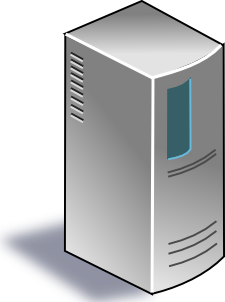 App
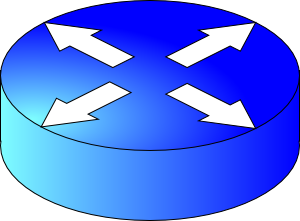 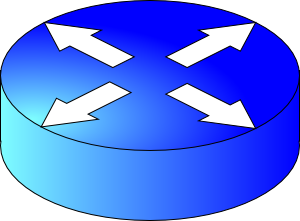 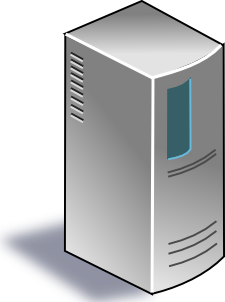 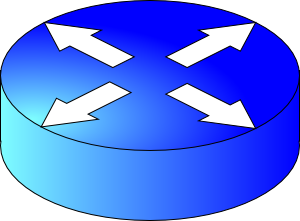 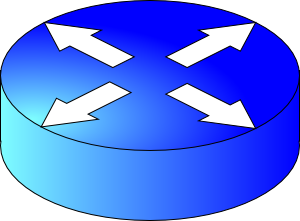 Transport
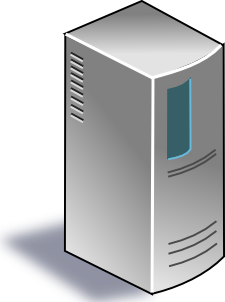 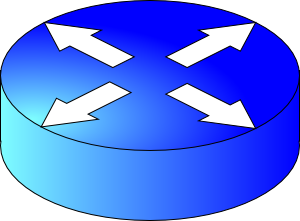 Network
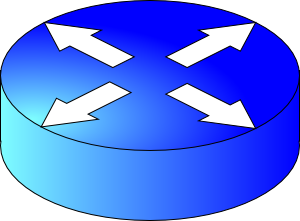 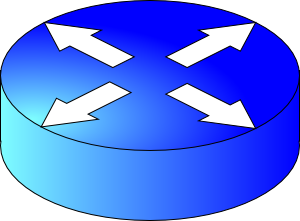 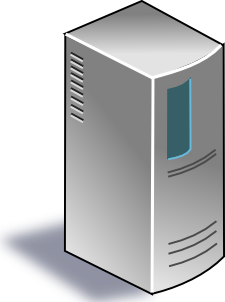 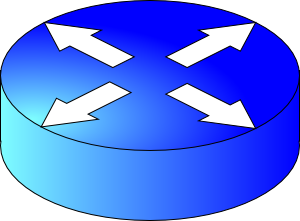 Interconnection (BGP)
Software-defined networking
Routing
(5) Verification
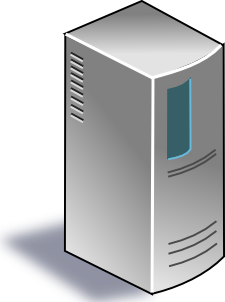 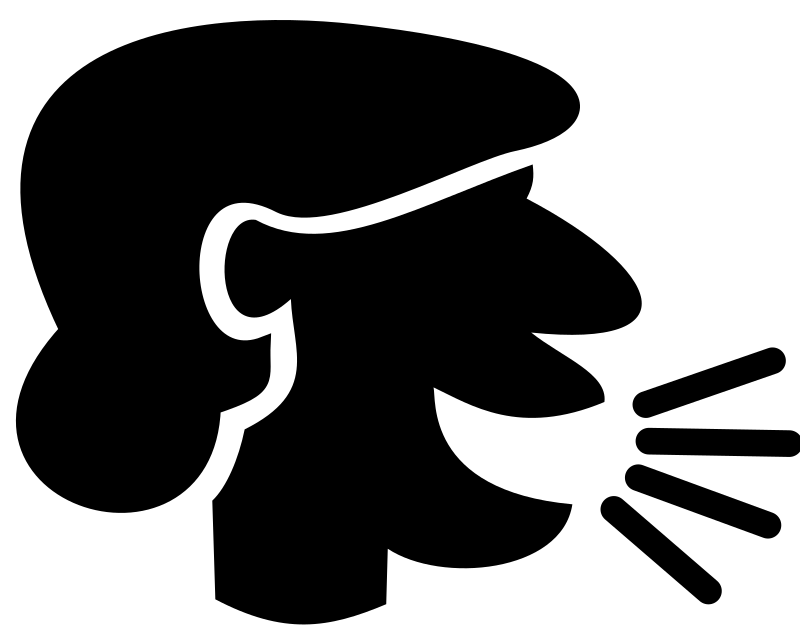 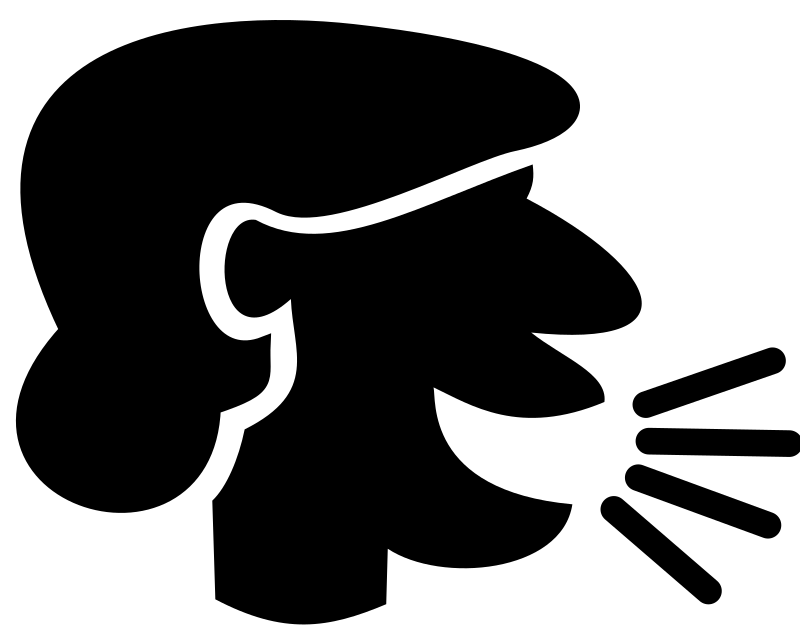 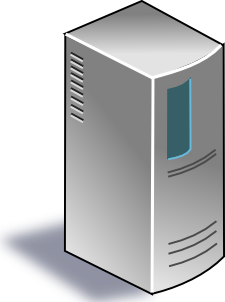 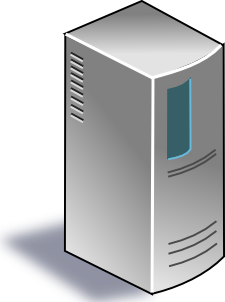 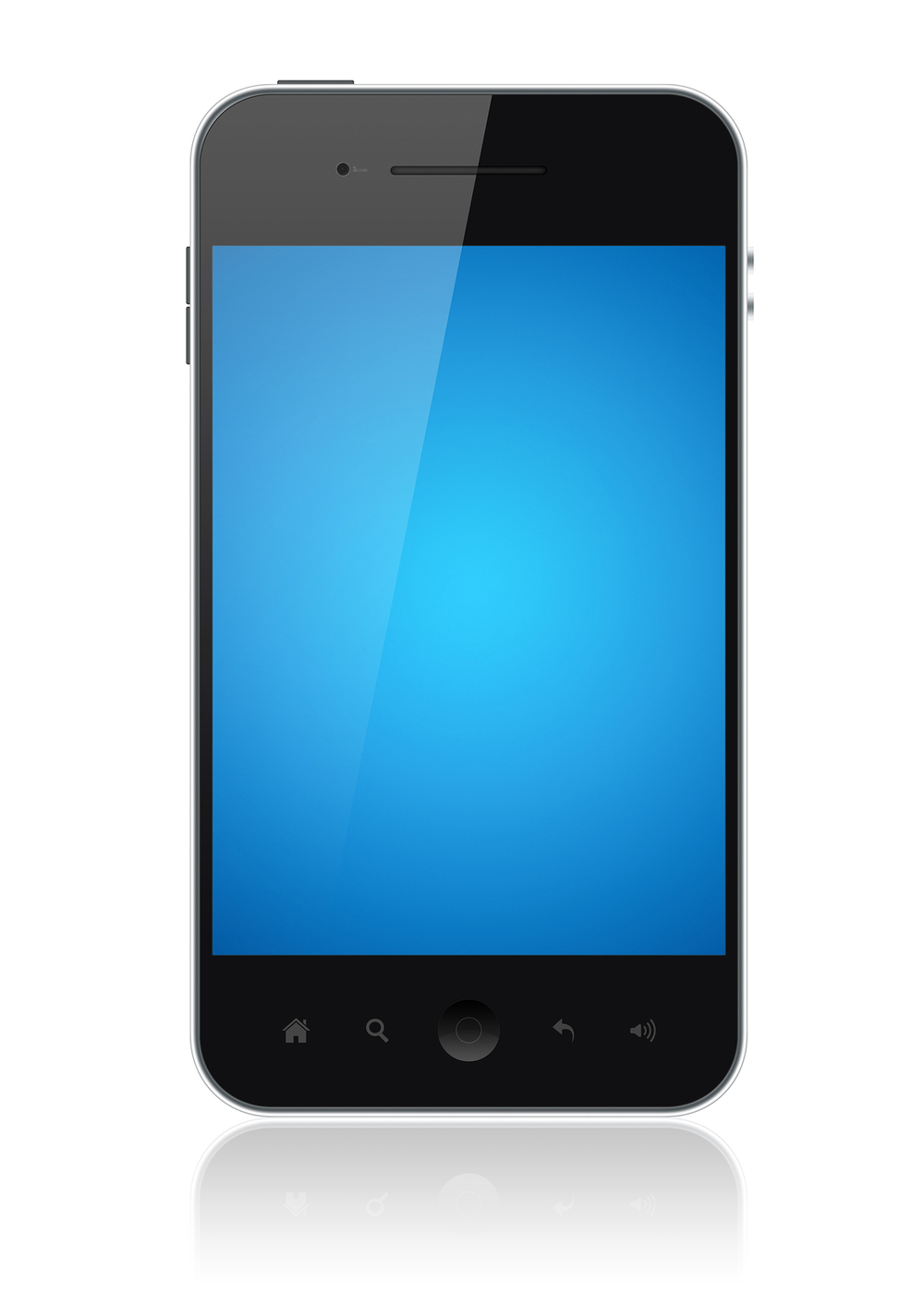 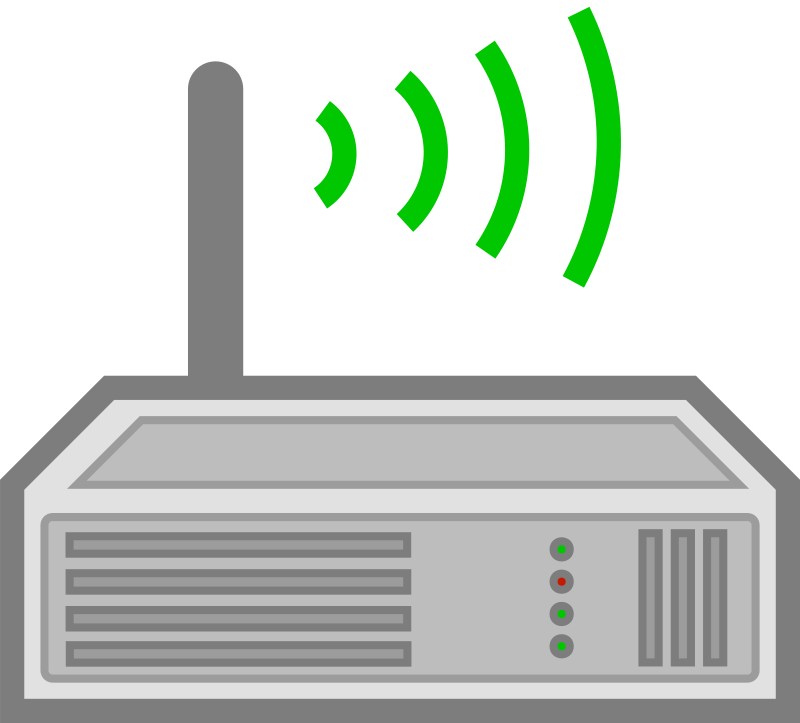 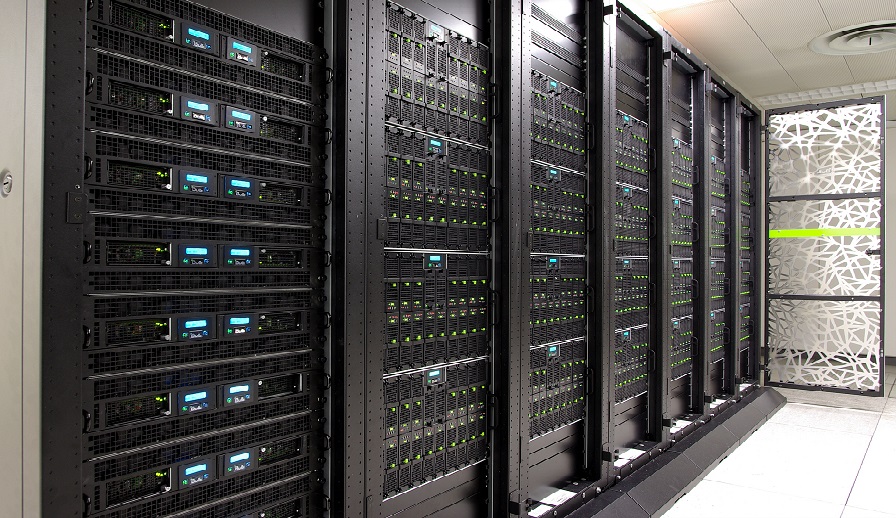 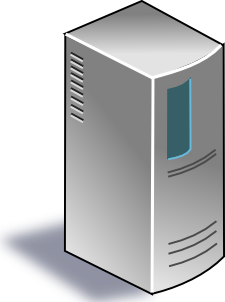 Protocols
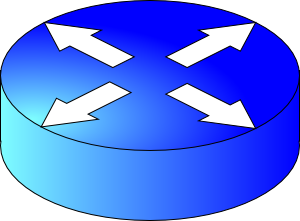 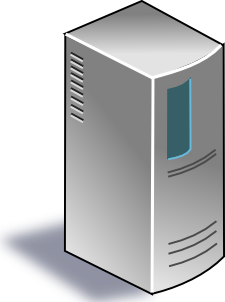 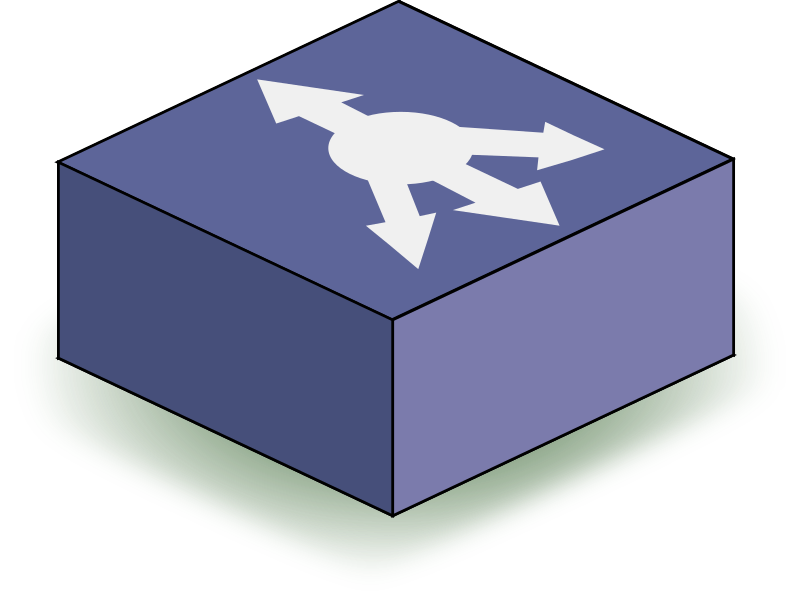 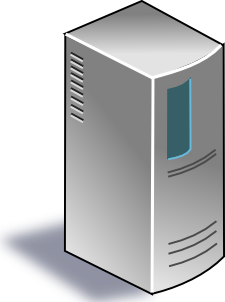 App
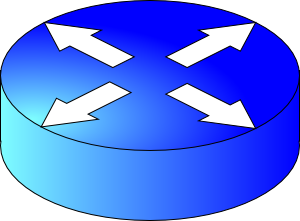 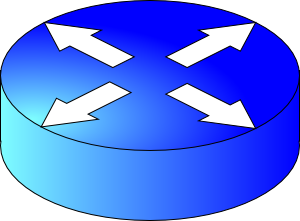 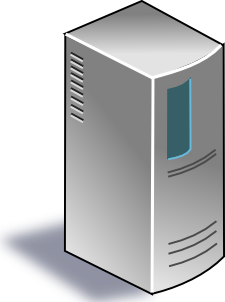 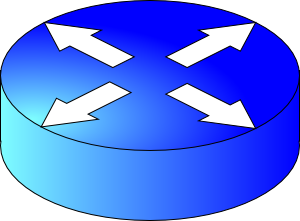 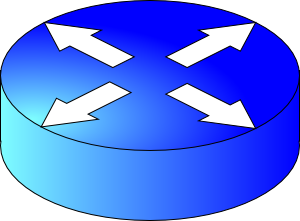 Transport
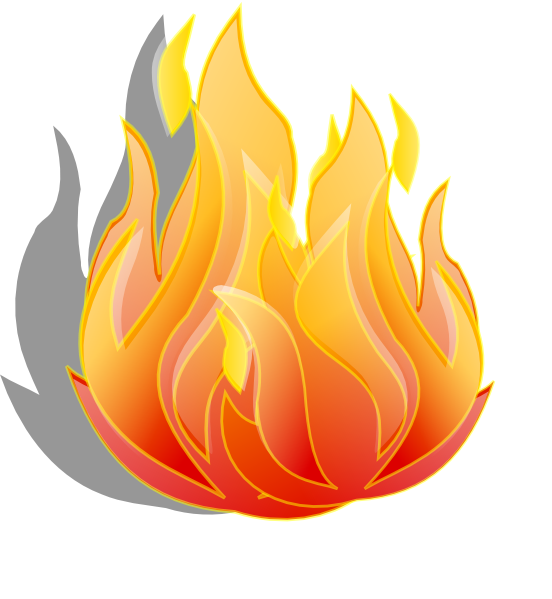 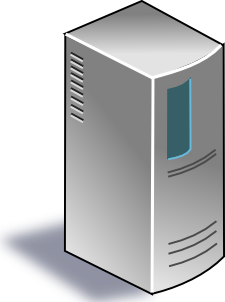 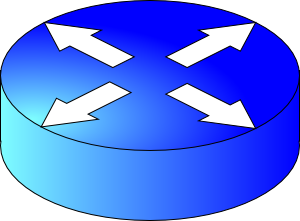 Network
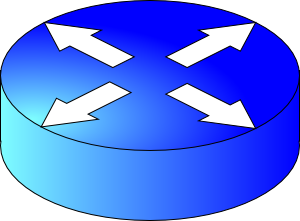 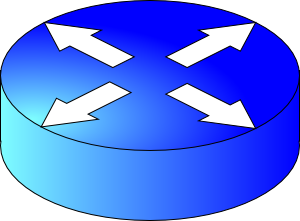 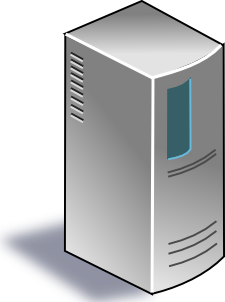 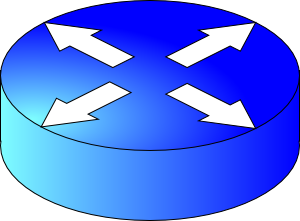 Data plane verification
Control plane verification
Concrete tools and takeaways
Understanding, configuring, and implementing transport (TCP)

Writing SDN data and control plane programs (P4)

Experience with real distributed routing protocols (BGP)

Writing fast, verified packet-processing code (eBPF)
Why might all this be useful to you?
Intellectually rewarding
Principles in designing distributed computer systems
Pragmatic
Modern software requires an understanding of networking
Real world utility
Many programs you use today designed by programmers like you
Academic impact
Still an evolving discipline with many open problems (and awards)
Fun, profit, impact, altruism
Logistics
About us
Faculty instructor: Srinivas Narayana
http://www.cs.rutgers.edu/~sn624
sn624@rutgers.edu
Teaching Assistant: Bala Murali Komanduri
Office hours TBA
Canvas and Piazza
Busch campus SEC 202 on Wed 8:30—11:30
Class philosophy
We want you to learn and to be successful
Significant technical reading & programming
Build necessary skills for future tech careers (industry or academic)
Be proactive: interact, ask, support
Attend lectures and office hours regularly to discuss material 
Use Piazza
Happy to help you acquire necessary background
Ask me for support materials
Grade components
Programming assignments (60%)

Quizzes (40%)
Quizzes (40%)
4 in-class quizzes, held during lecture

Exact dates to be announced
tentatively, weeks 4, 7, 11, 14
45 minutes to 1 hour each

Cover lectures and readings

Open book, but paper-based materials only
No sharing, Internet access, mobile use during exam
Readings
6—7 technical papers to read deeply over the term

Knowing how to read well technically is worth your time
Grad students: reading and writing technical papers
Developers: reading RFCs, protocol specifications, other technical specs
Development: implementing new system technology requires reading

Staying broadly technically educated and employable!

It’s worth reflecting on how to read effectively
There is no magic
Reading effectively takes a lot of time and effort

I’ve been reading technical articles for 13+  years now
And I still sometimes spend 5+ hours or even an entire day

You will get more effective and better over time

A few tricks
(1) Three pass approach for papers
First pass: title, category, context, assumptions, correctness, contribution

Second pass: get into the technical ideas, figures and graphs. Explain the new technical idea or design to someone else

Third pass: starting from assumptions and problem statement, reconstruct solution on your own with proof or argument for why it works and why it is the right approach (other approaches?)
How to read a paper? -- Keshav Srinivasan
(2) Look for concrete, simple examples
Good articles often use good examples to explain their ideas

If the article does not show examples, construct and work through your own

Constructing a good example itself often clarifies the technical problems and innovations in the solution
(3) Identify reusable principles
What do you want to take away from the reading?

System design or algorithmic techniques
Existence of a new problem space
A class of technical solution approaches
New techniques for empirical evaluation or measurement

Reading something worthy changes how you think about the world from that point
Programming assignments (60%)
4, released and handed in over Canvas
TCP, P4, BGP, eBPF

Sizable, substantial programming

C language, and some domain-specific languages (P4, BGP)

Solo or teams of 2
Programming assignments
We’ll give you access to a Linux VM with sudo privileges

Assignments Due roughly every 3 weeks
Tentatively, Mondays after lectures 5, 8, 11, 14
Programming assignments
Please follow all instructions carefully and exactly

You will lose significant points if:
We are unable to compile or run your code
We do not receive your submission in a timely fashion
35
Programming assignments
You can talk to others, however all submitted code must be your own

Do not blindly lift code from stack overflow, GitHub, chatGPT, …

Do not post solutions on GitHub or elsewhere

Incorporate learning from other sources and produce your own solutions

Mandatory to state collaboration & references in an attached report
Collaboration and Integrity policies
This course welcomes discussion and collaboration
Do
Ask questions on Piazza
Discuss projects and readings with me and with each other
Read references (textbooks, papers, Internet posts) widely
Acknowledge each other and all the references
Use collaboration prompts on programming homeworks; project
Include who you talked to, references (including on the web) you consulted
Be as accurate and complete as possible
Collaboration and Integrity policies
All your written (coded) work must be your (team’s) own
Understand the problem deeply and produce your own solutions
Do not
blindly lift or incorporate other solutions
look at other people’s code or solutions
copy code from the web (e.g., other people’s GitHub projects)
use generative AI (e.g. chatGPT)
post programming homeworks or quizzes (questions or solutions) on GitHub, Chegg, CourseHero, etc.
Rutgers takes academic dishonesty very seriously.

Violation of academic integrity at the graduate level is especially serious. Consequences include suspension and expulsion.

We will run plagiarism detection tools on all submitted materials. 

If you are ever in doubt, ask me first.
Late policy
Don’t be late

If you must be late, inform us in advance

If you cannot inform us in advance (e.g., medical), provide official medical note of absence through the University

Unexcused late submissions will result in losing significant fraction of points
24/7 Grading Policy
You may not dispute a grade or request a regrade before 24 hours or after 7 days of receiving it

Please contact us if you have a legitimate regrading request:

After 24 hours of receiving the grade: Please take the time to review your case before contacting me

Before 7 days have elapsed: we don’t want to forget what the quiz/project was all about.
Help, Accommodations, etc.
I’ll make every effort to accommodate reasonable requests that support your learning better

sn624@cs.rutgers.edu

I am committed to help you succeed in this course.
Next steps
Look out for canvas page, sign up for piazza (link TBD)

Lecture and recording will be posted online

Warm up on C programming

Meet each other to form teams for programming